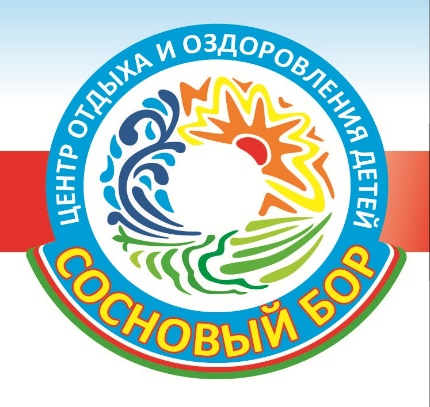 Министерство образования и науки Республики Саха (Якутия).
Государственное автономное учреждение дополнительного образования 
Республики Саха (Якутия) «Центр отдыха и оздоровления детей «Сосновый бор»
Профильные смены II полугодие 2020 г.
Отдел дополнительного образования и 
информационных технологий
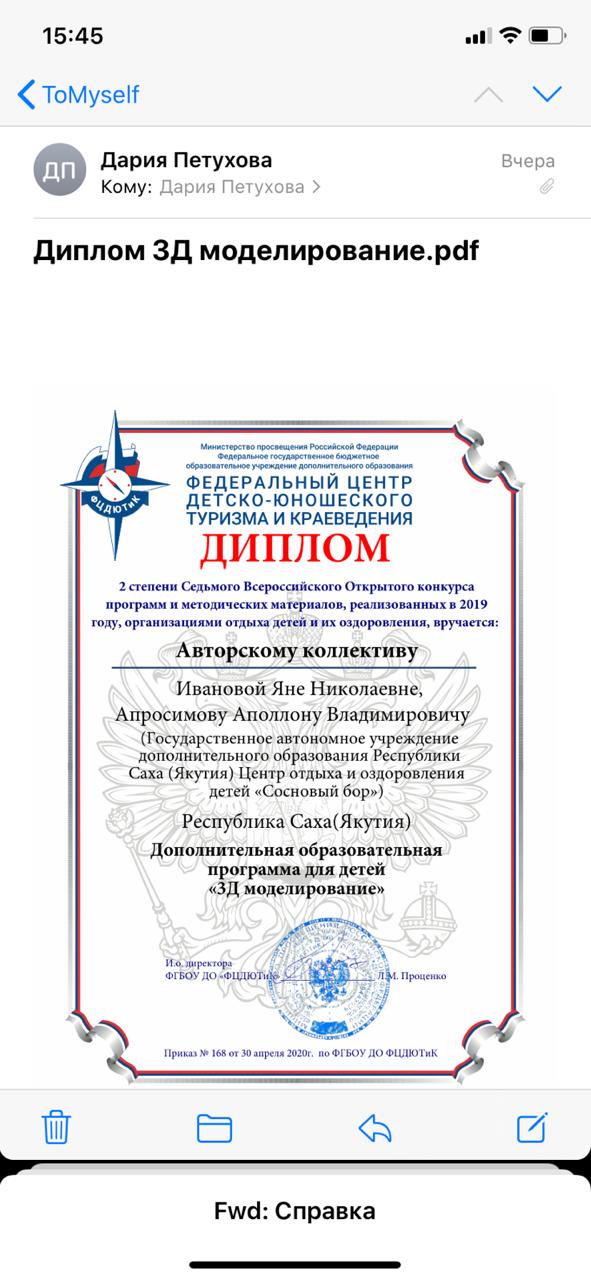 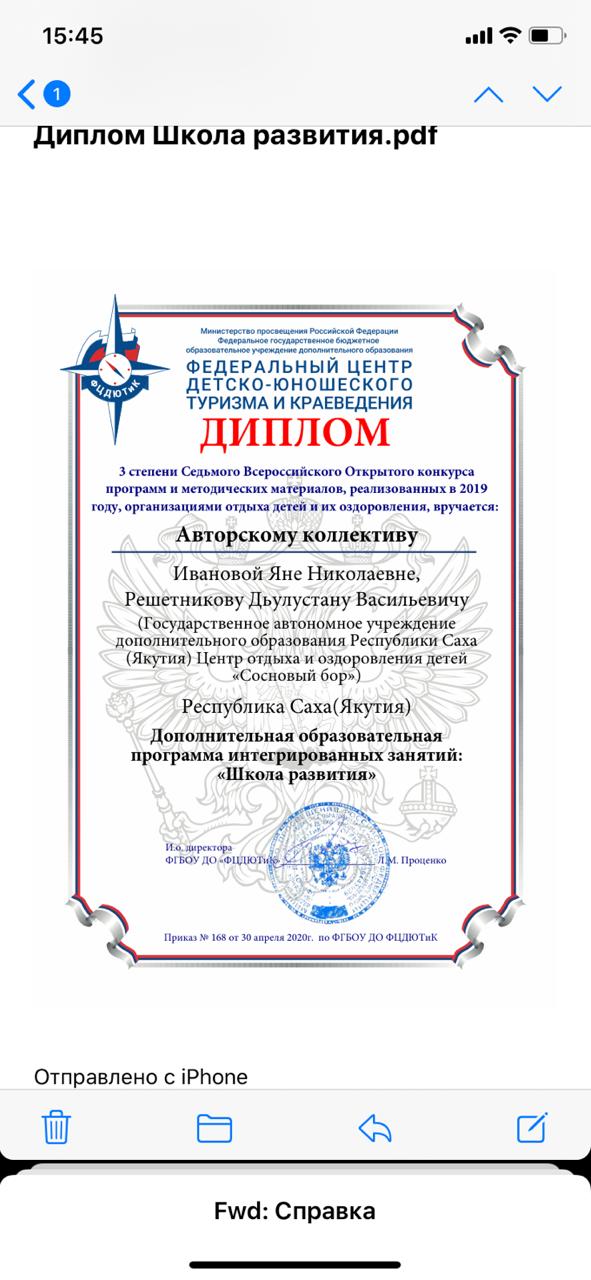 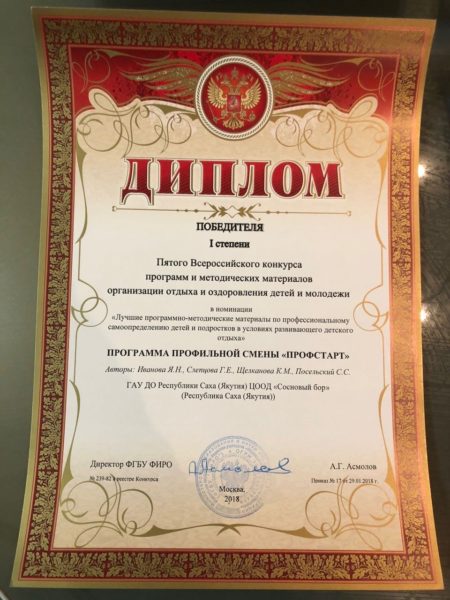 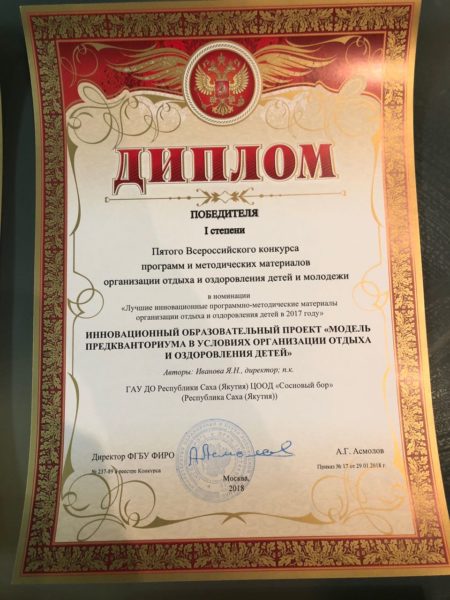 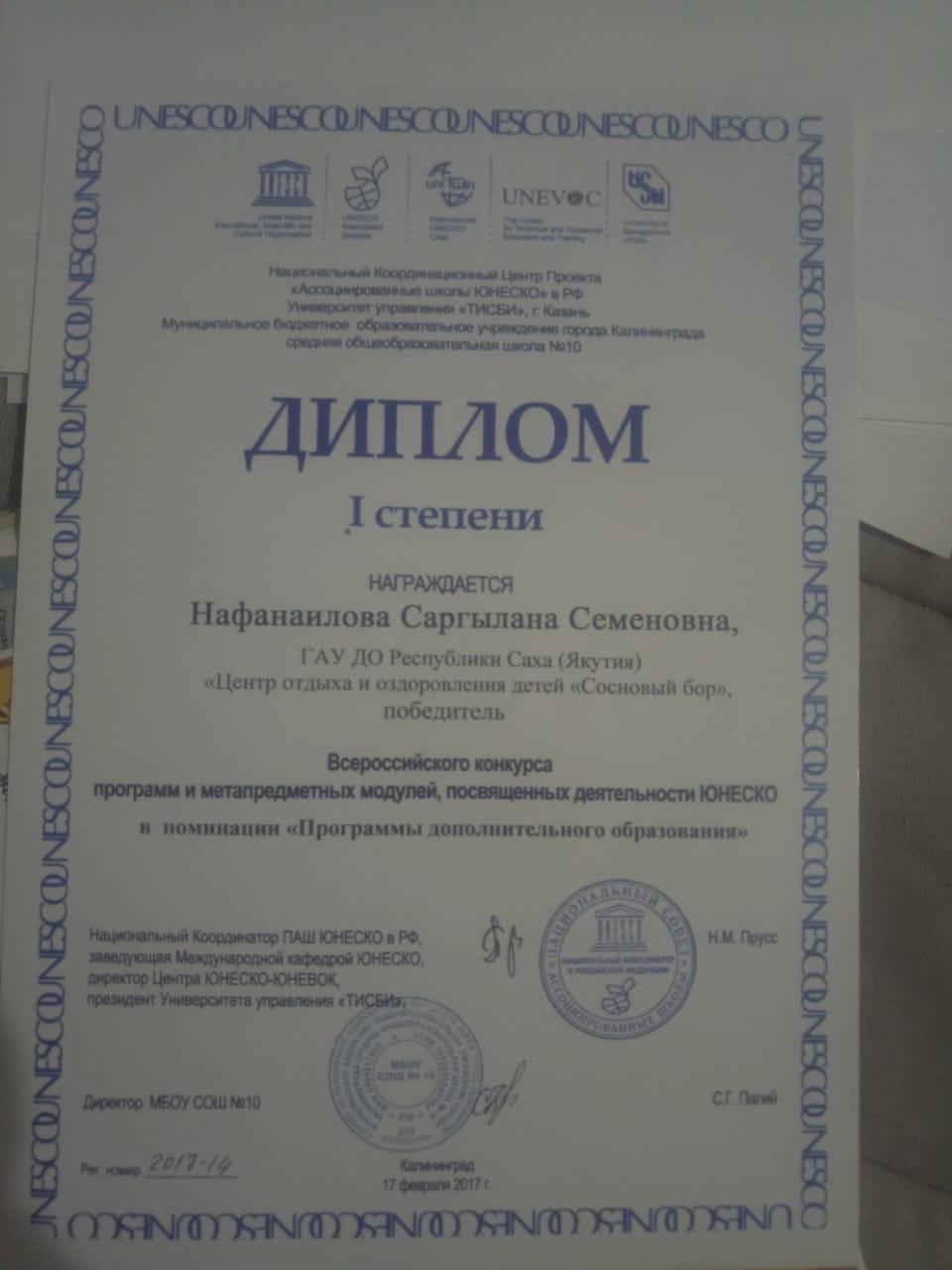 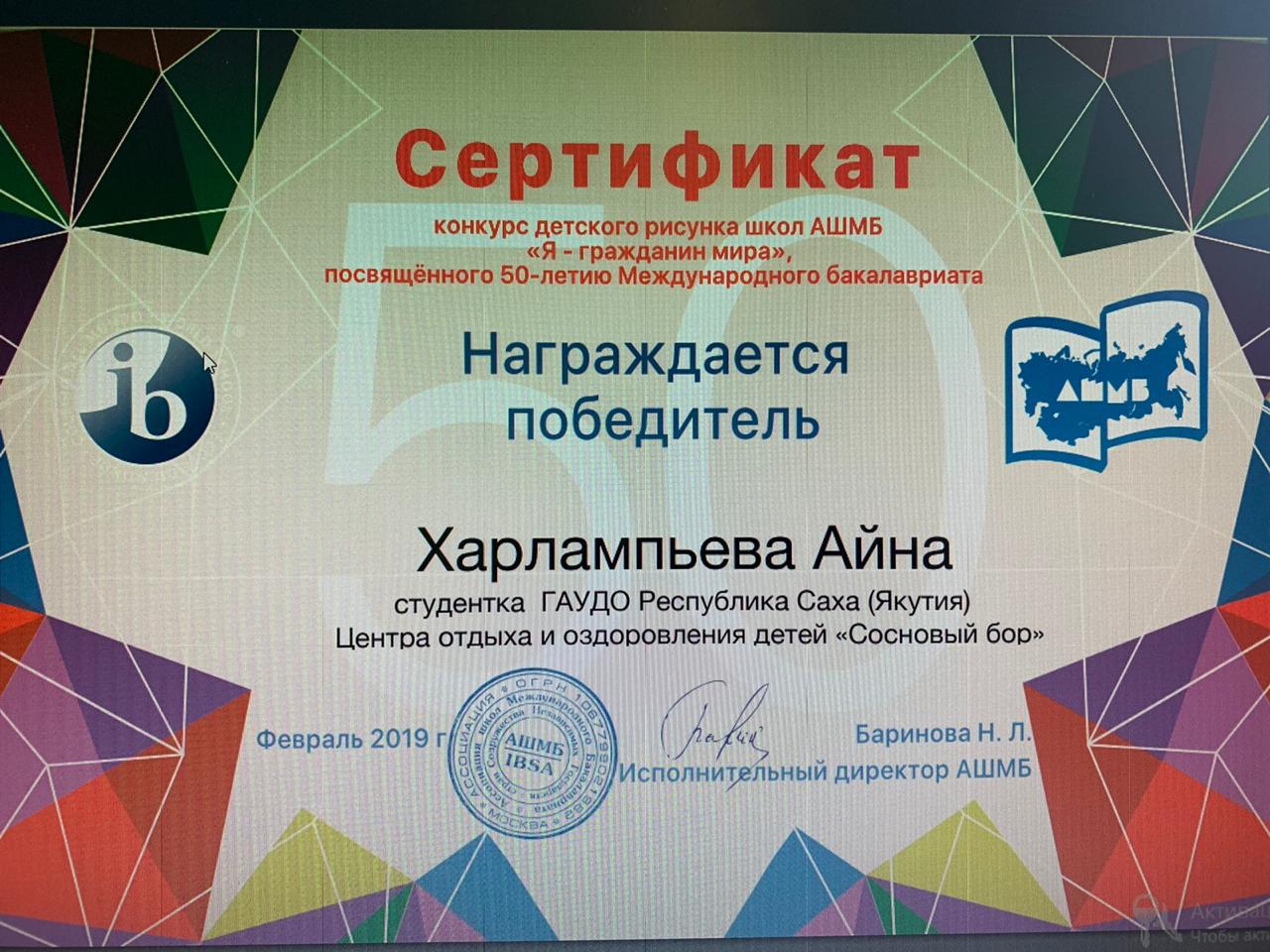 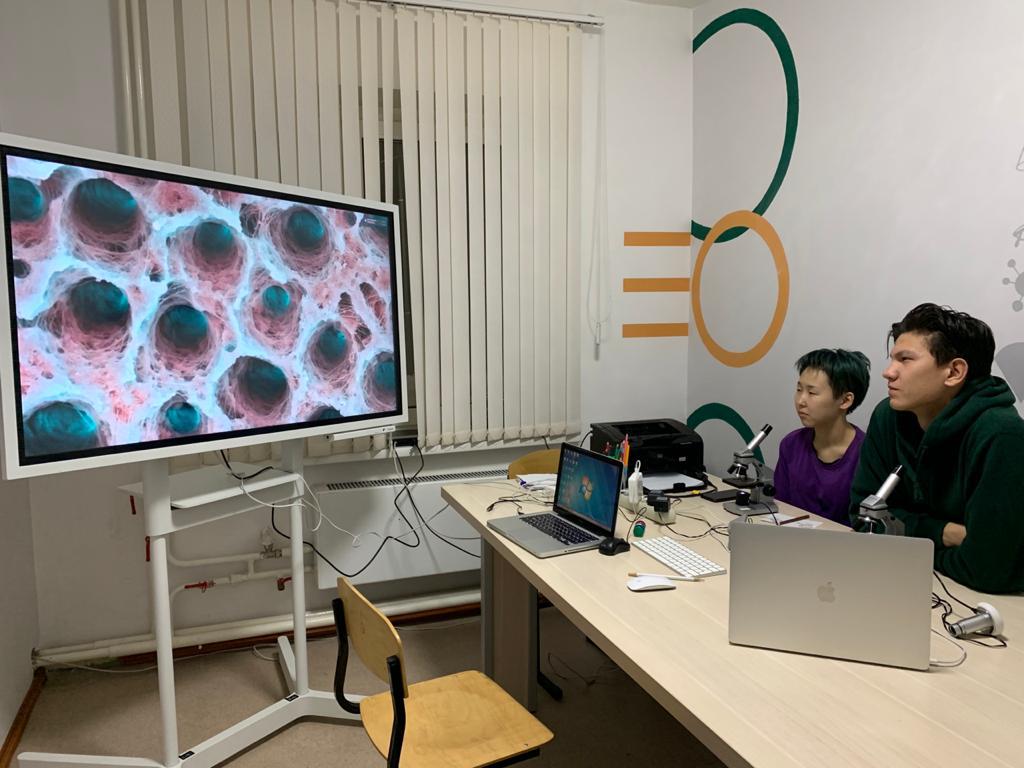 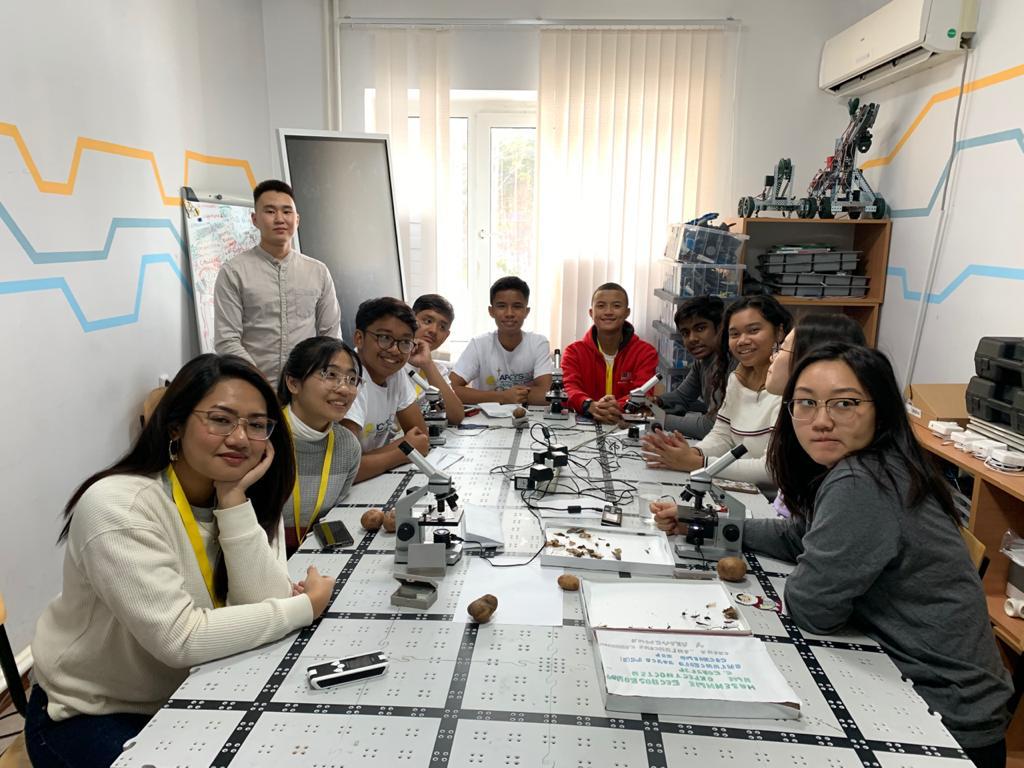 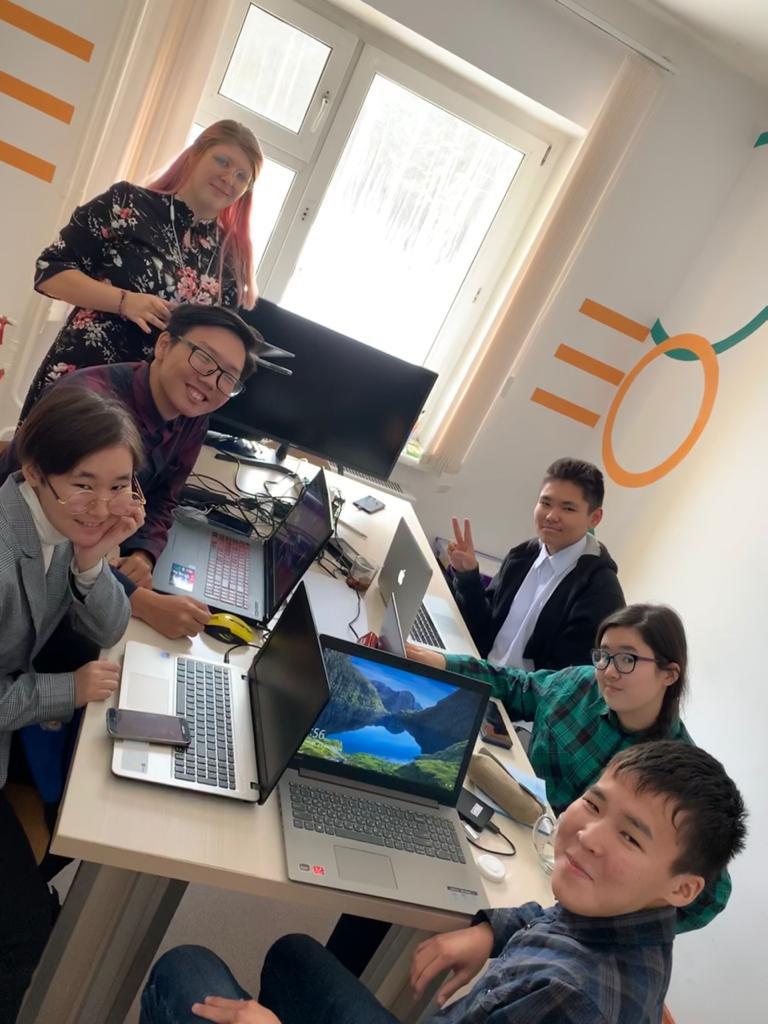 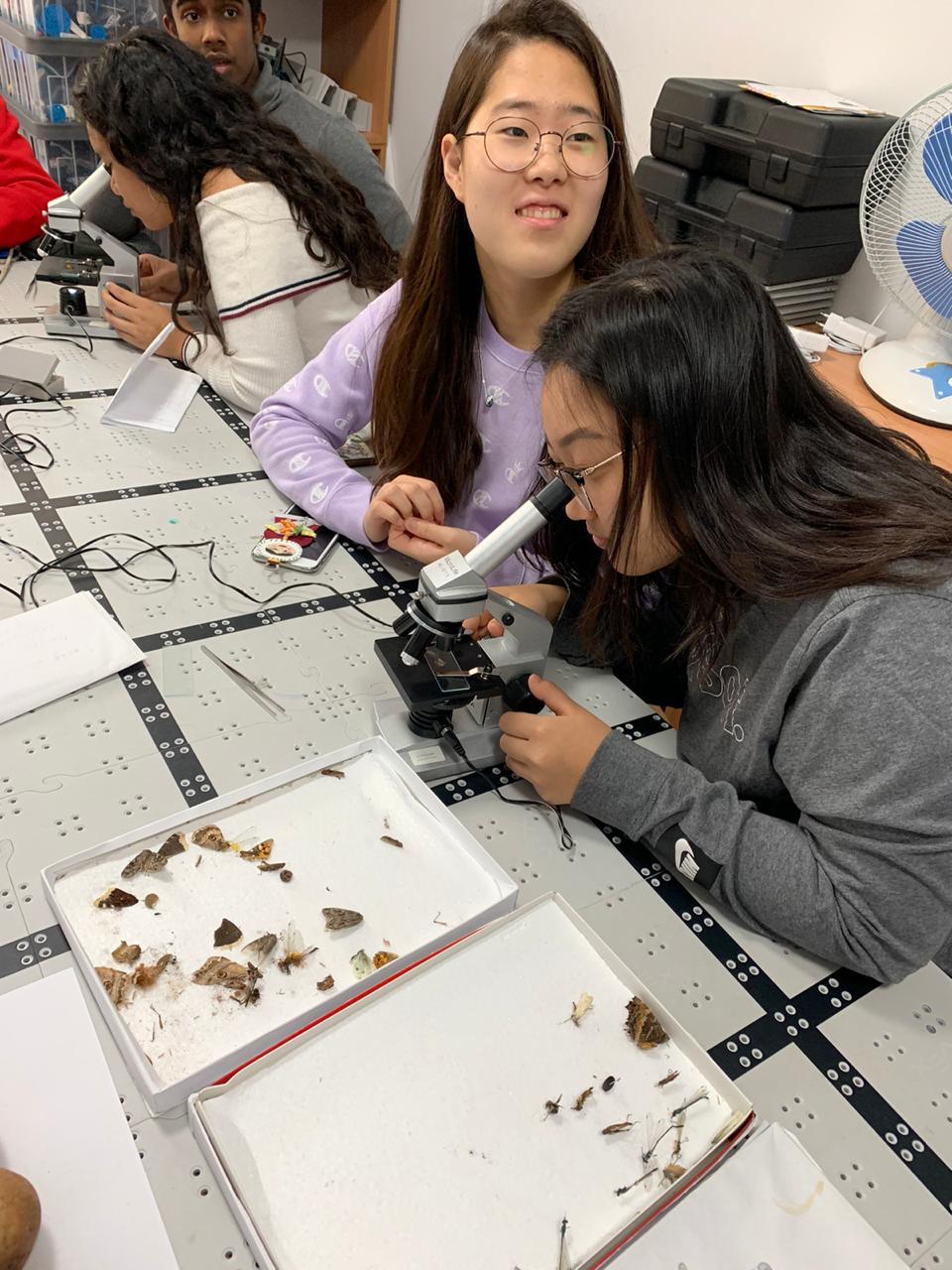 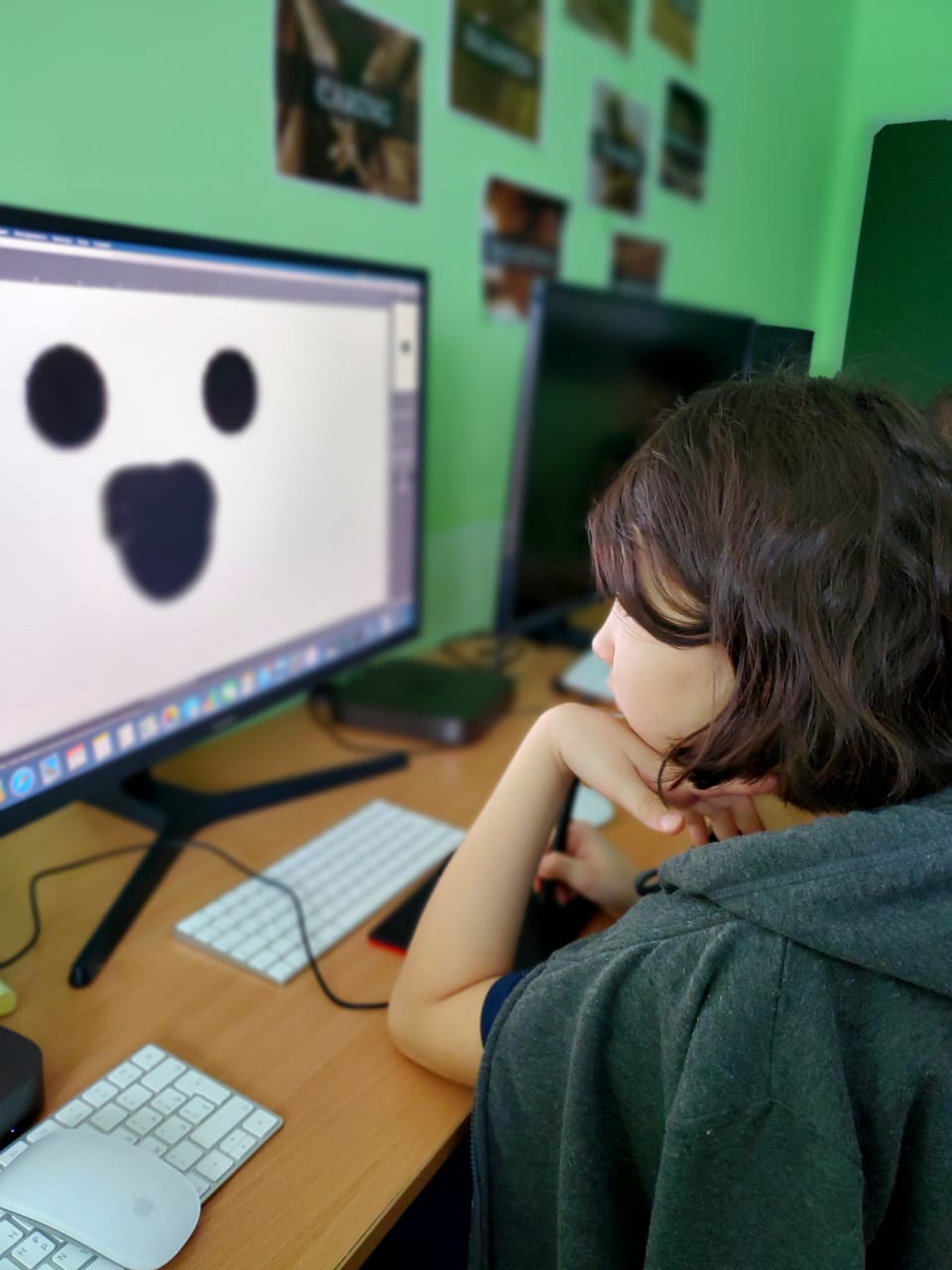 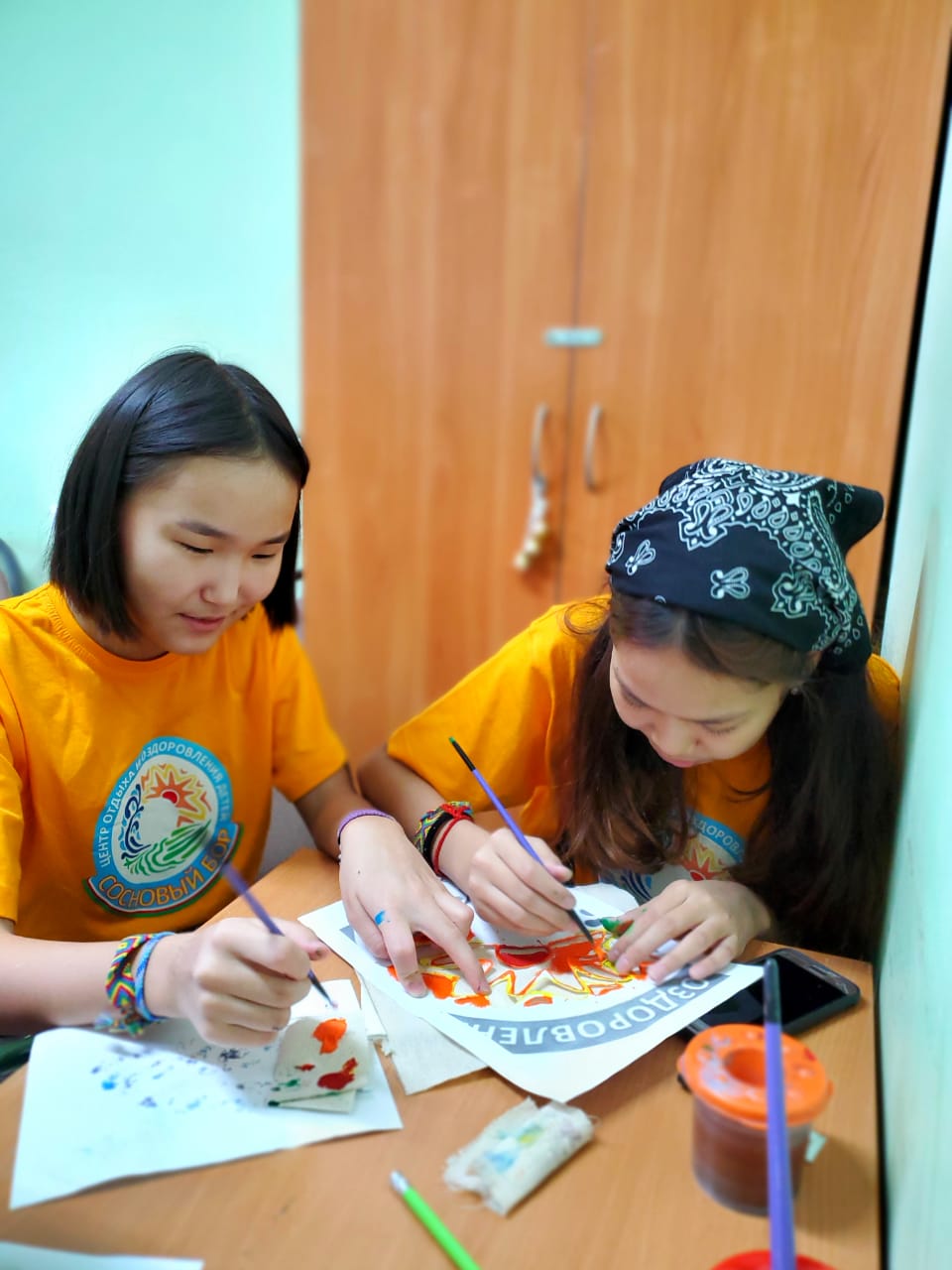 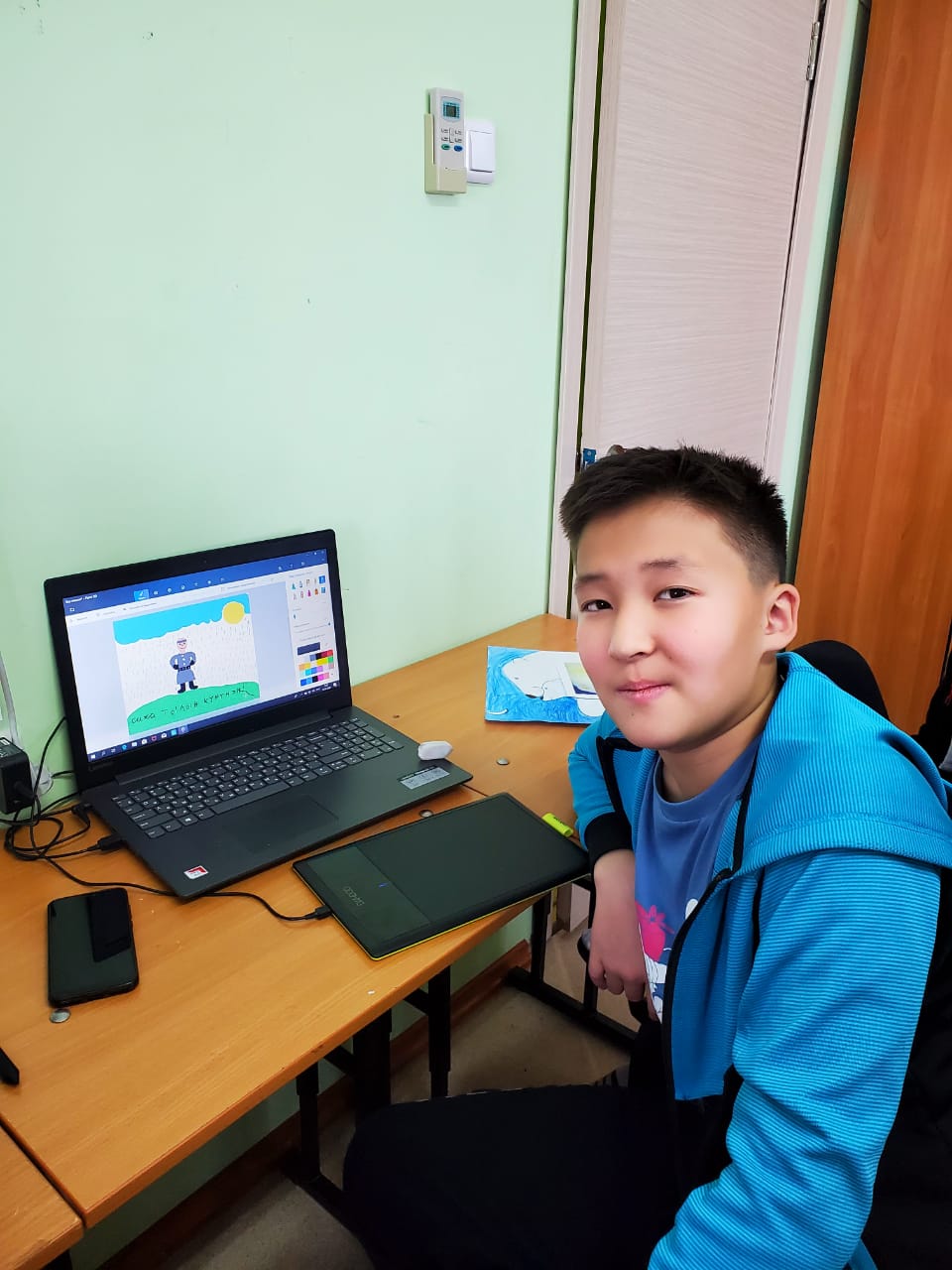 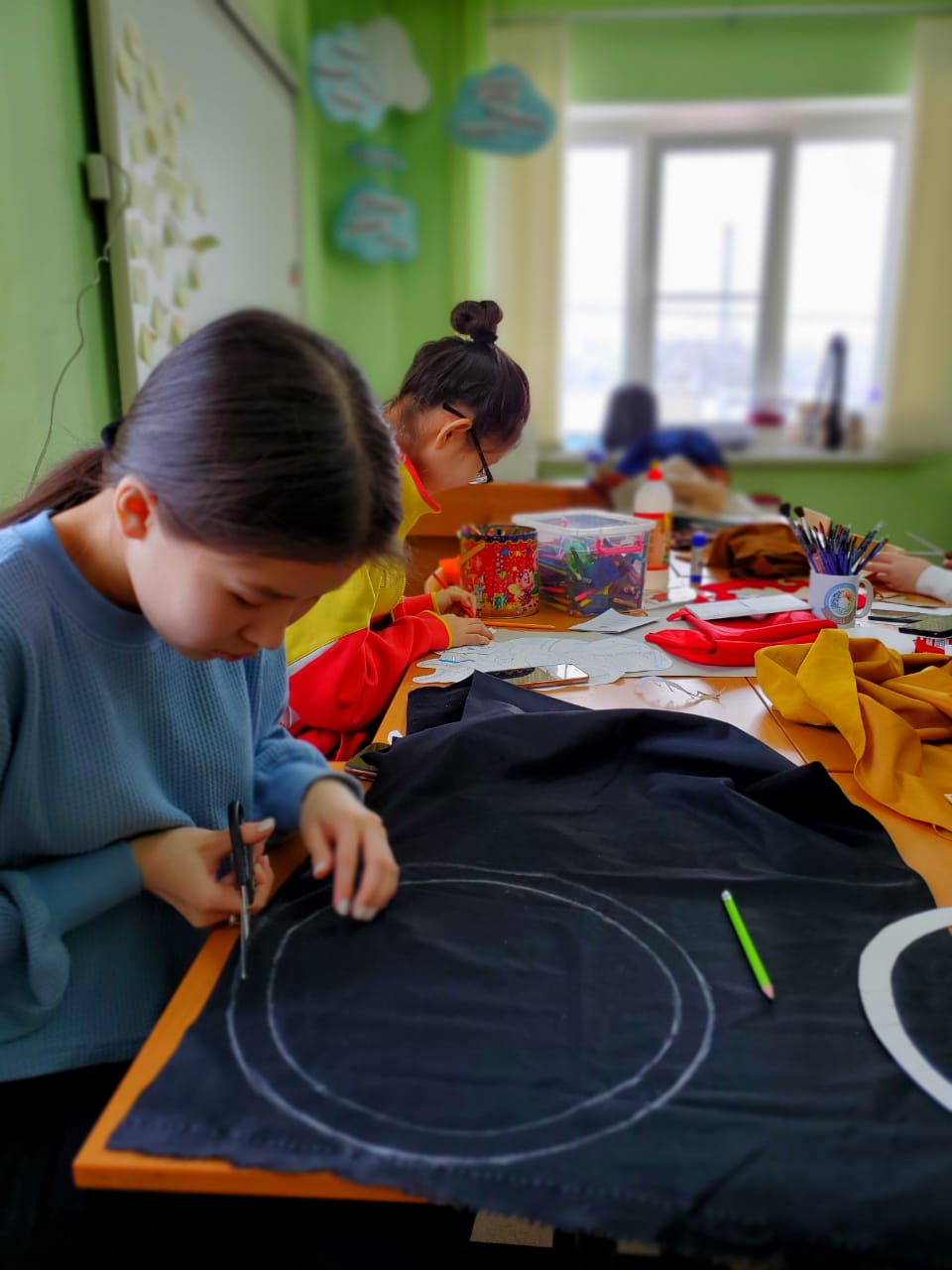 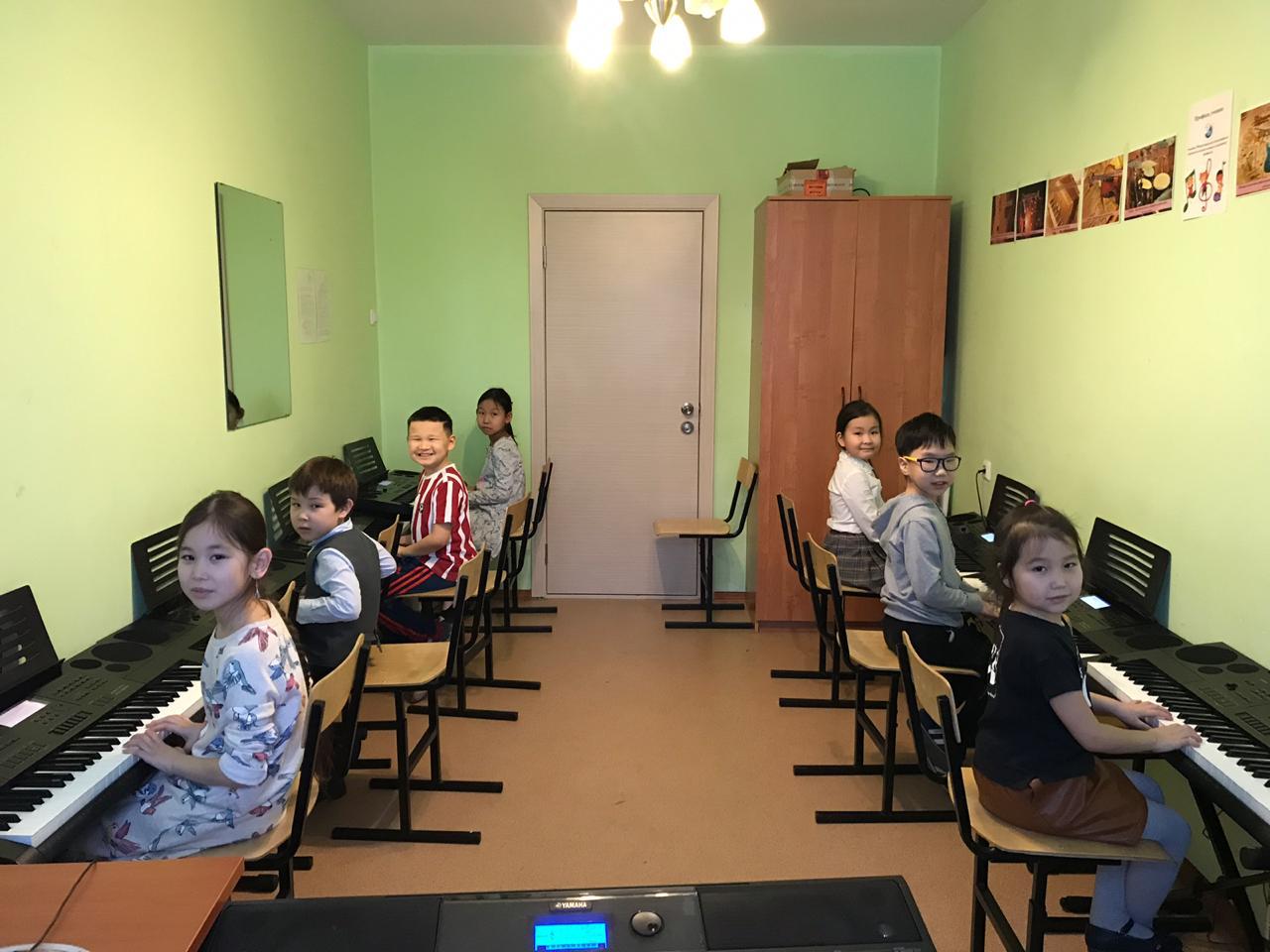 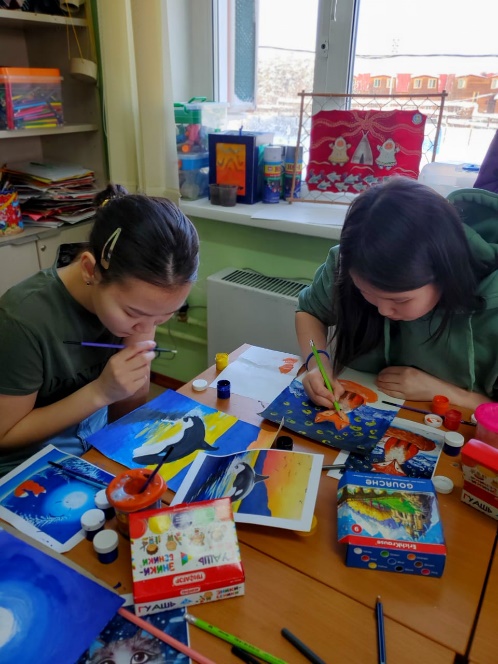 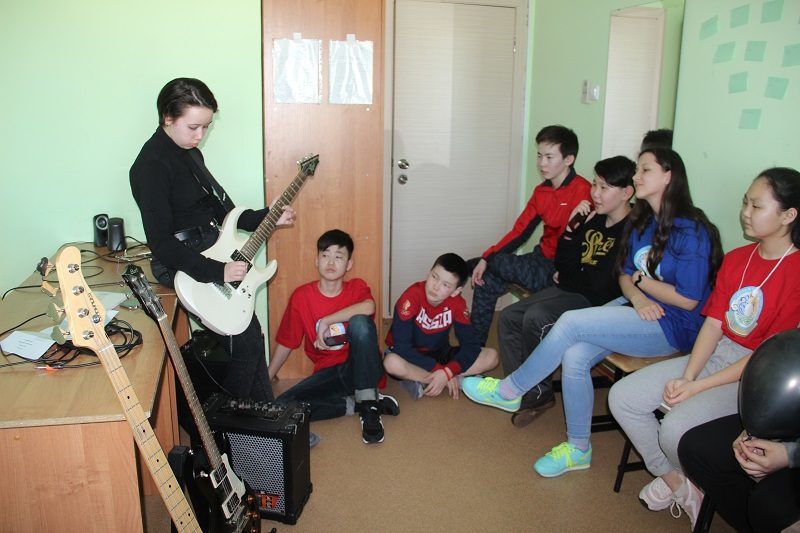 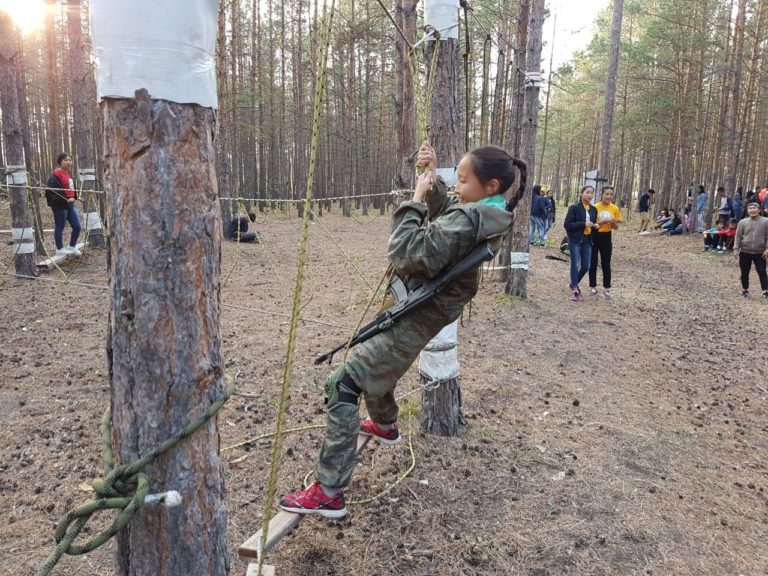 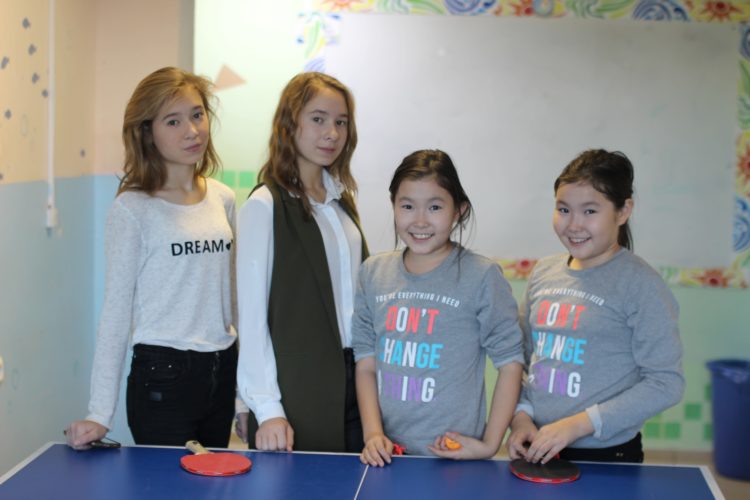 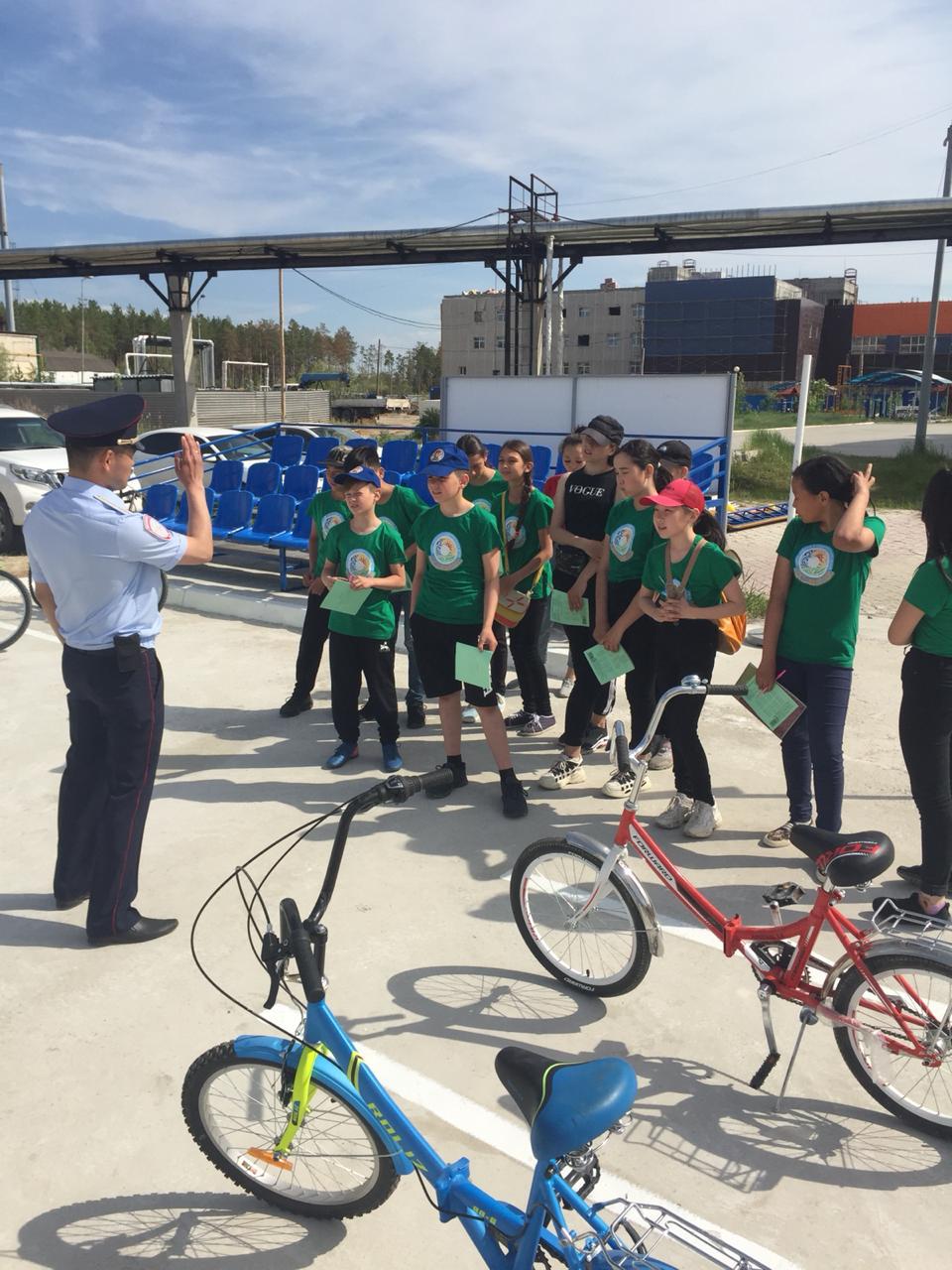 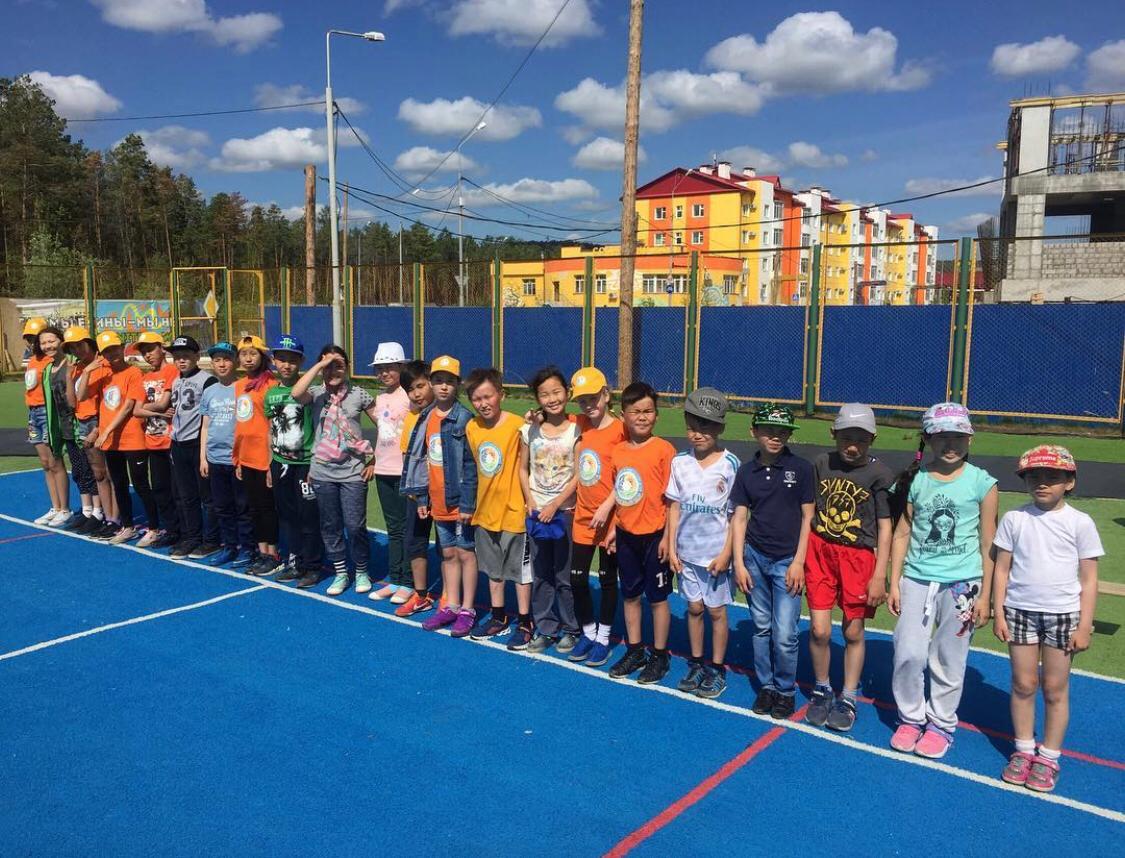 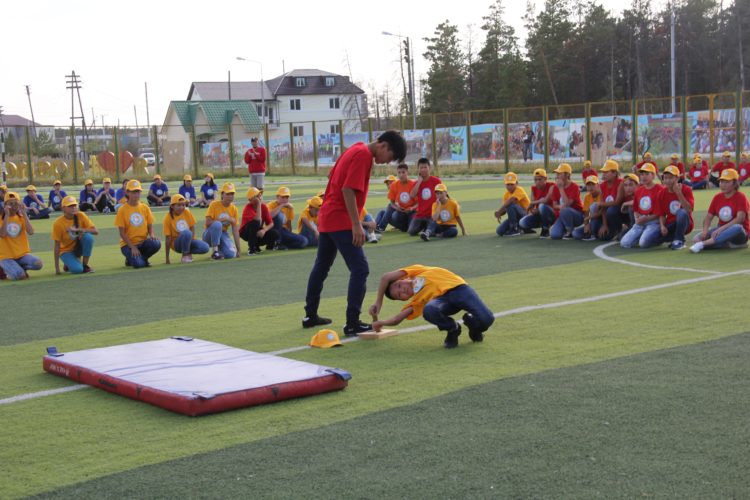 Смена «Я-инженер» 7-27 сентября
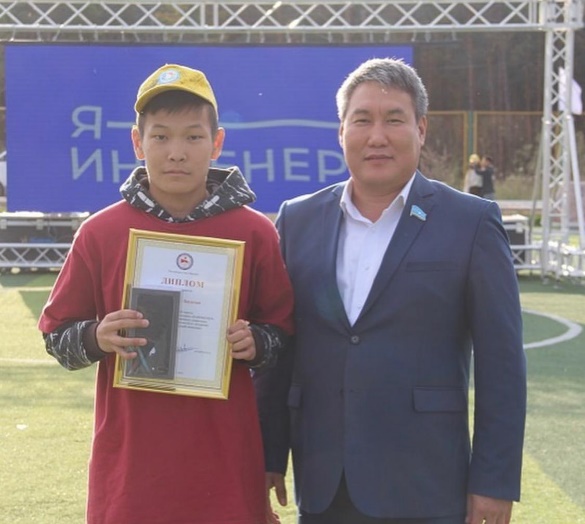 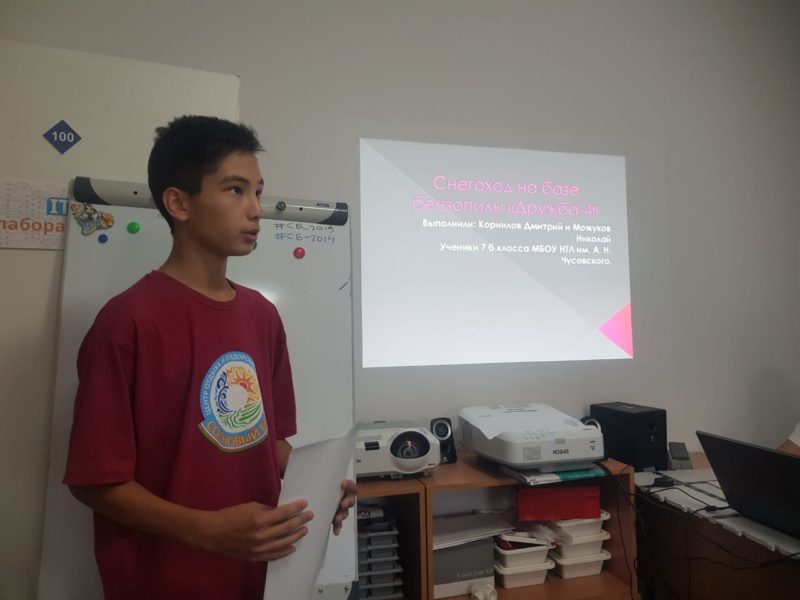 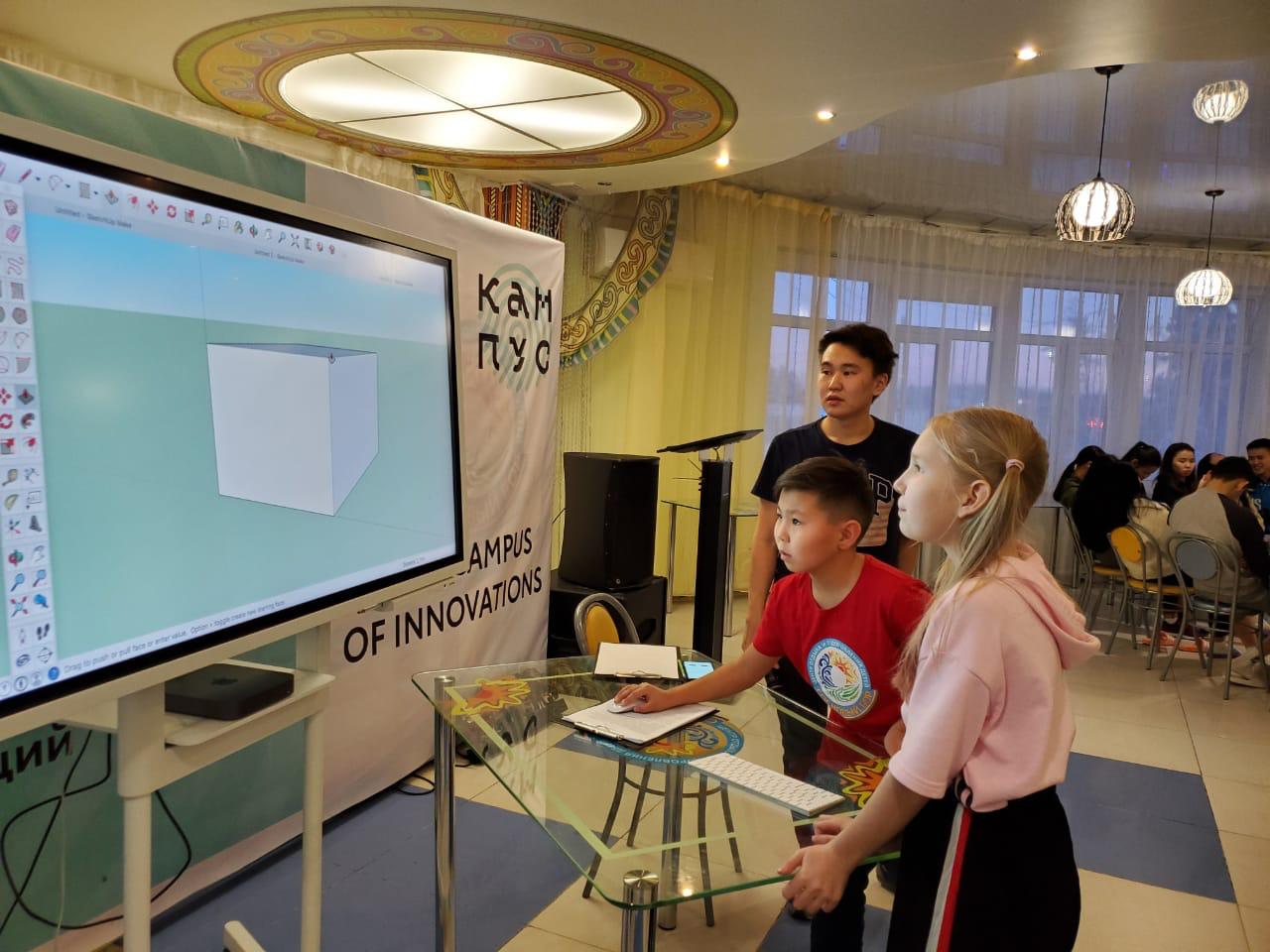 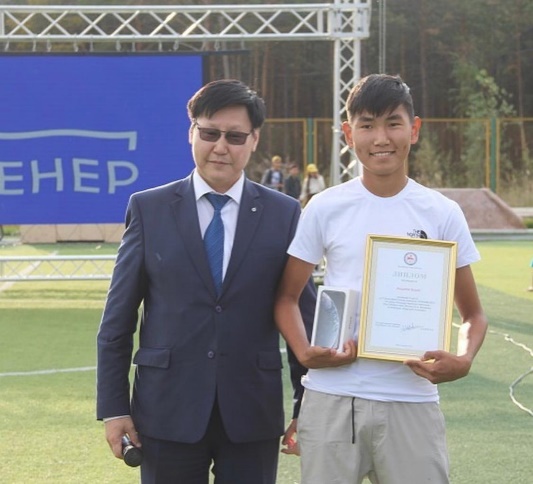 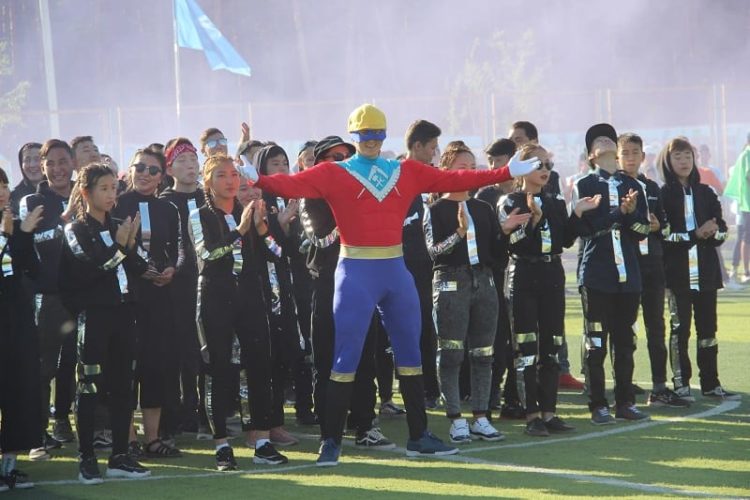 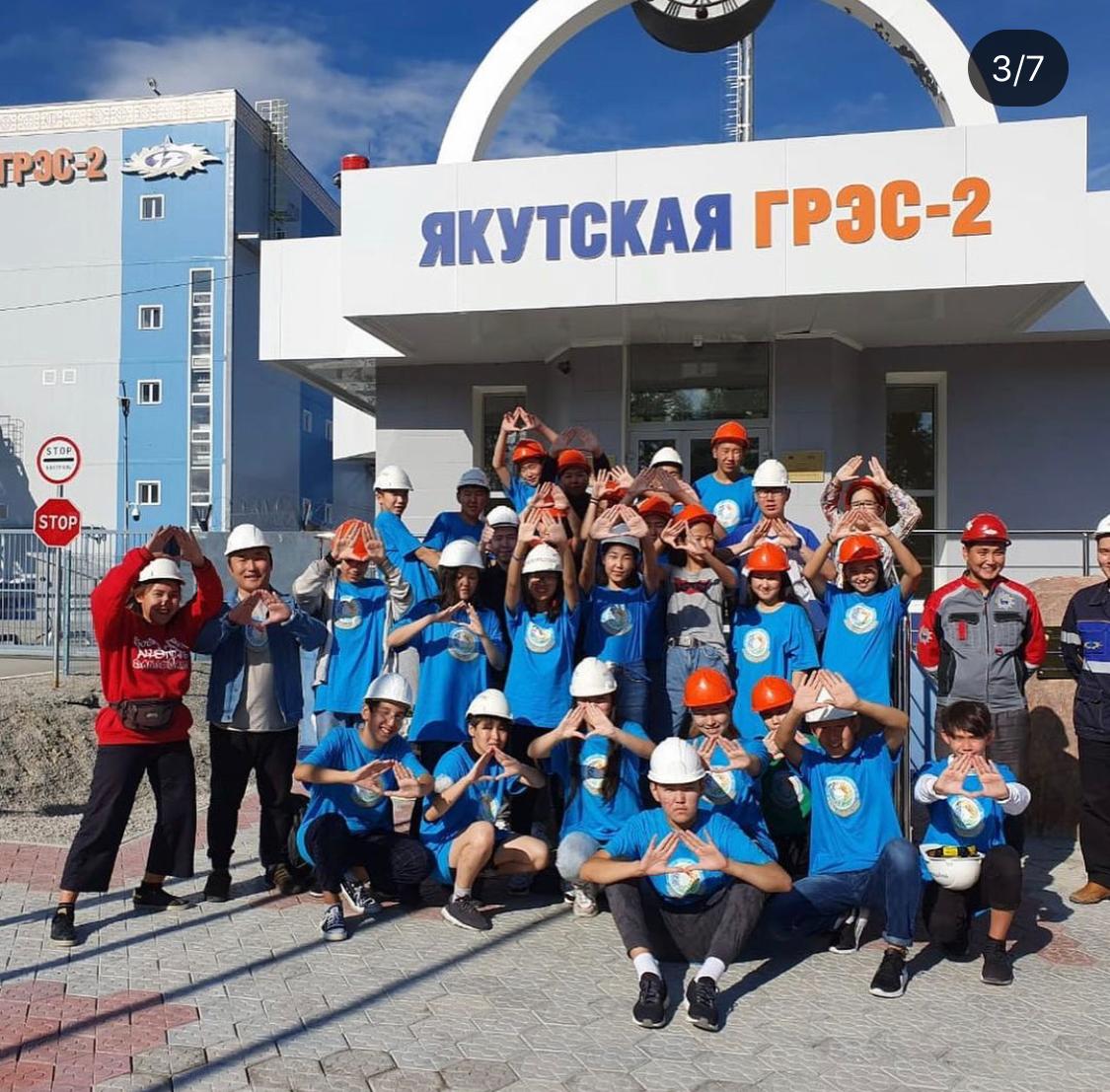 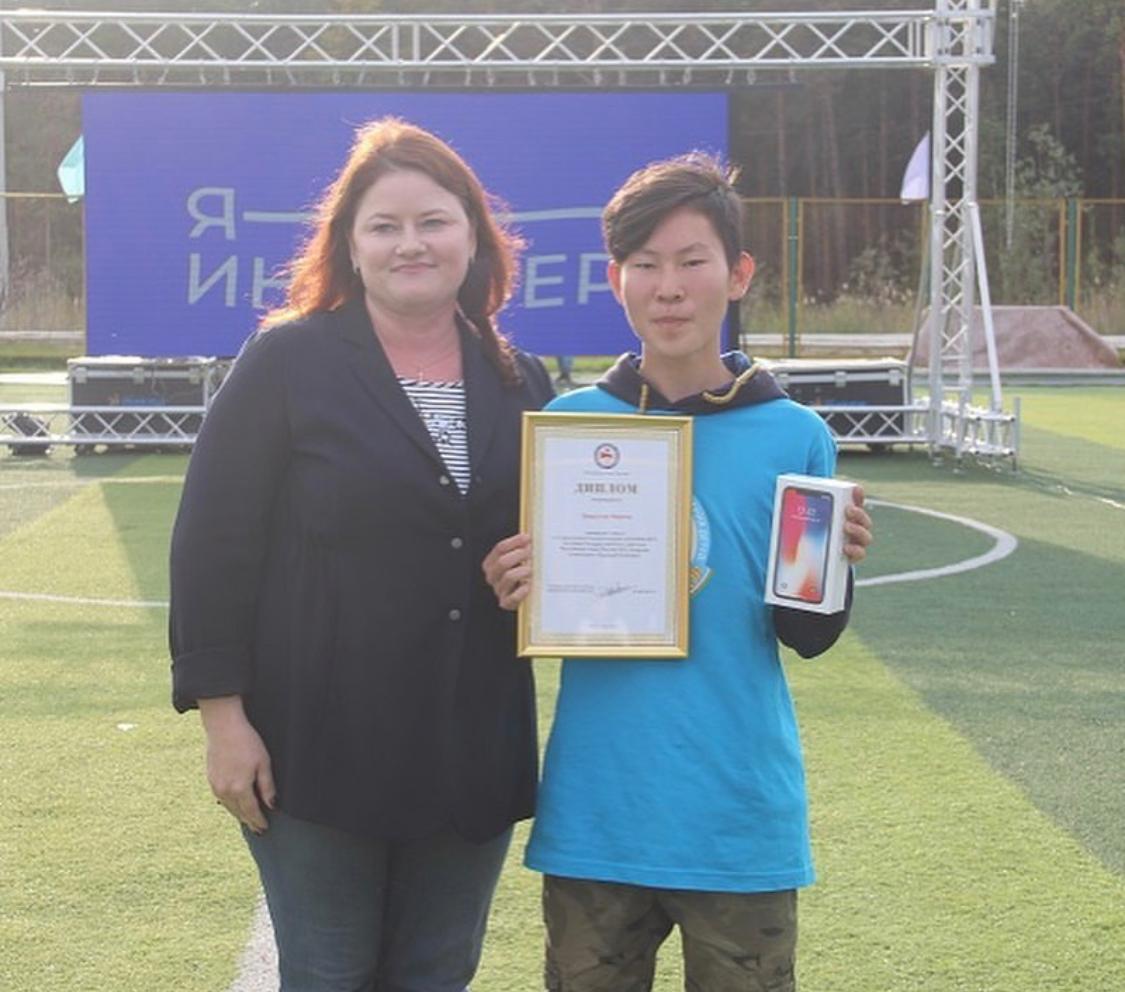 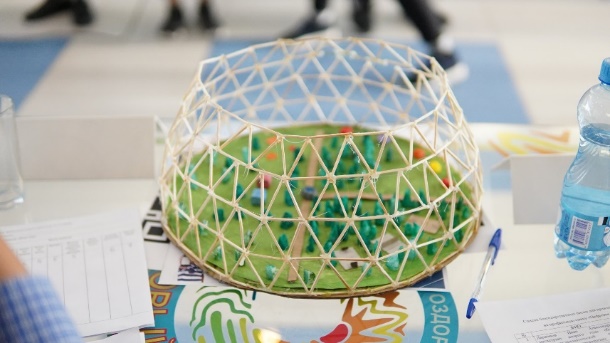 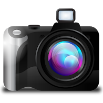 www.sosnovybor-ykt.ru
Смена «Я-инженер» 7-27 сентября
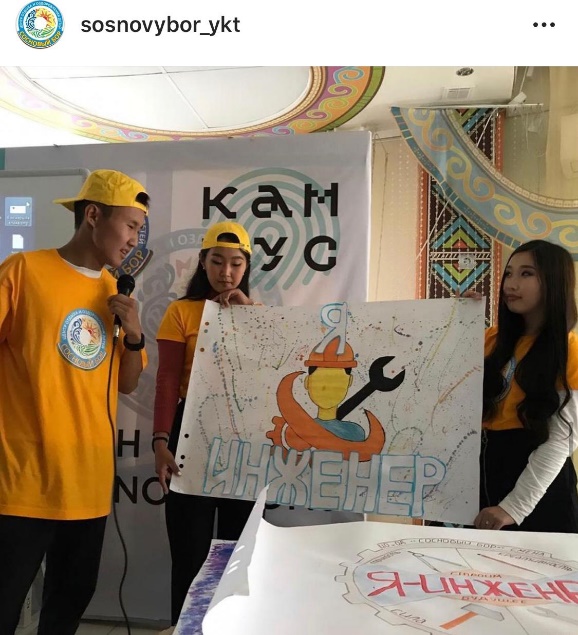 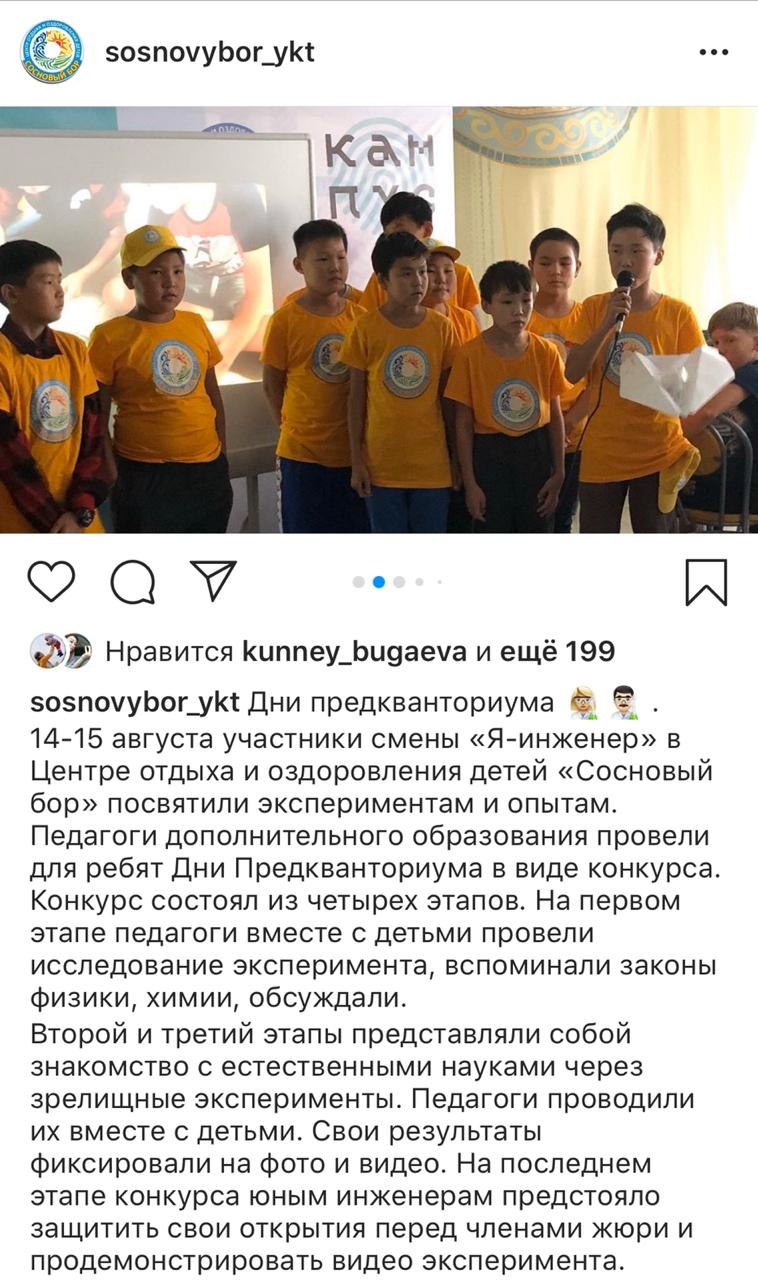 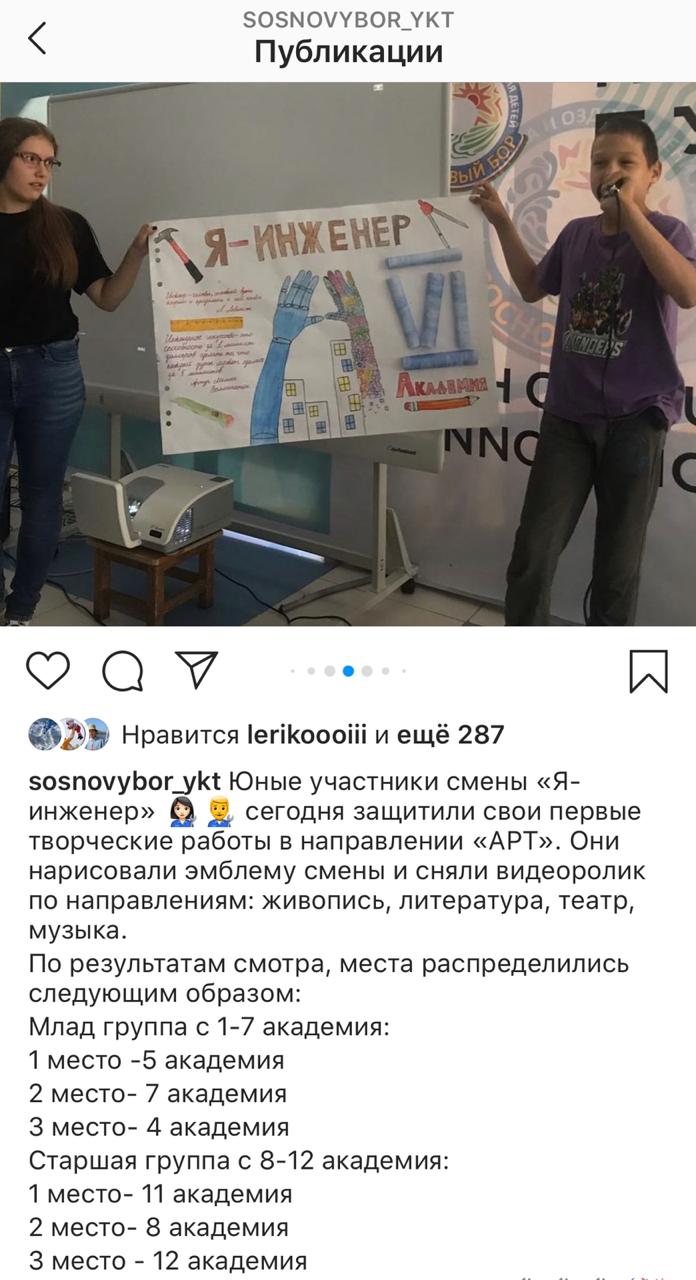 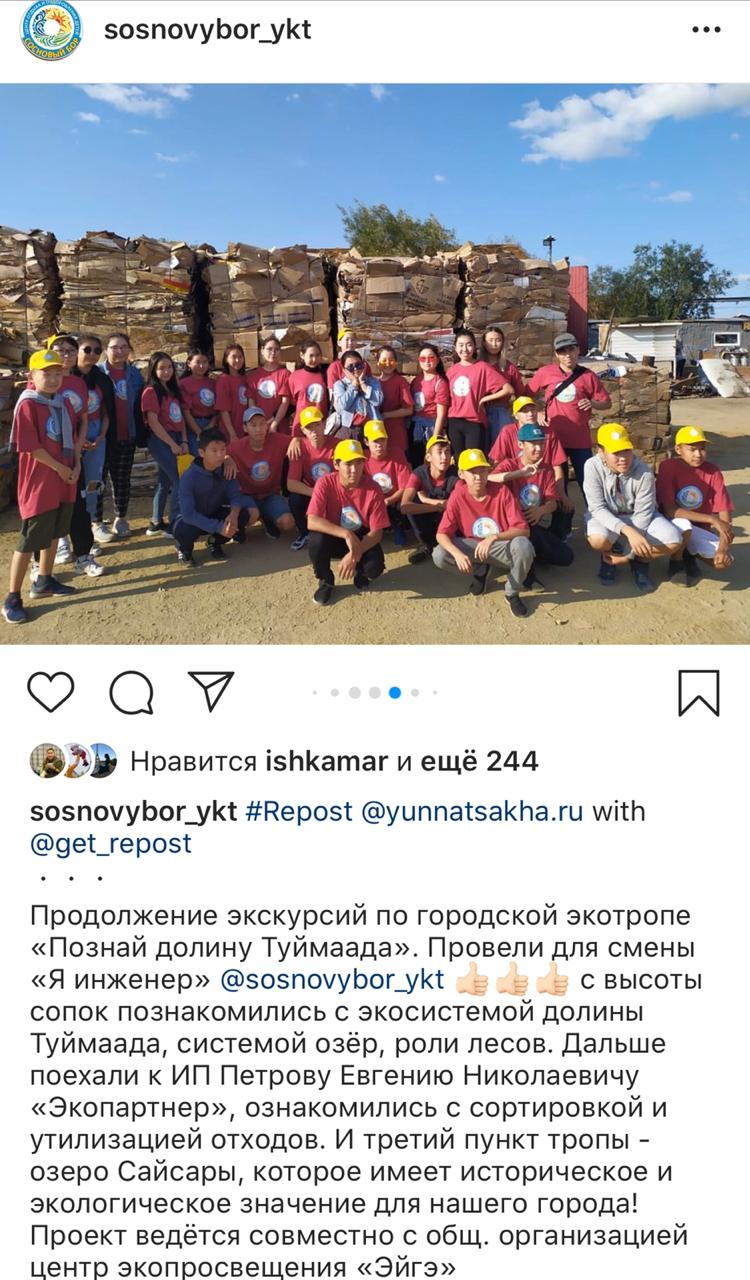 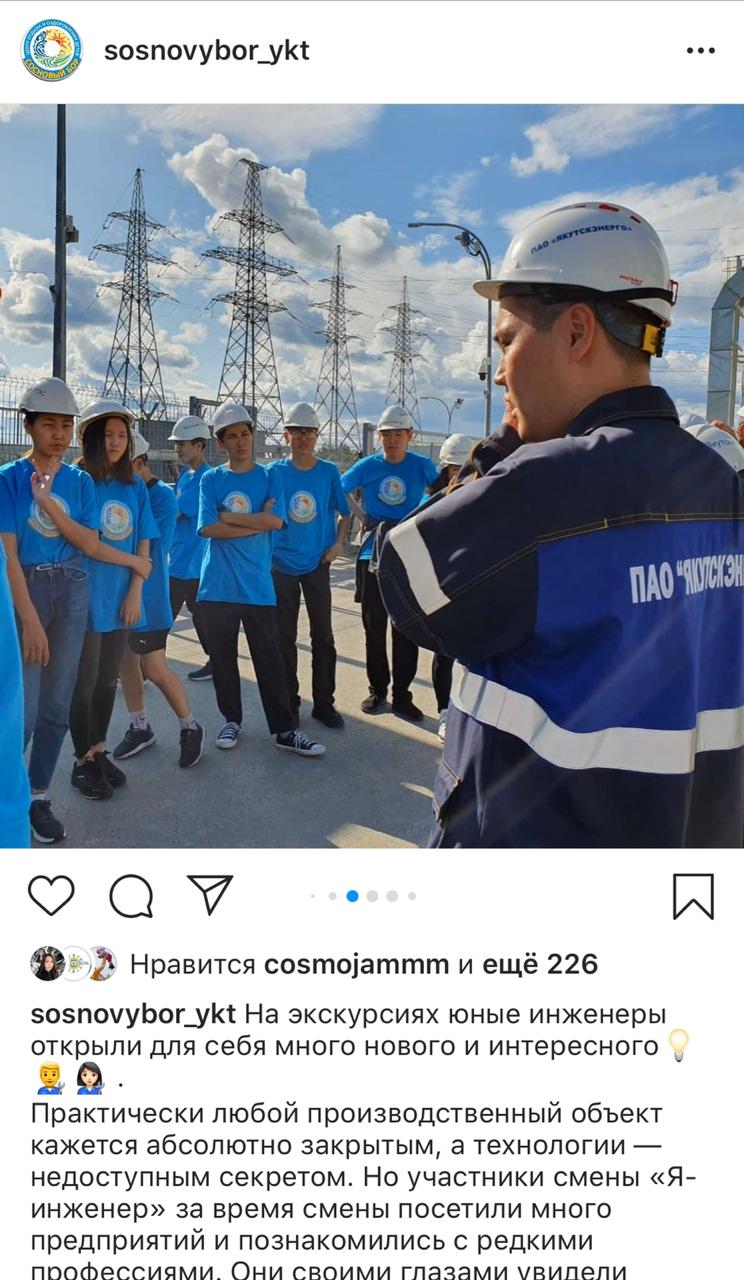 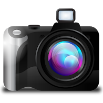 www.sosnovybor-ykt.ru
Смена «World Skills Russia Jn» 9-18 ноября
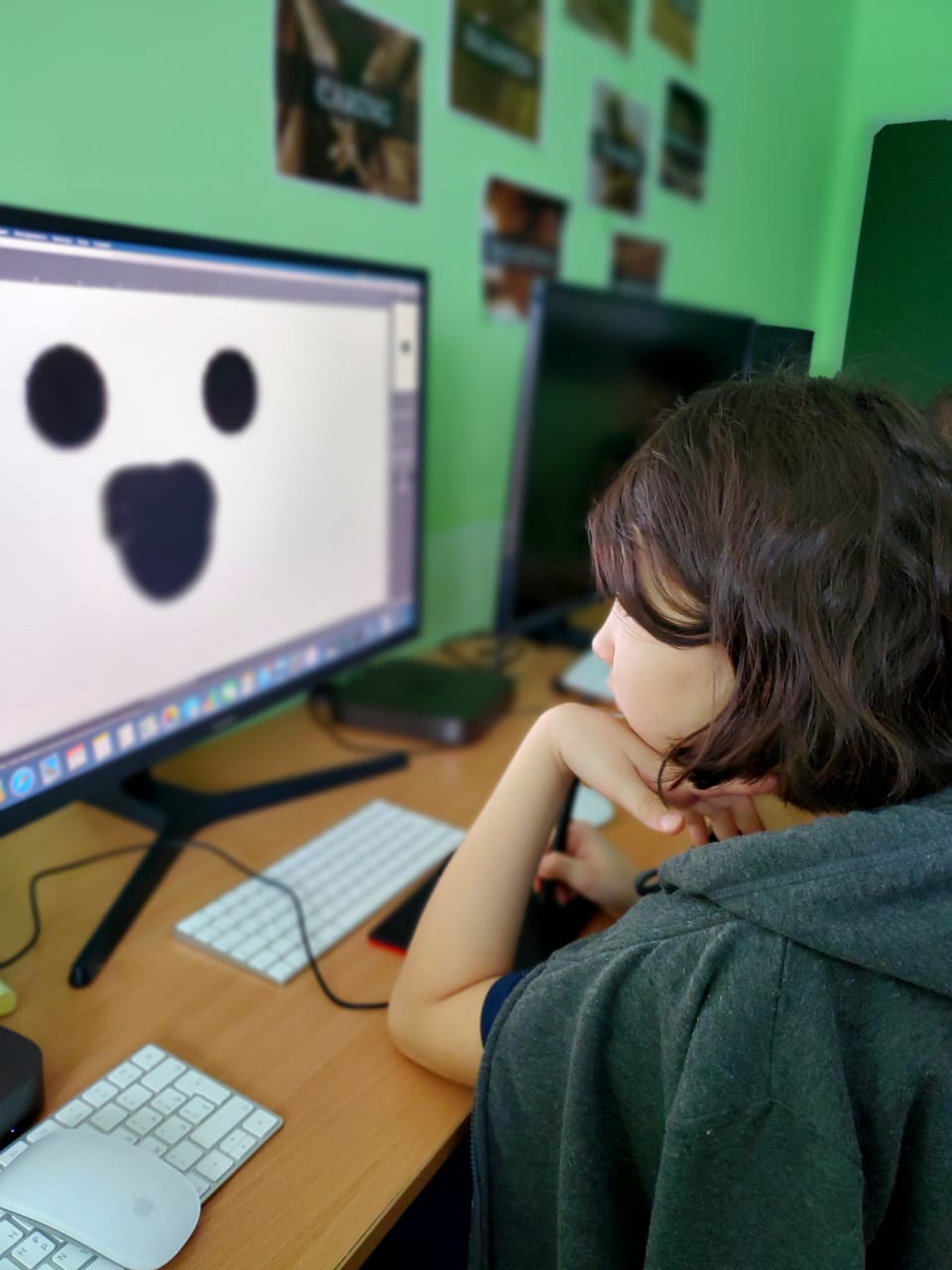 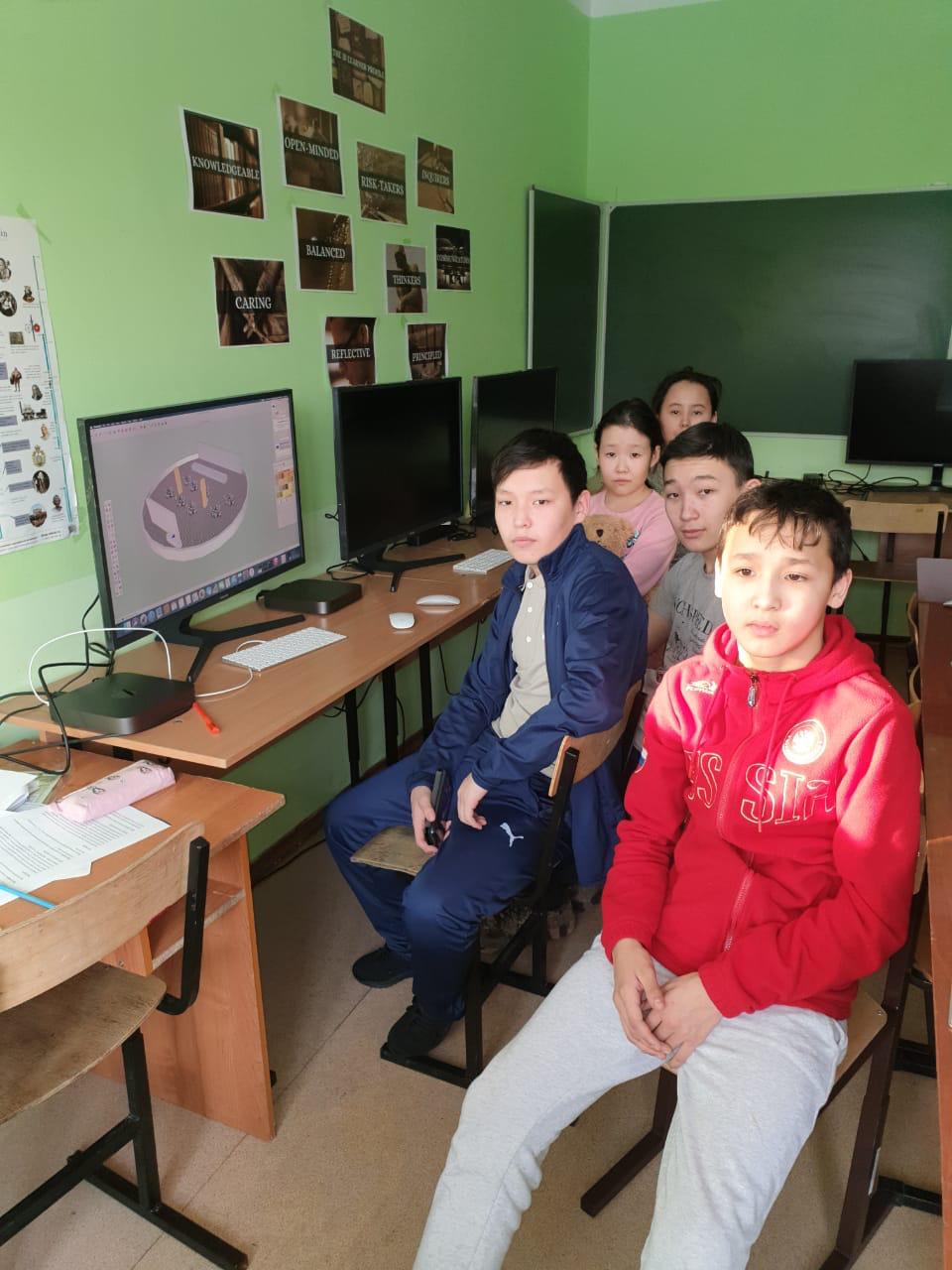 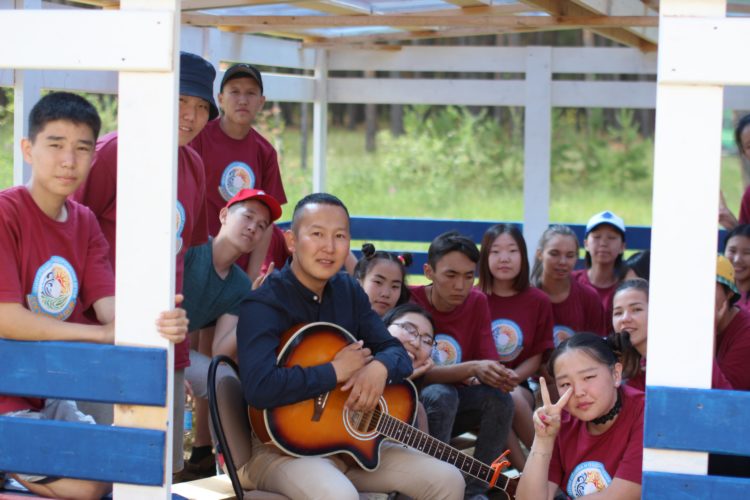 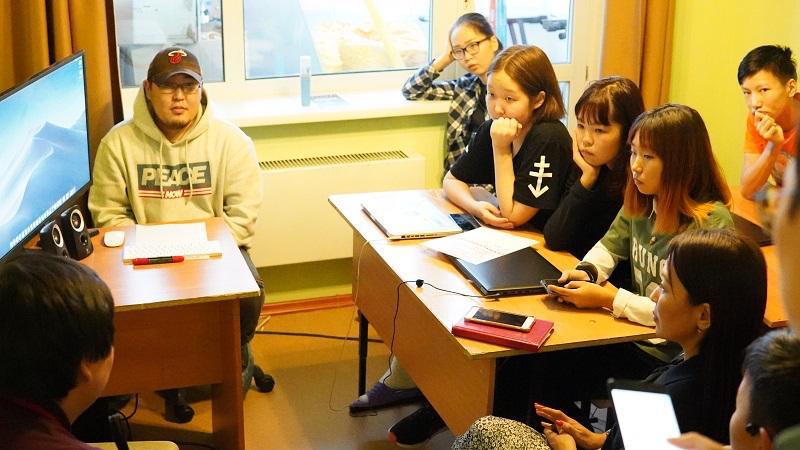 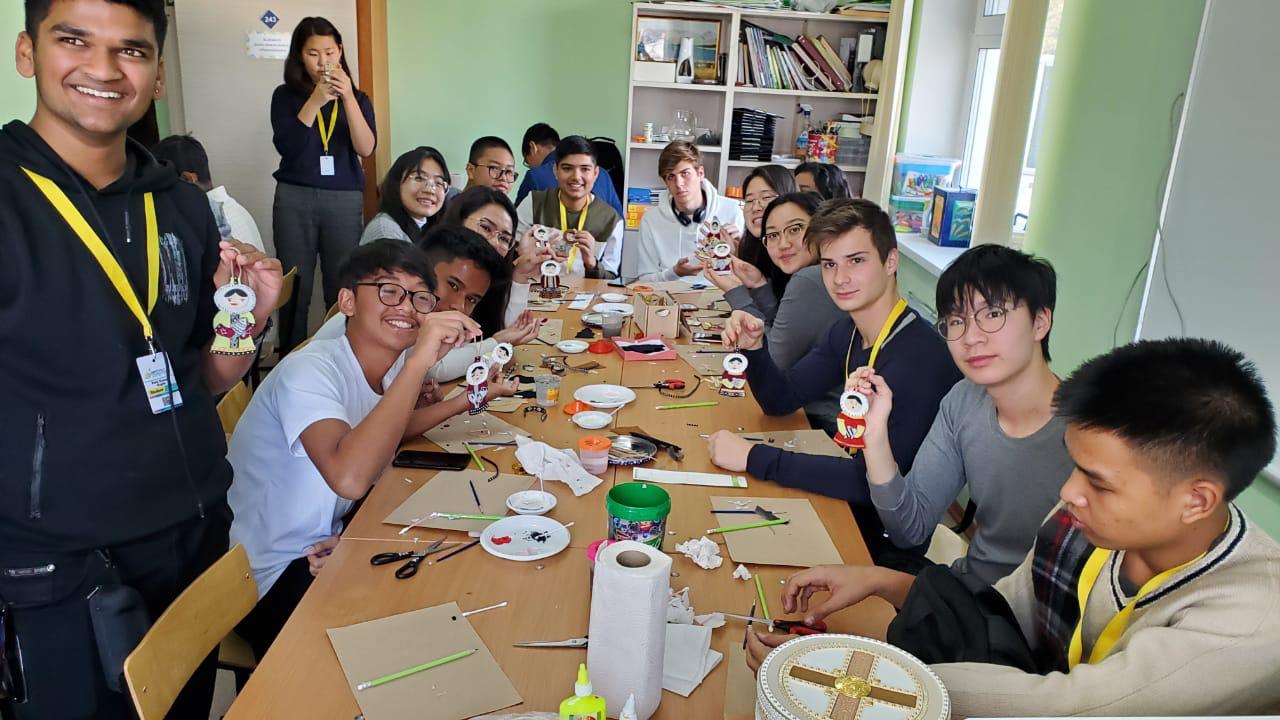 Смена «Медиасмена» 23 ноября – 2 декабря
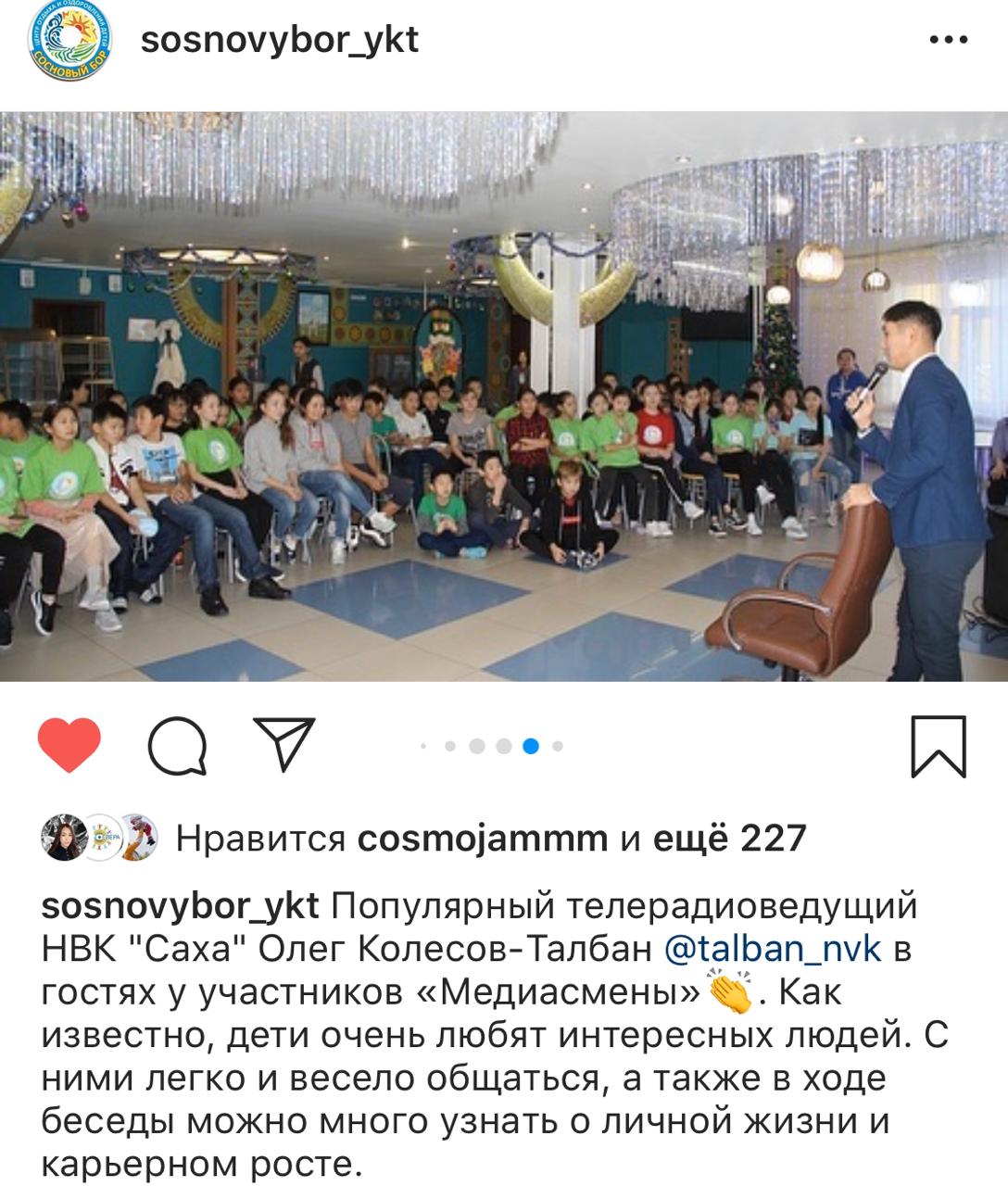 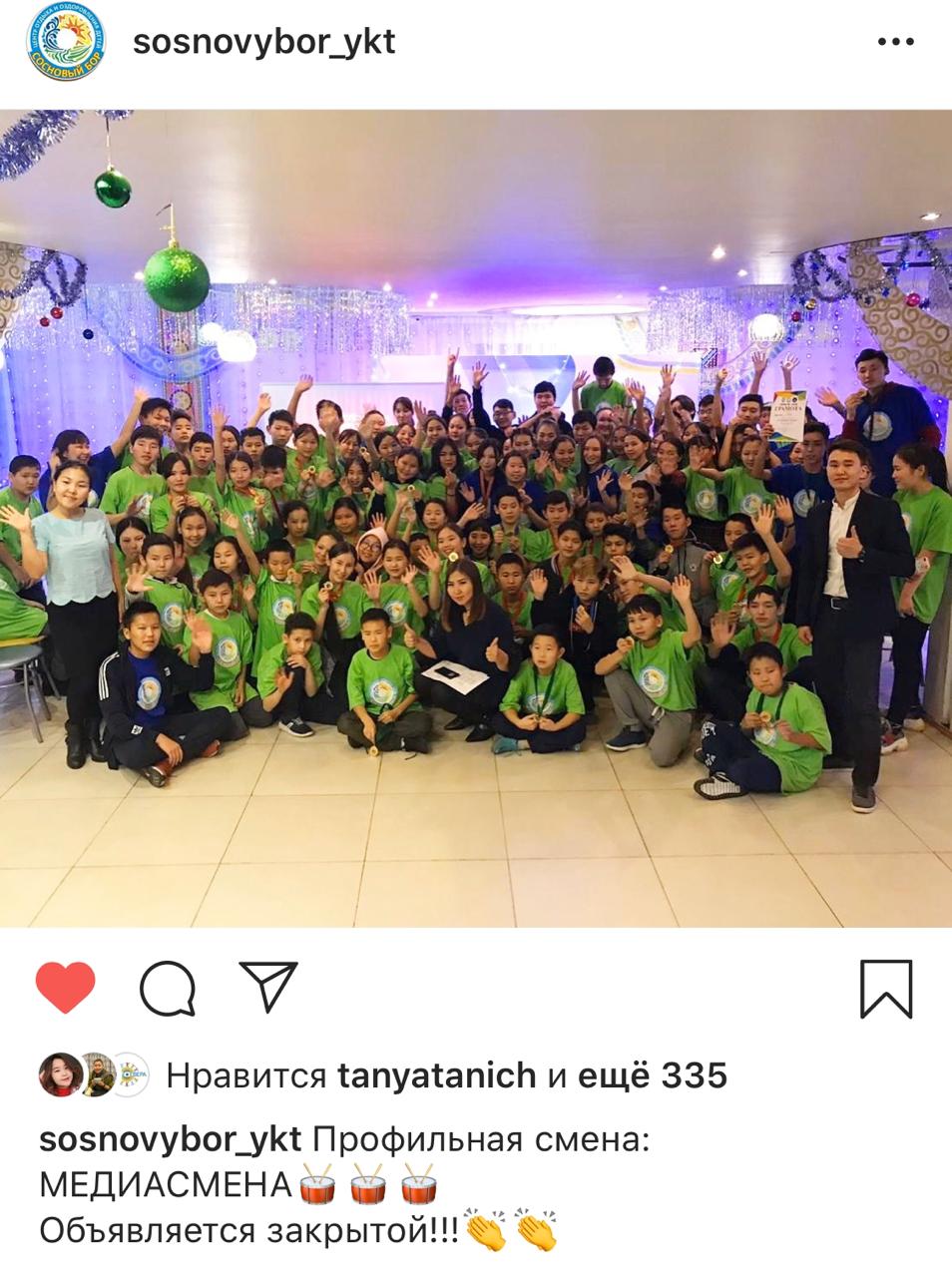 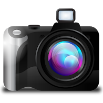 www.sosnovybor-ykt.ru
Смена «Цифровое поколение» 15 октября – 4 ноября
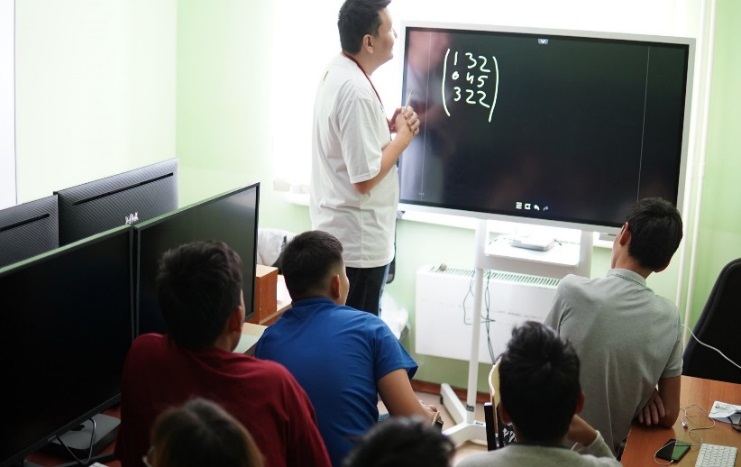 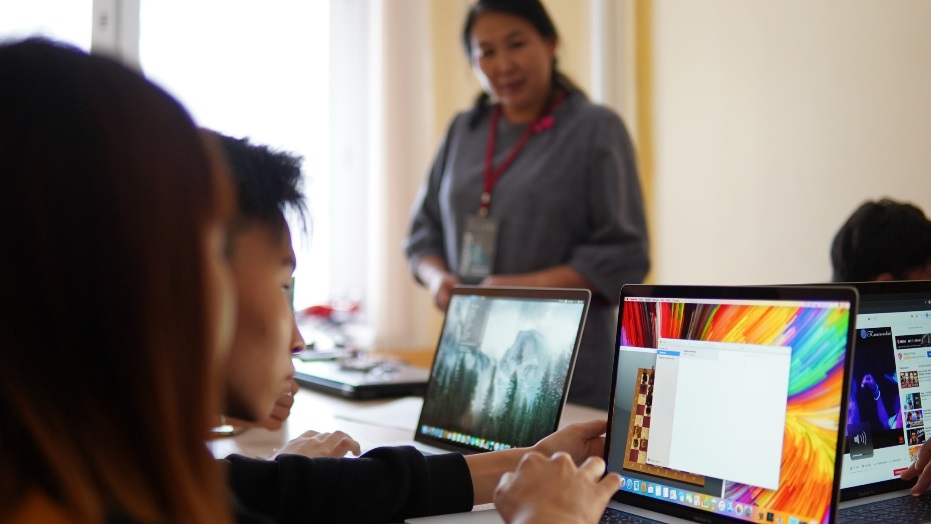 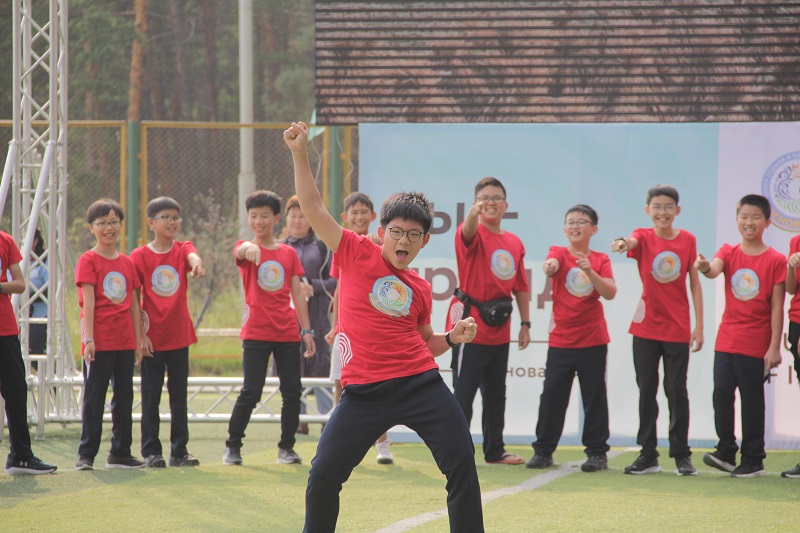 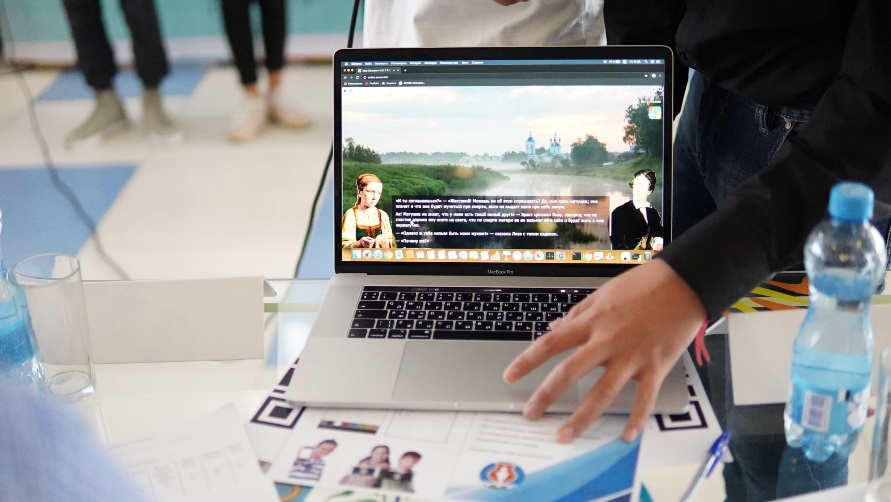 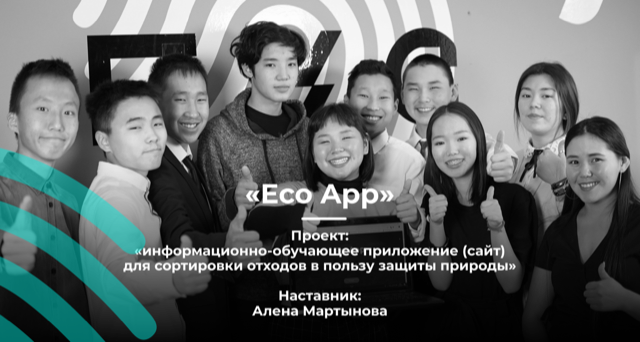 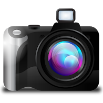 www.sosnovybor-ykt.ru
Смена «Цифровое поколение» 15 октября – 4 ноября
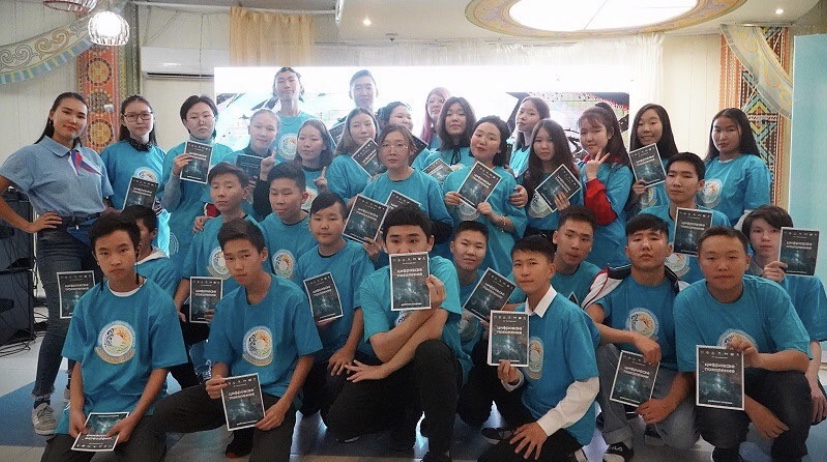 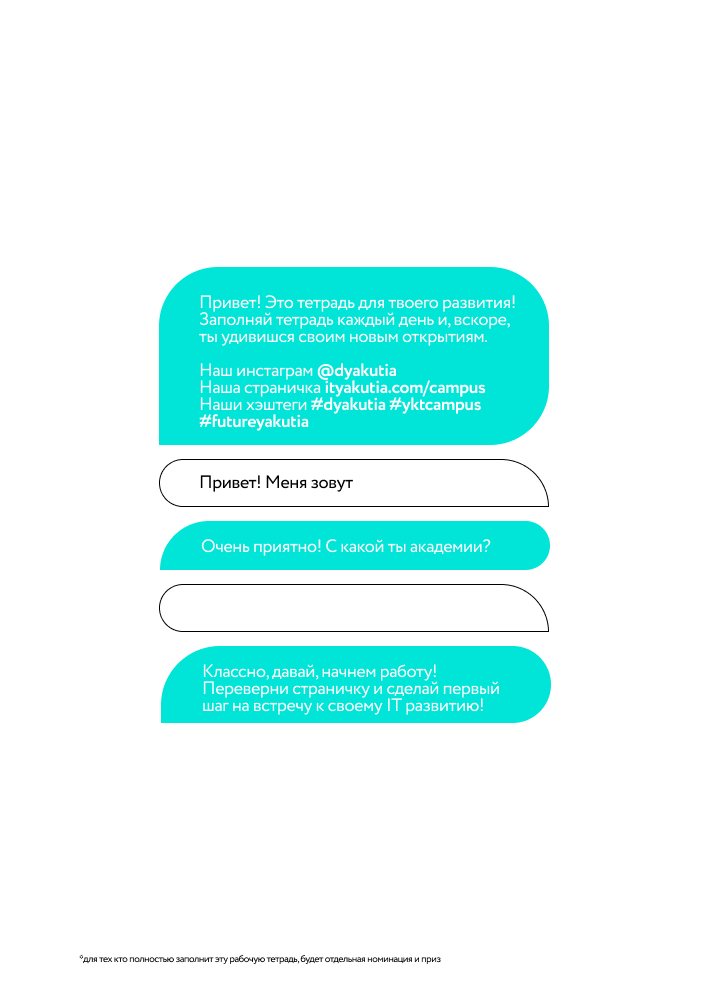 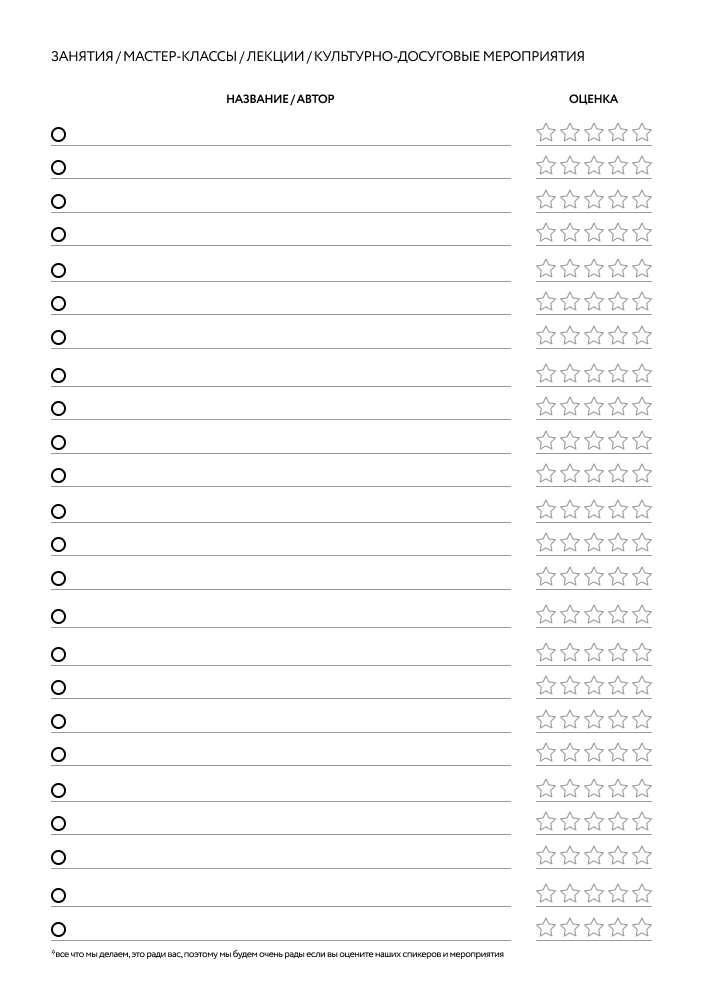 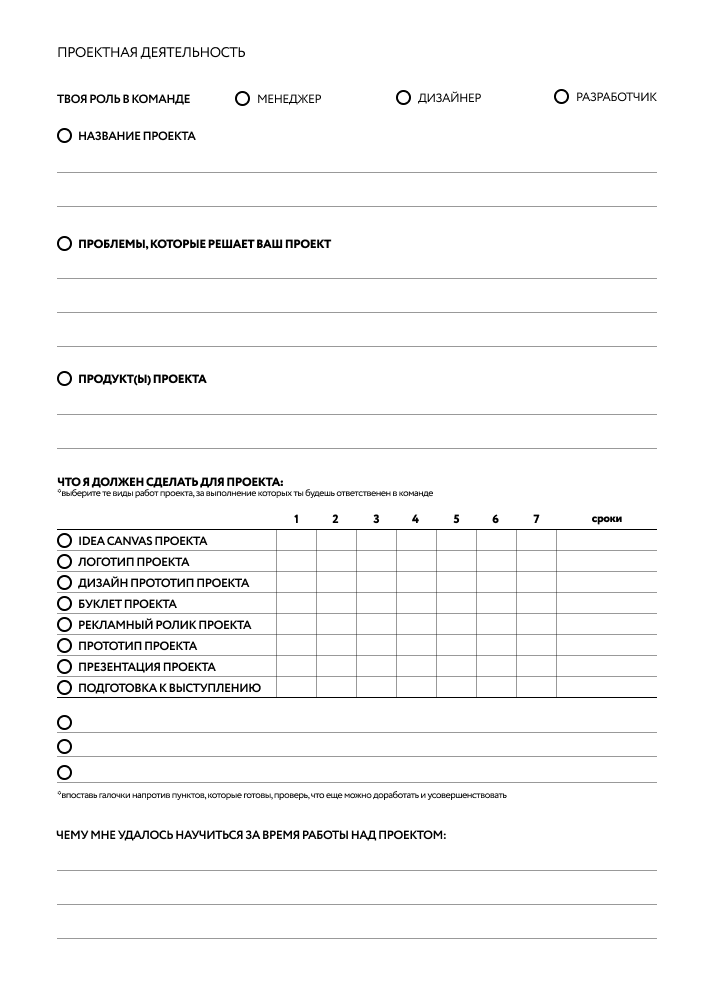 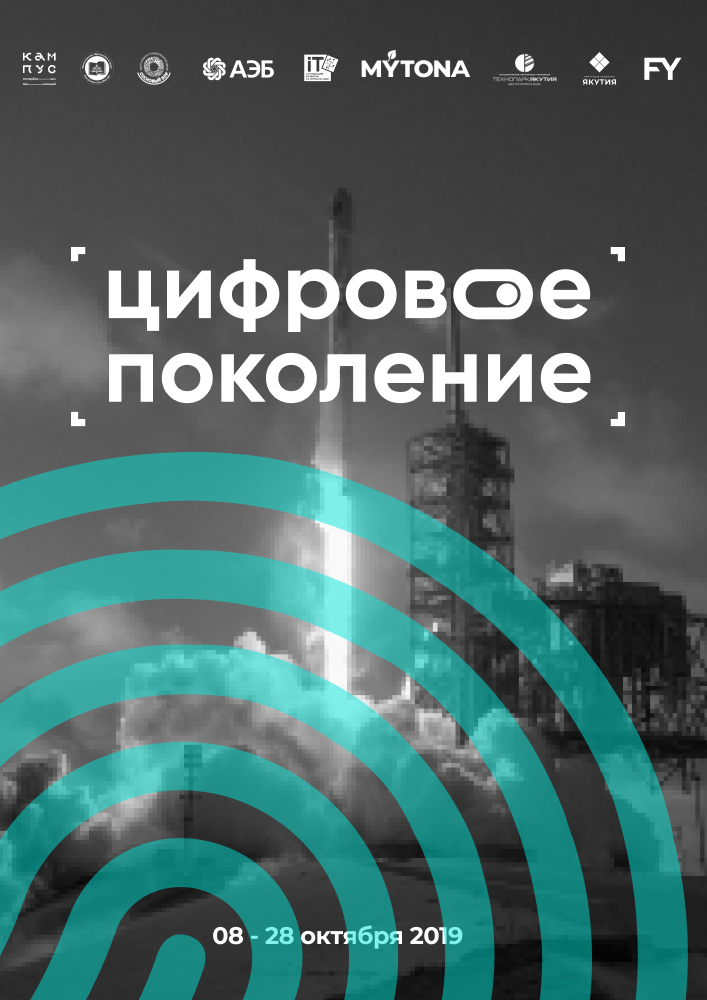 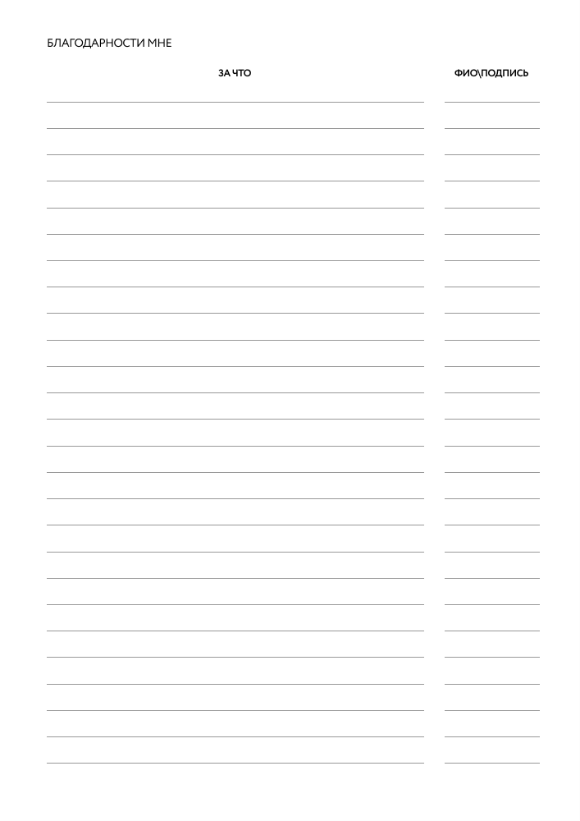 Смена «Цифровое поколение» 15 октября – 4 ноября
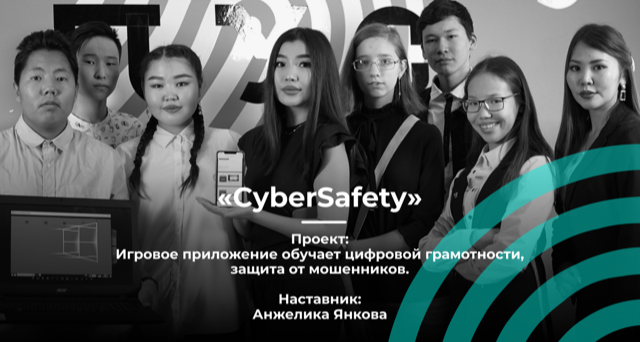 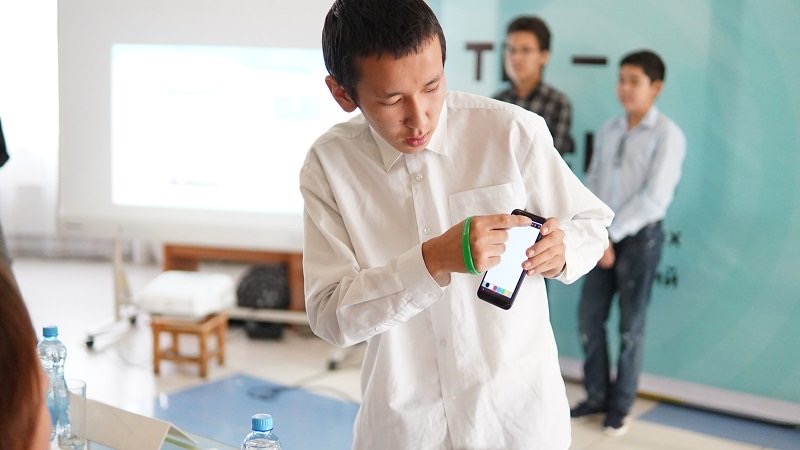 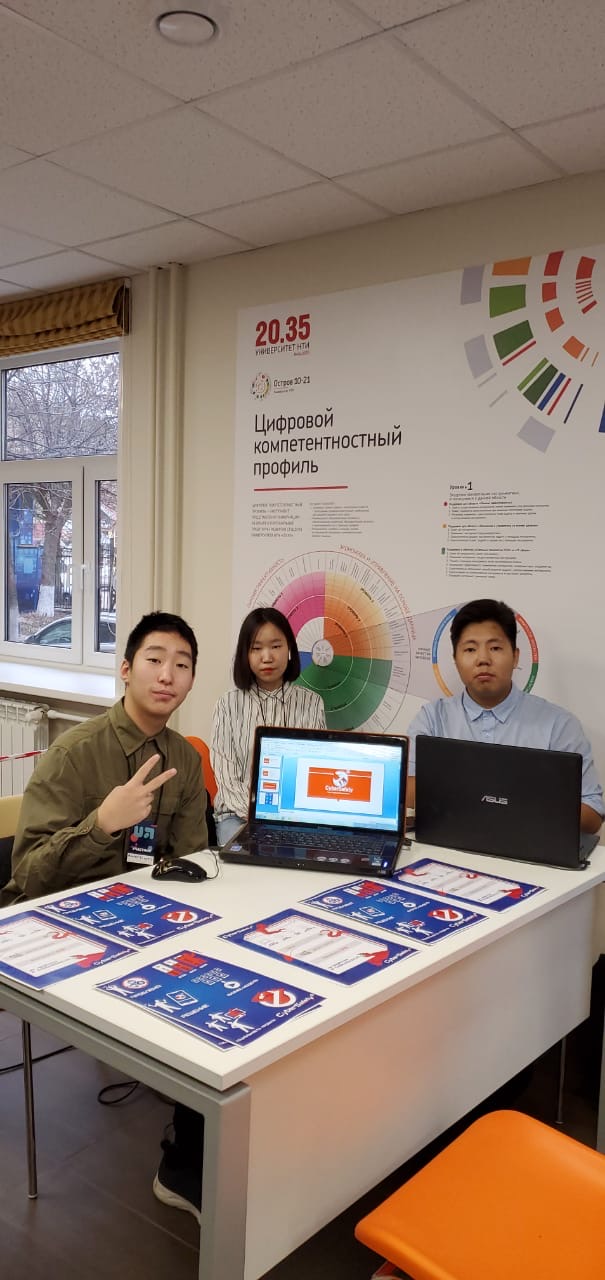 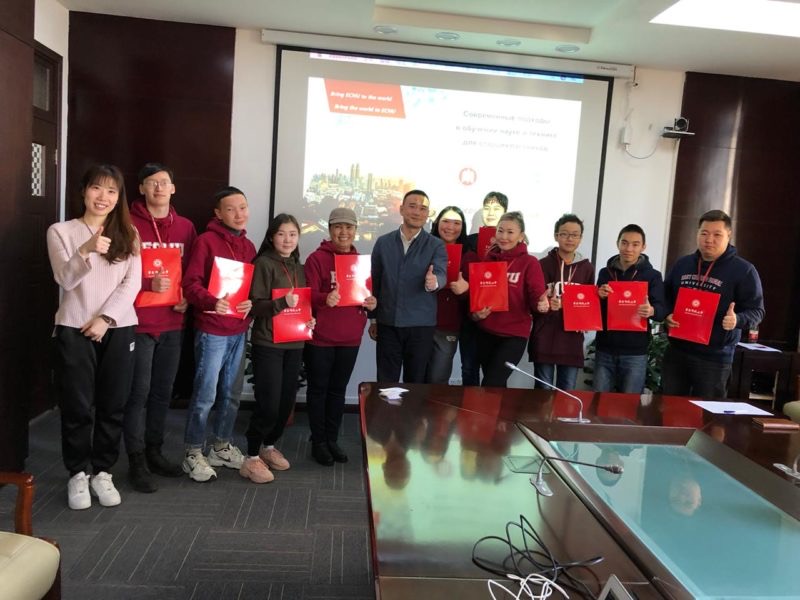 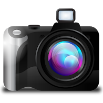 www.sosnovybor-ykt.ru
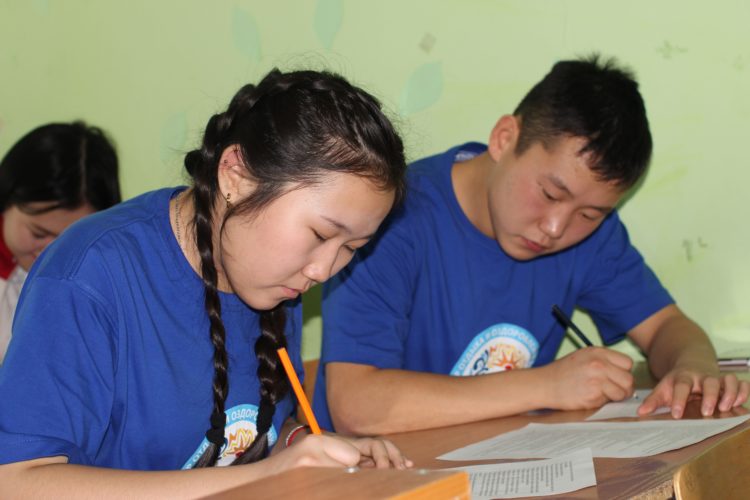 Смена «Я-лидер» 7- 16 декабря
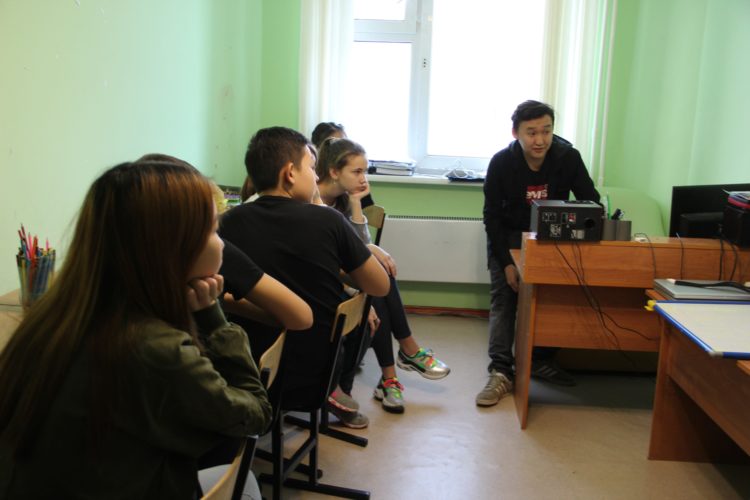 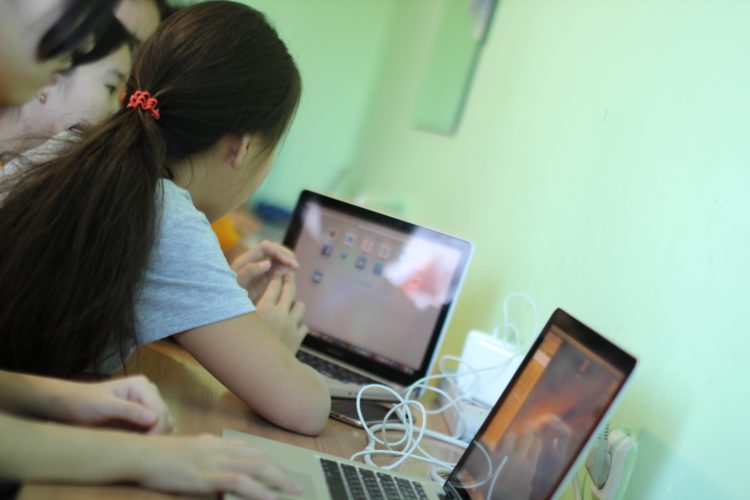 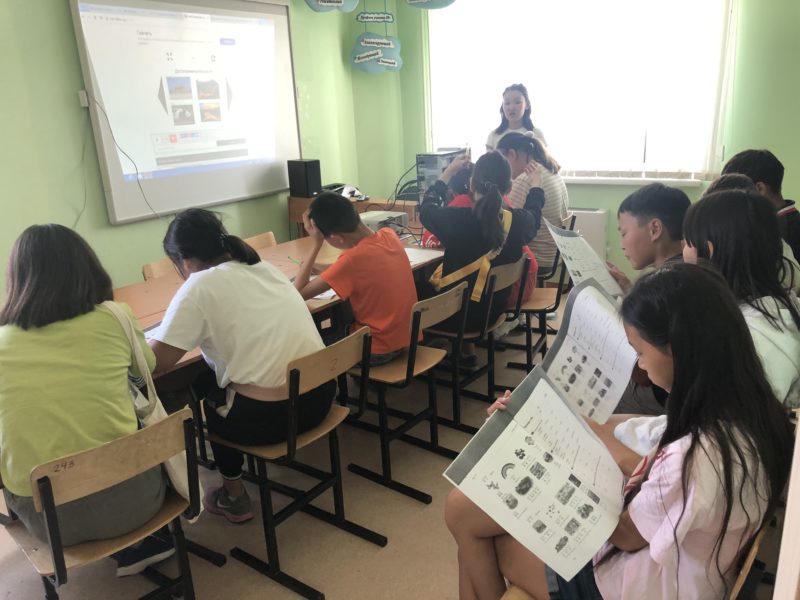 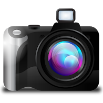 www.sosnovybor-ykt.ru
Онлайн – смена «Сосновские каникулы»
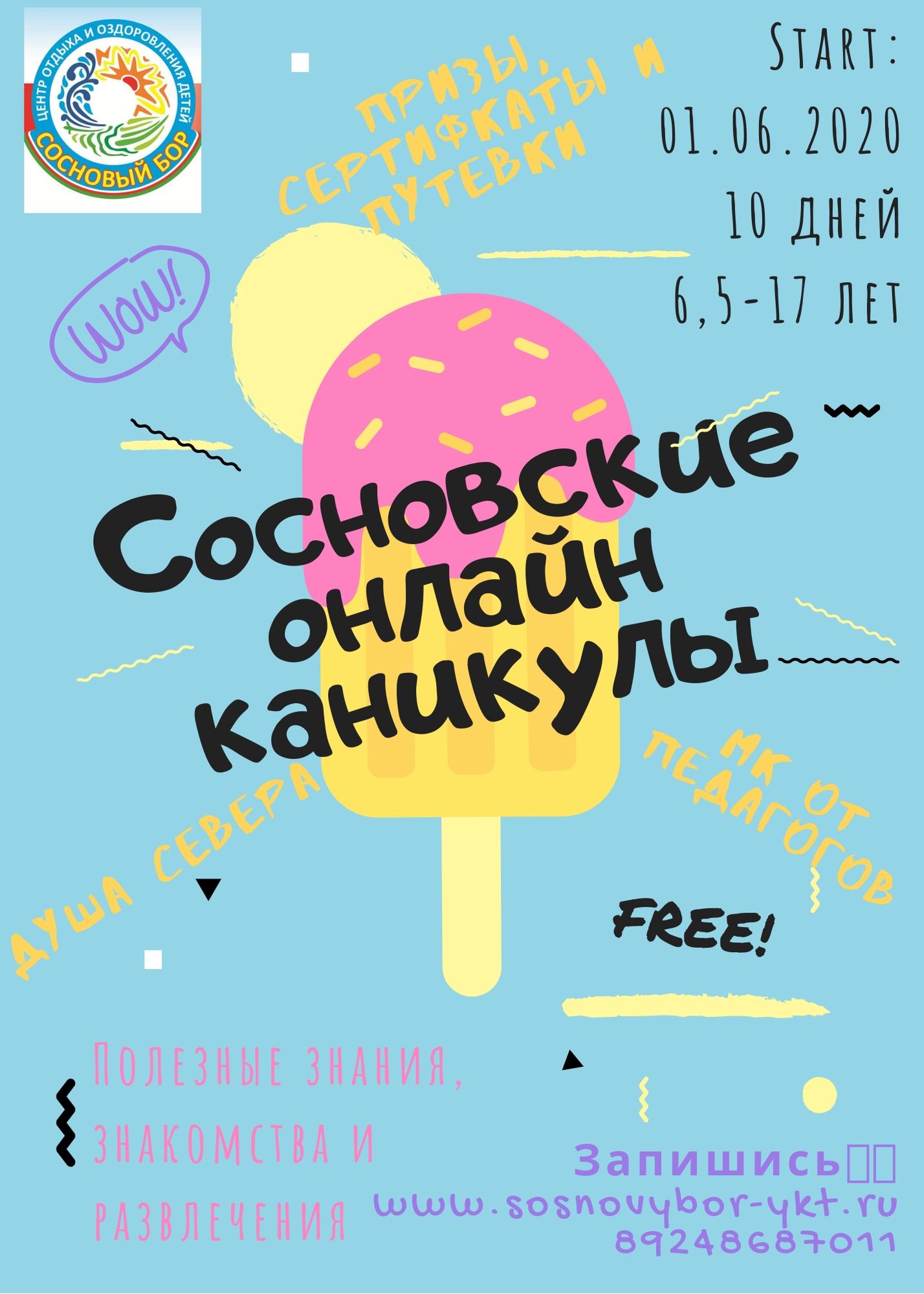 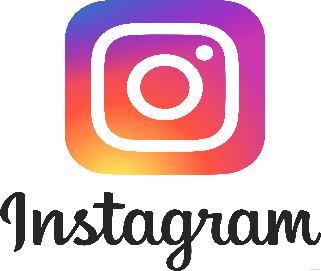 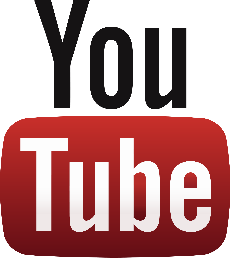 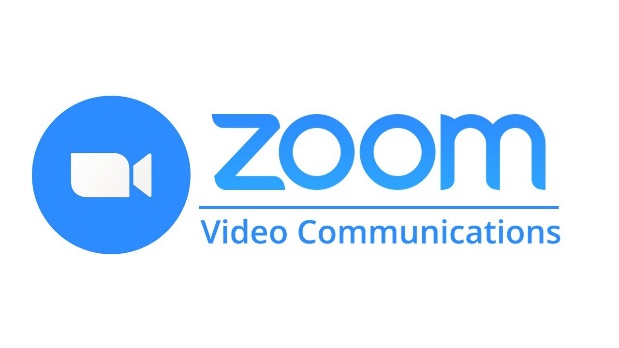 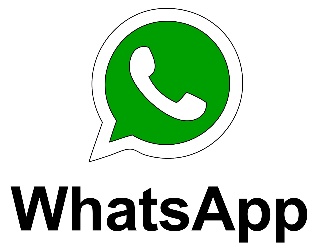 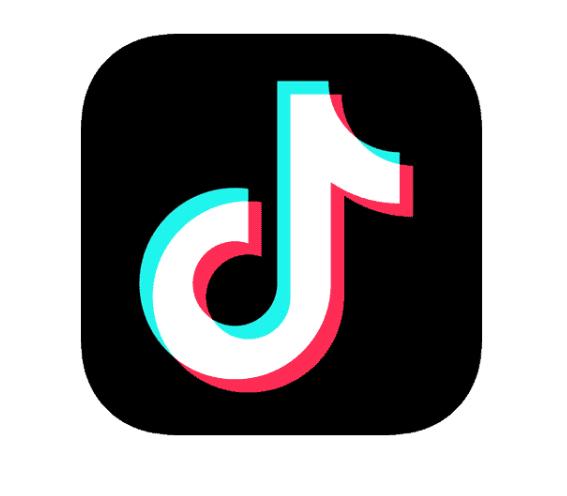 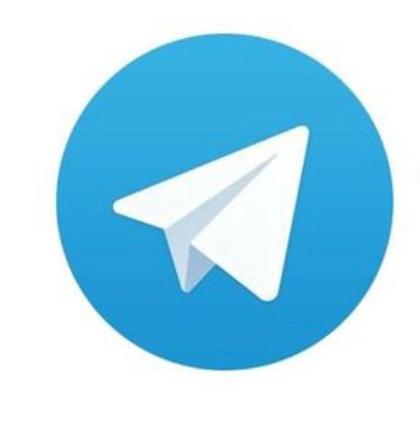 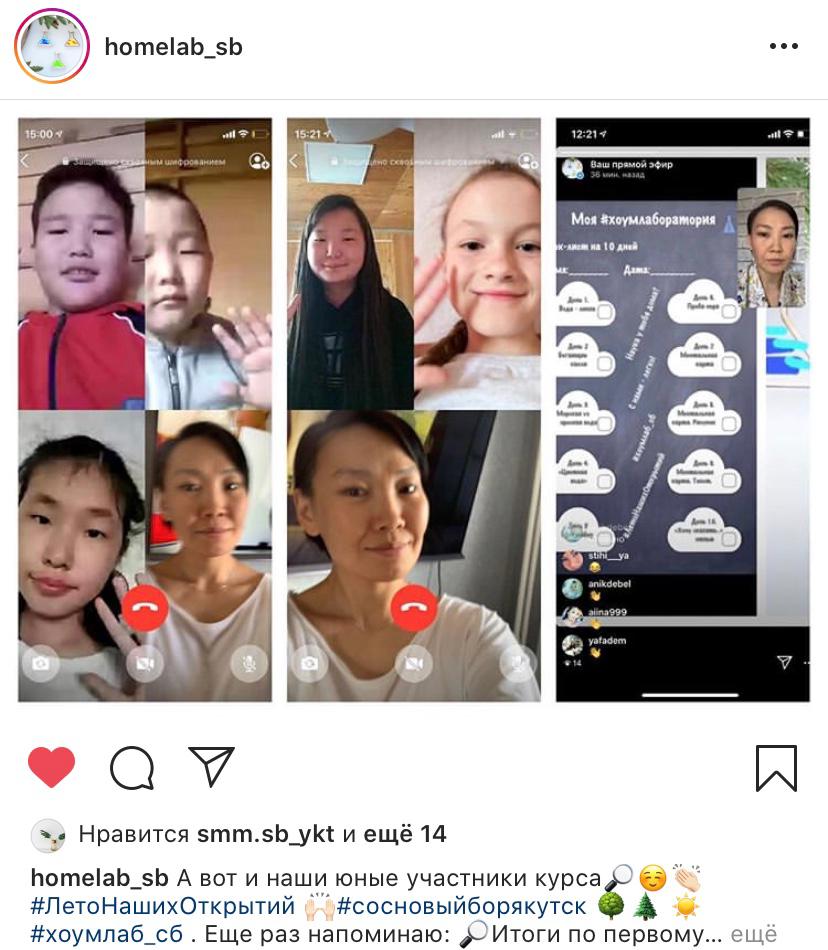 Онлайн – смена «Сосновские каникулы»
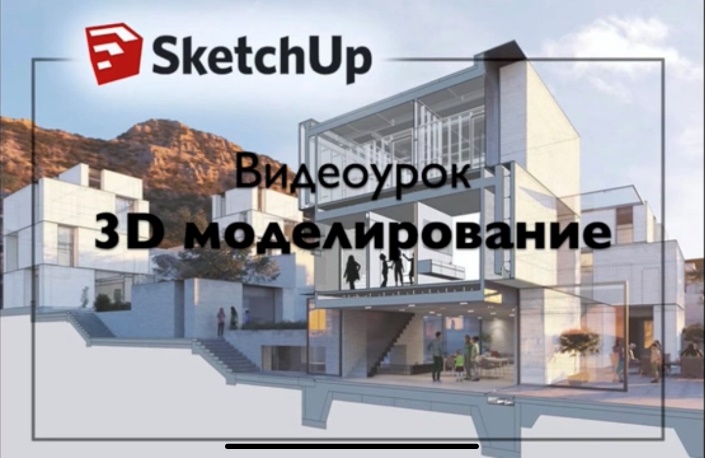 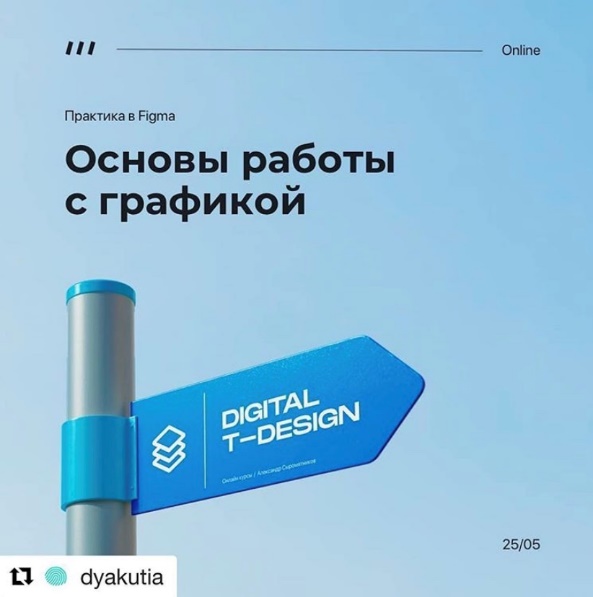 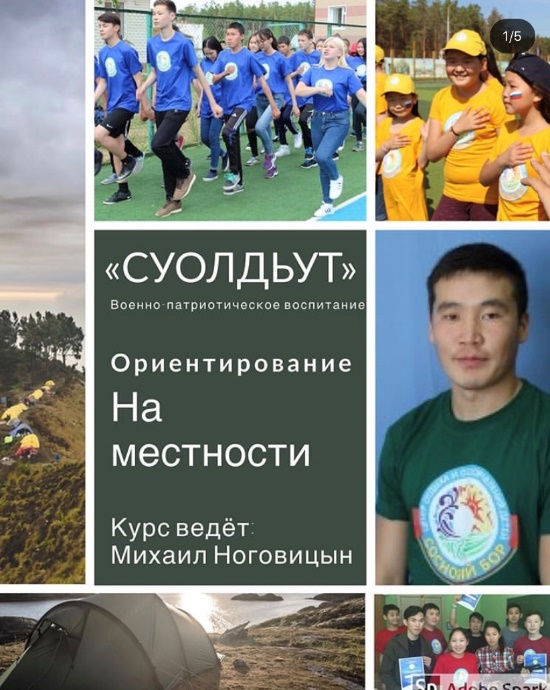 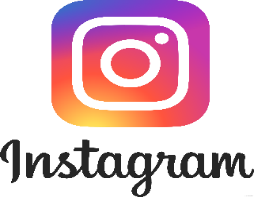 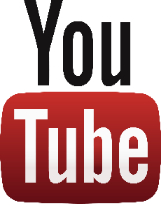 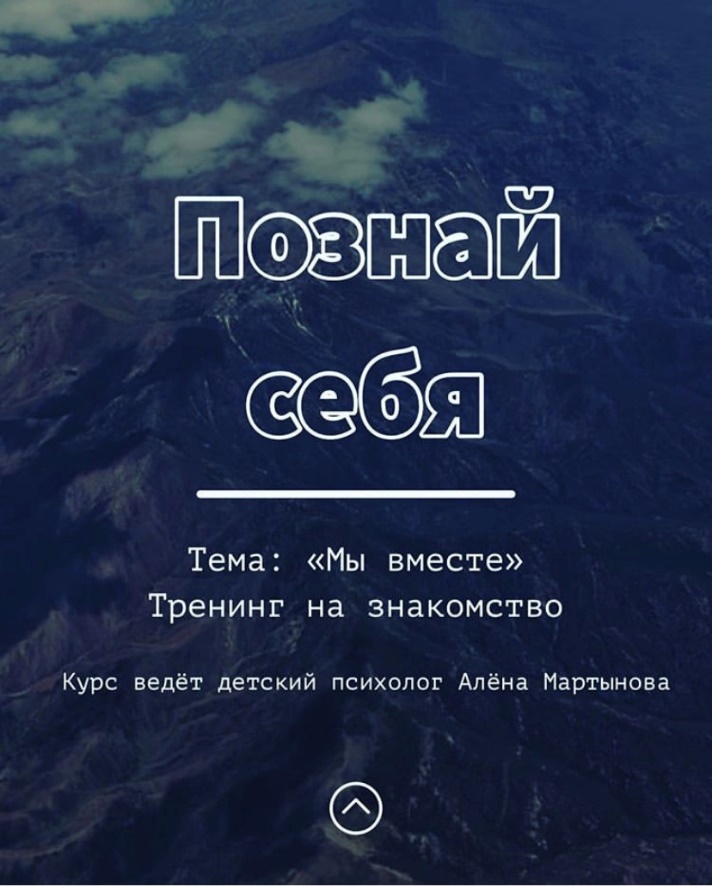 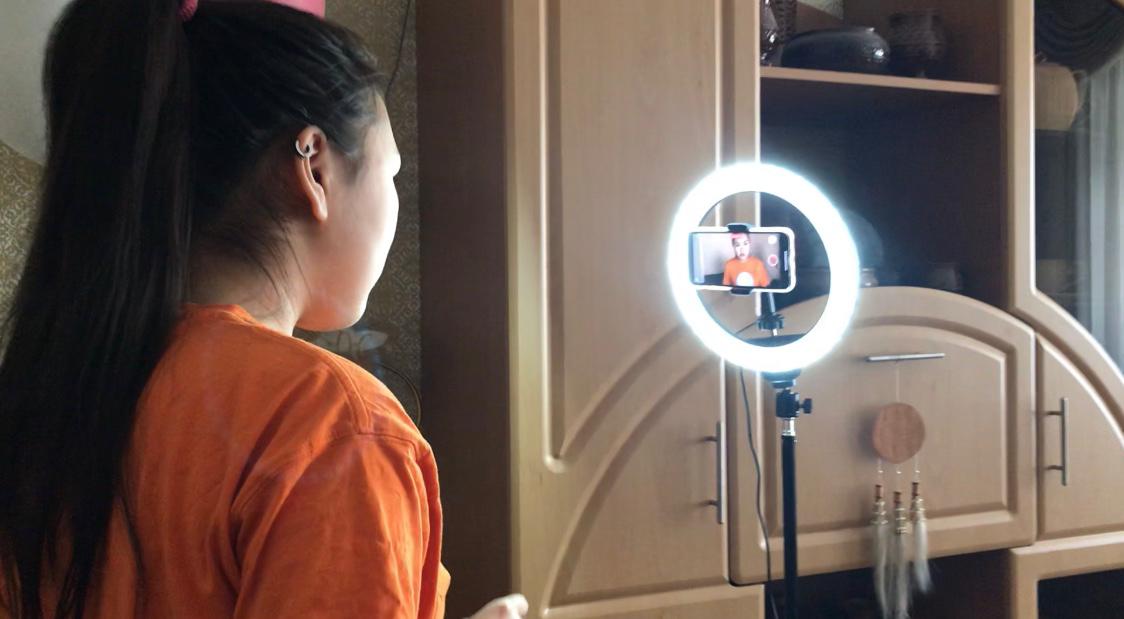 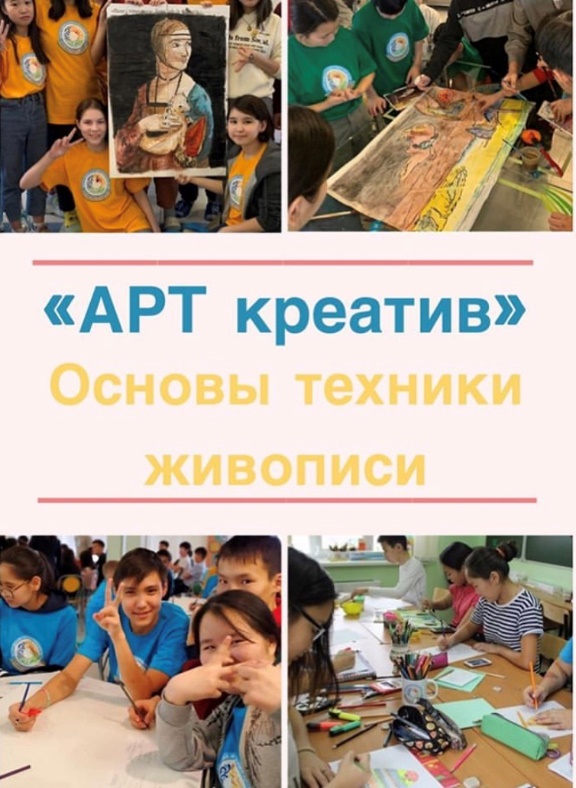 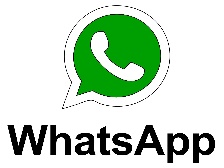 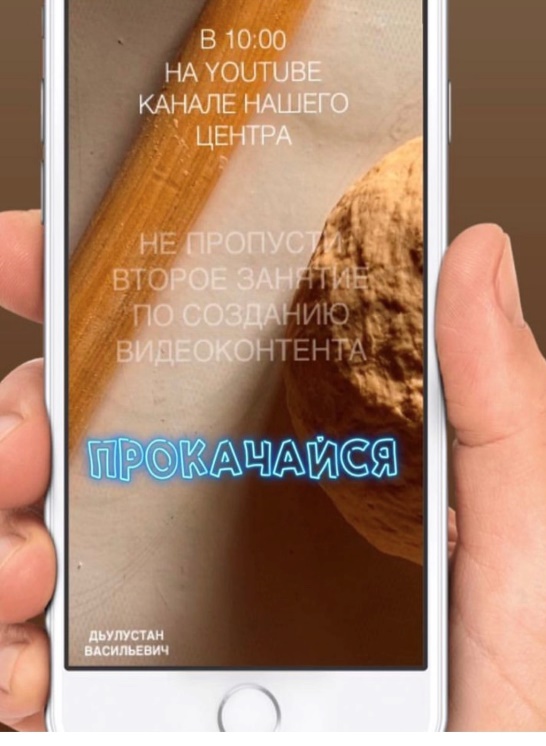 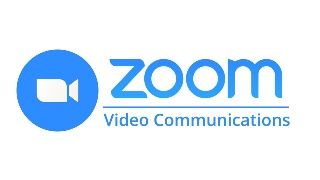 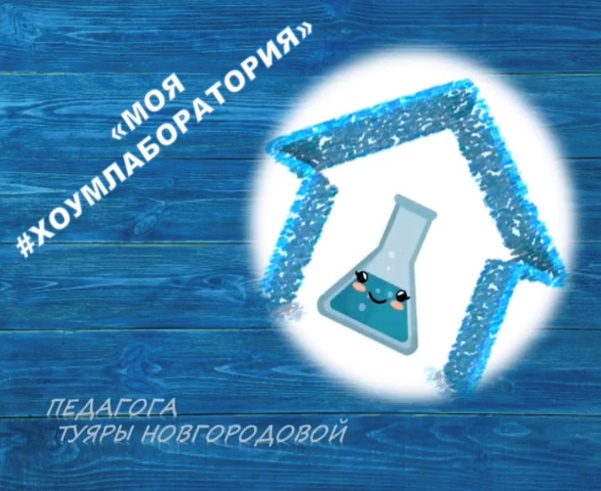 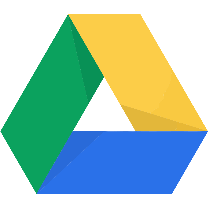 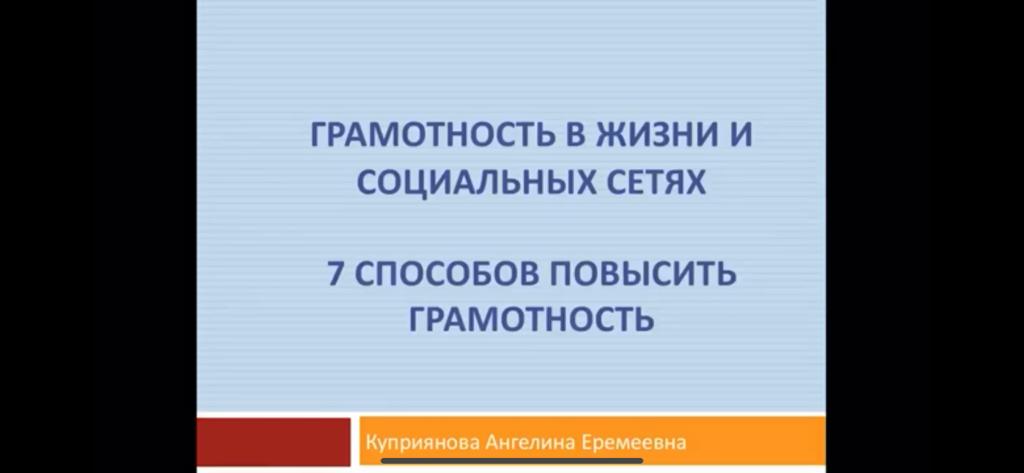 1 онлайн – смена «Сосновские каникулы»
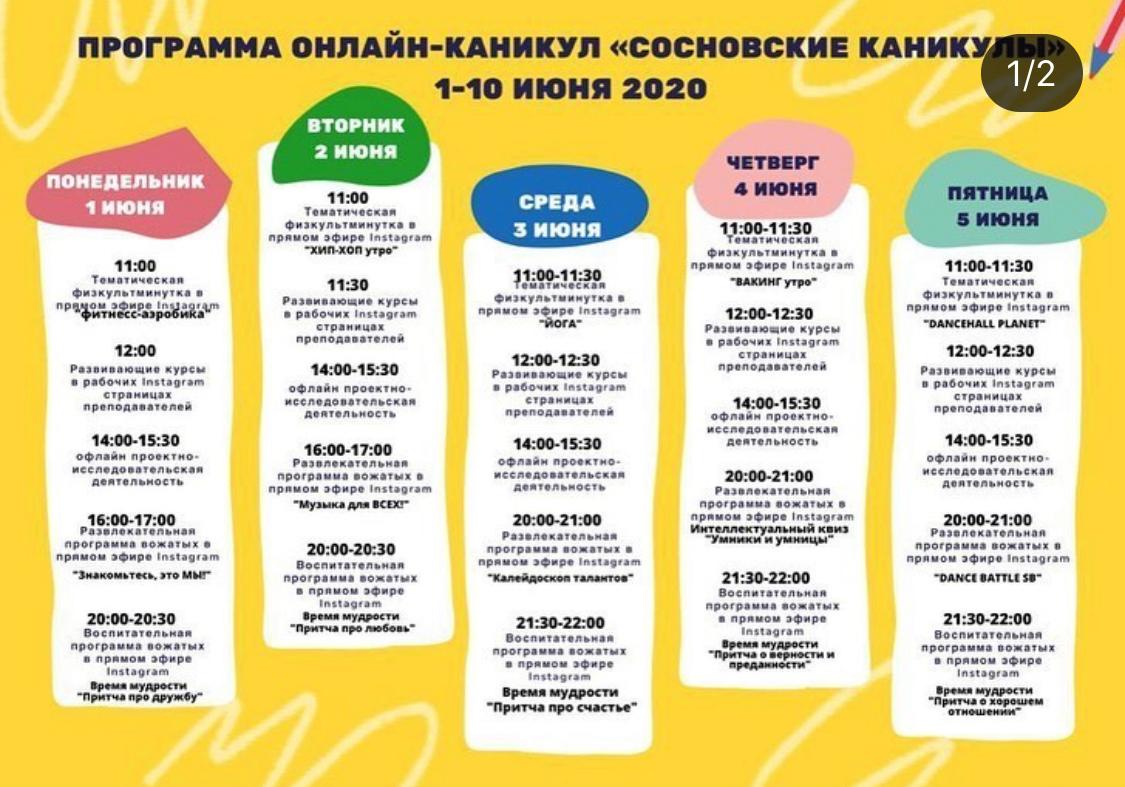 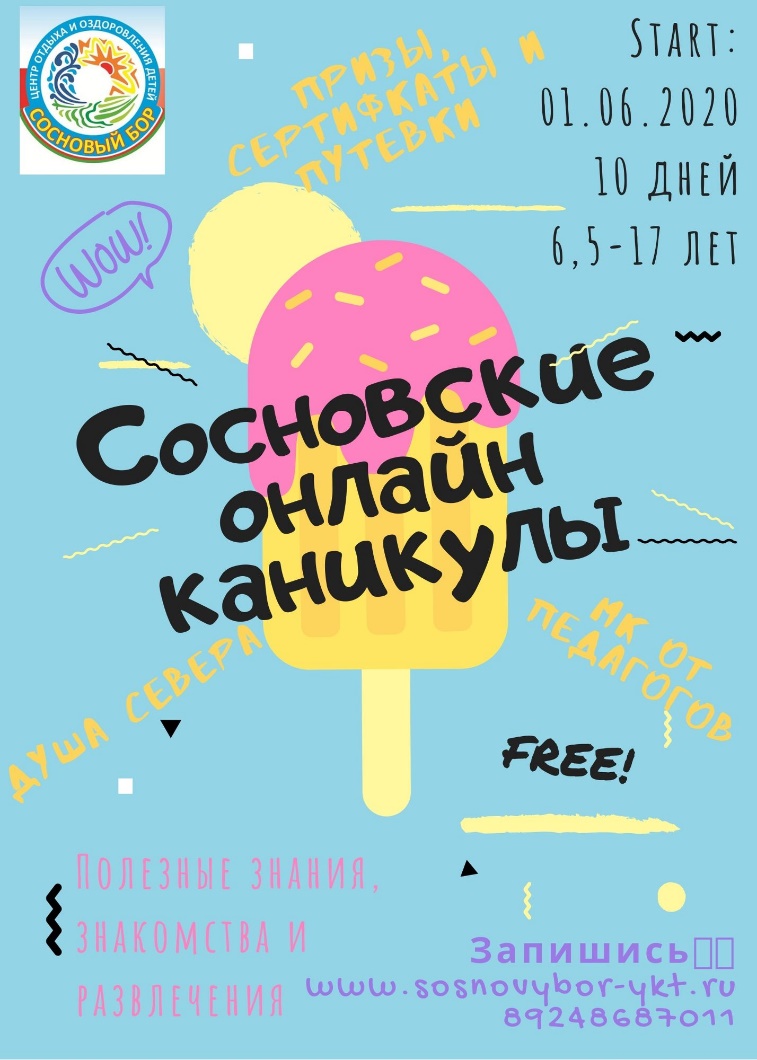 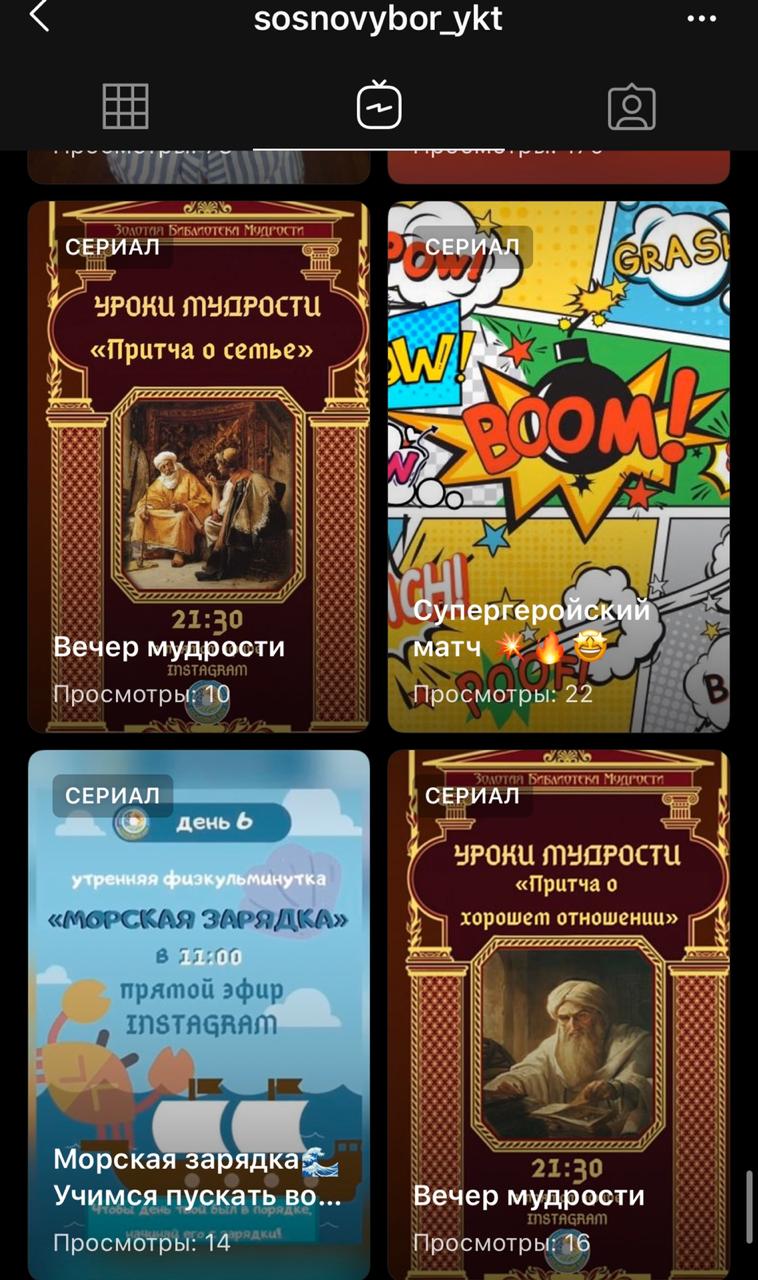 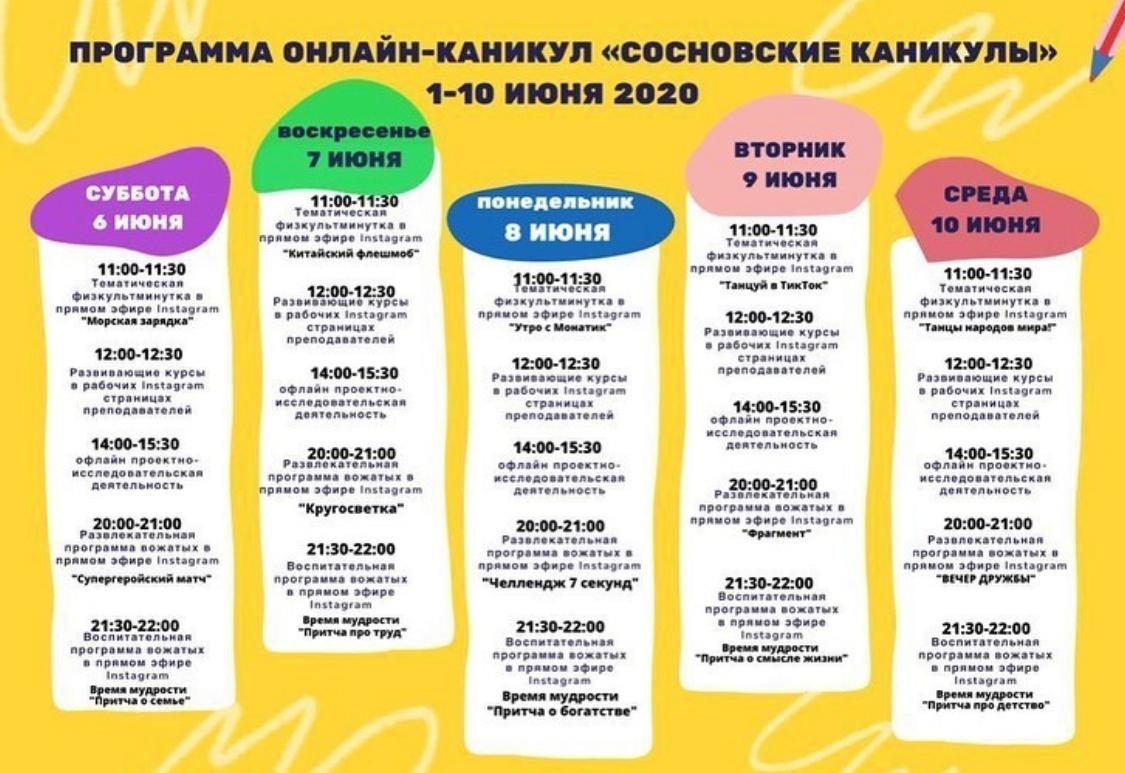 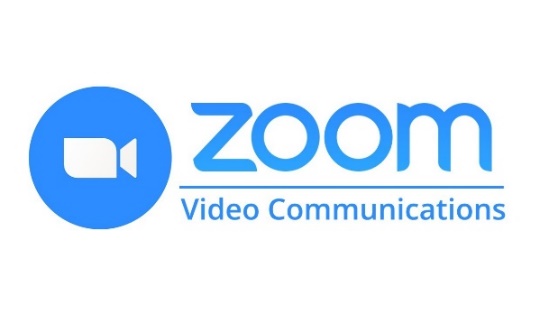 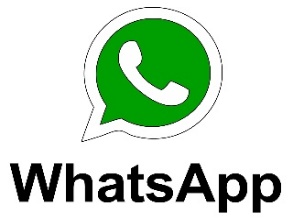 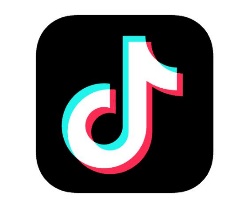 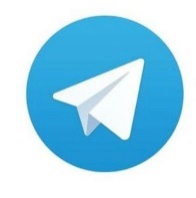 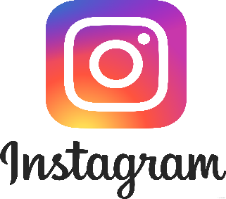 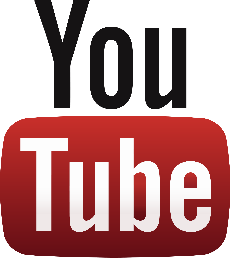 2 онлайн – смена «Сосновские каникулы»
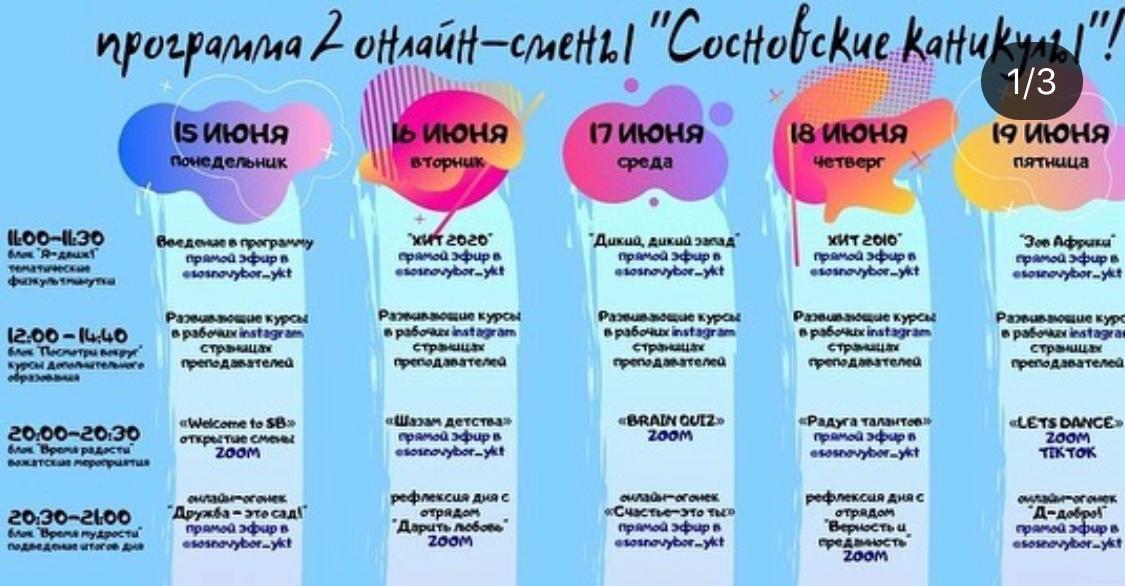 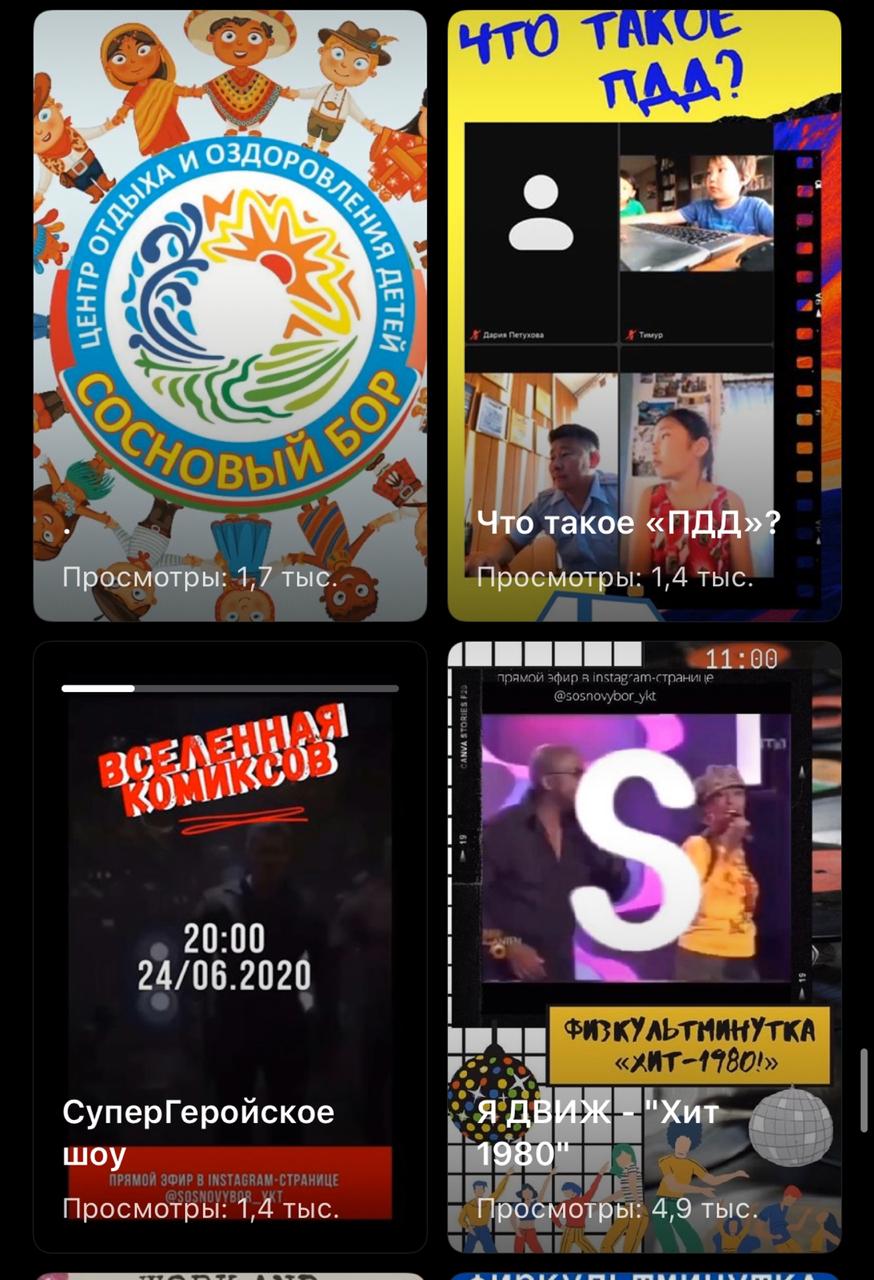 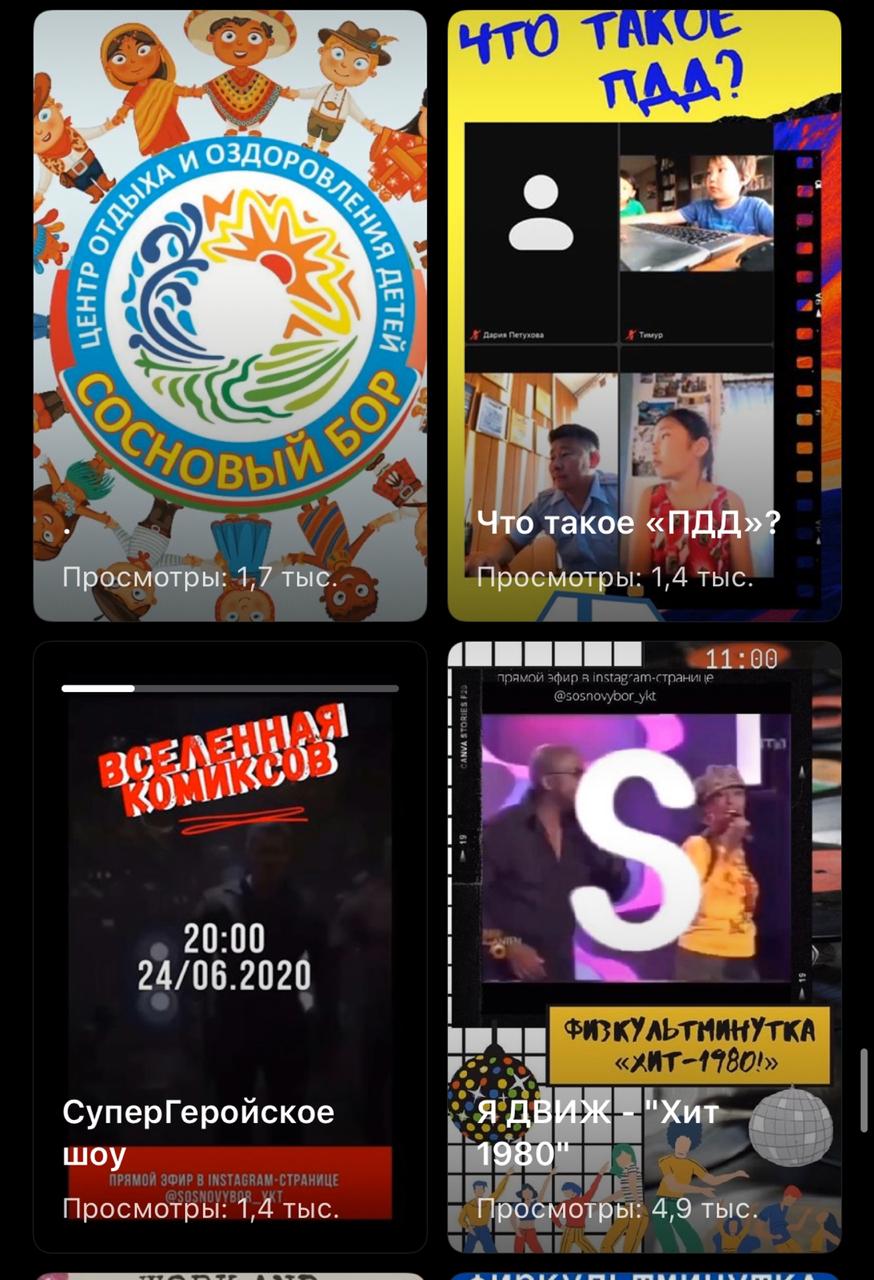 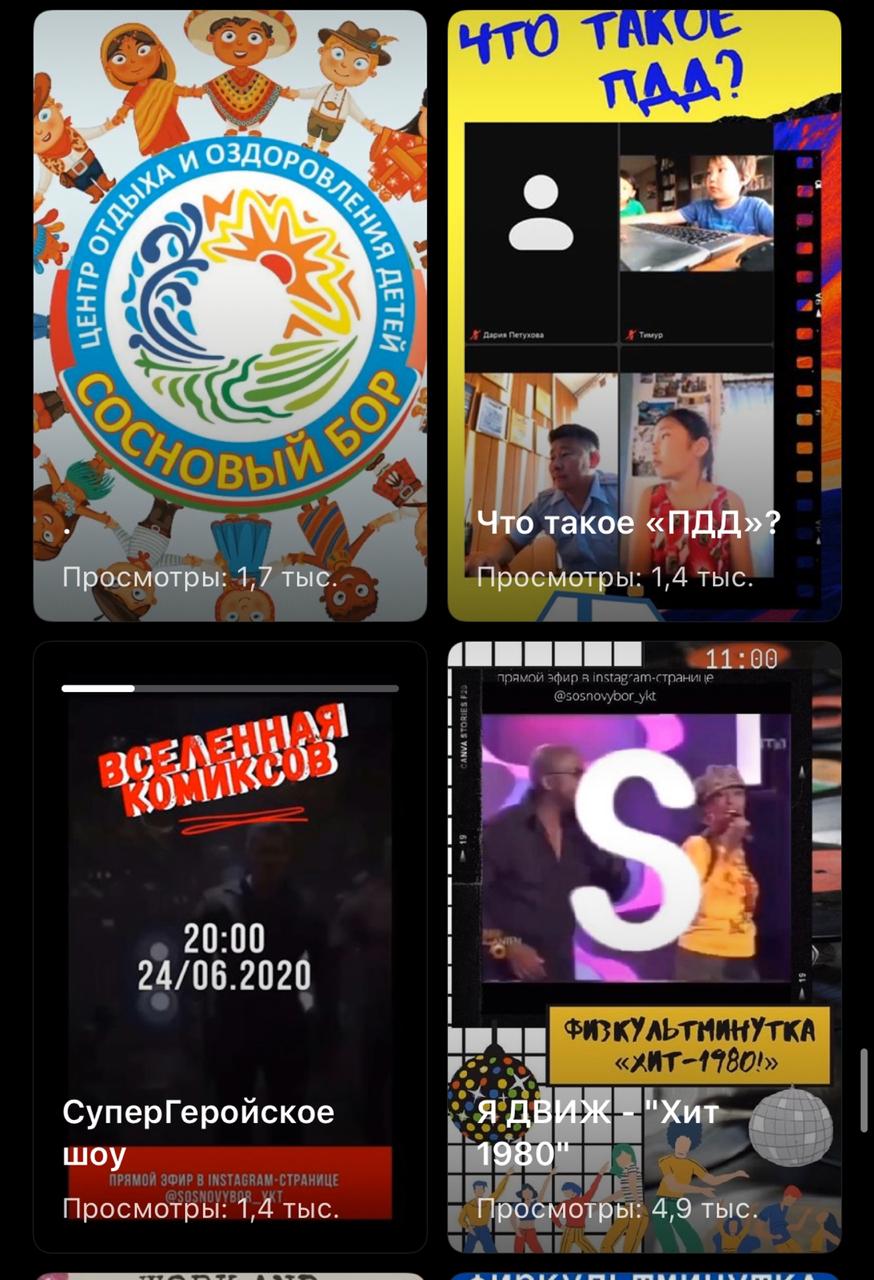 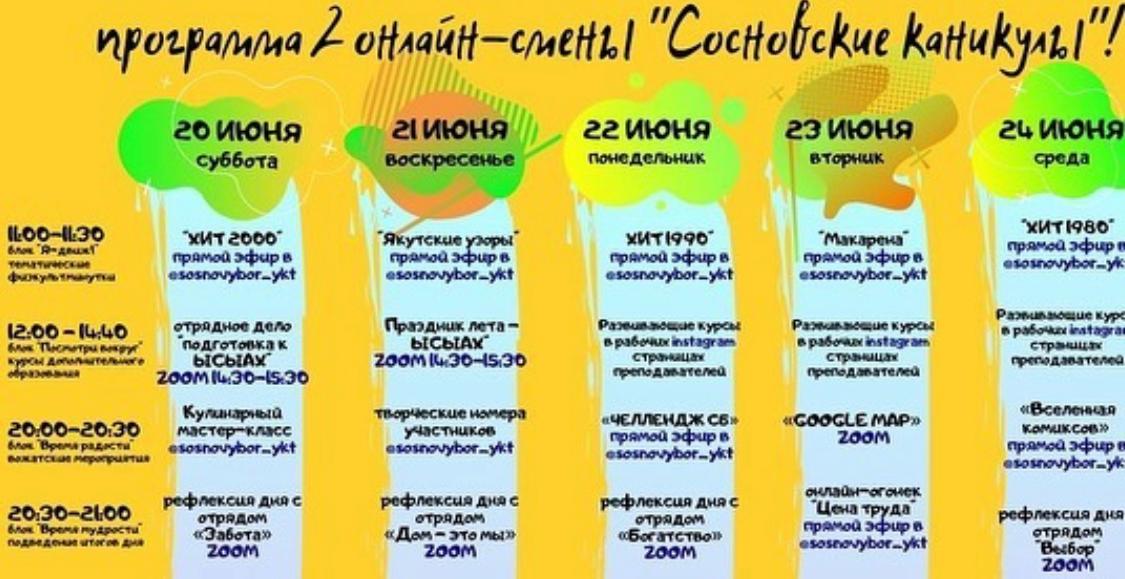 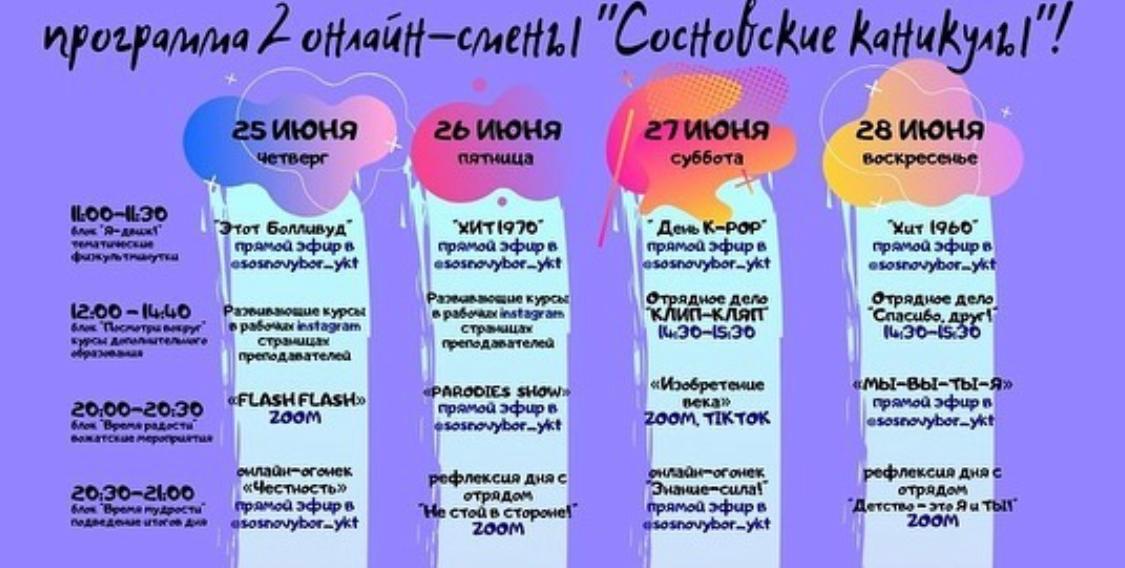 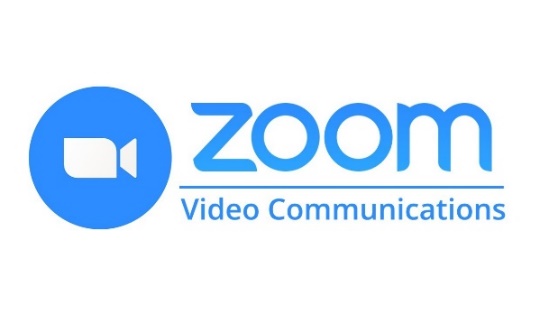 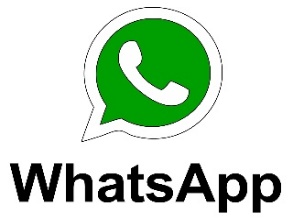 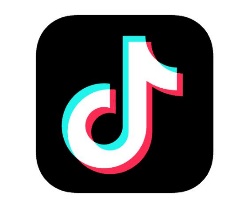 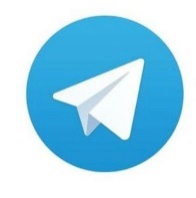 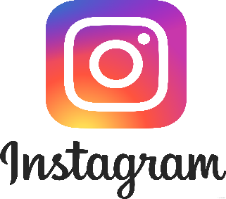 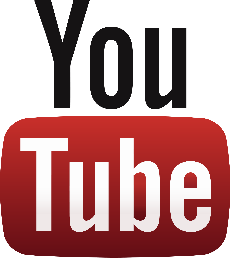 онлайн – игра «М.О.И.»
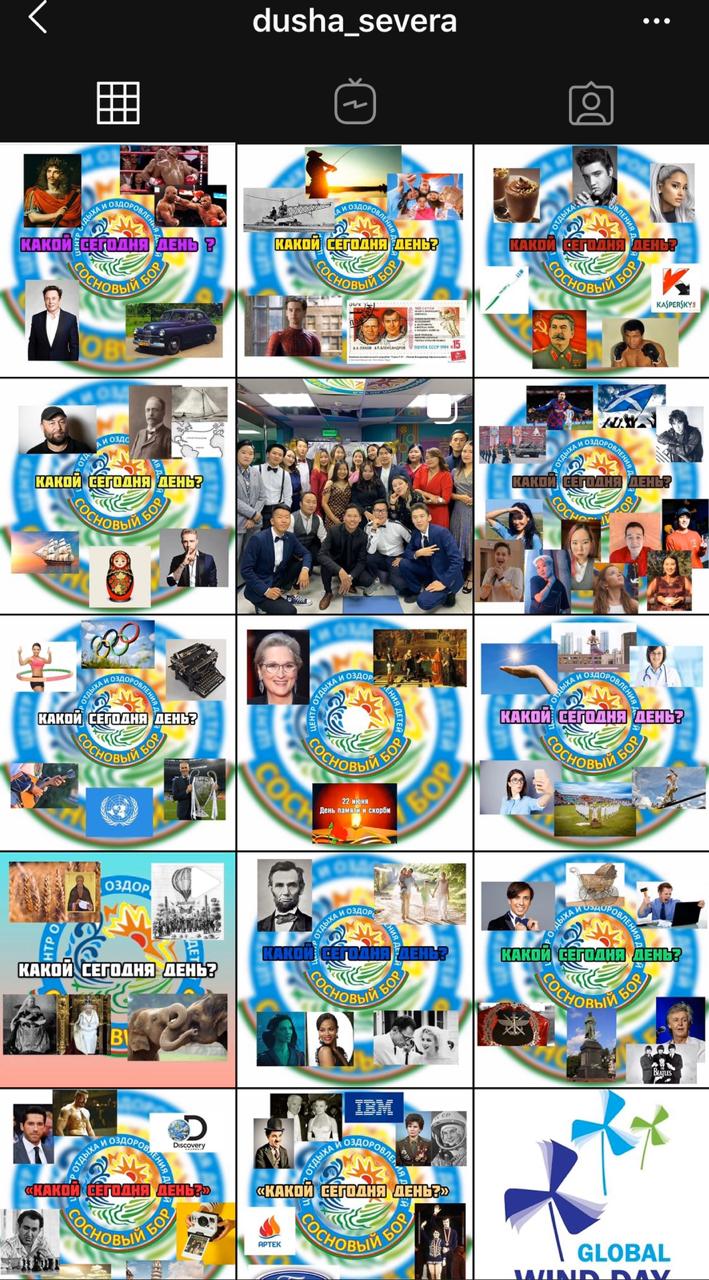 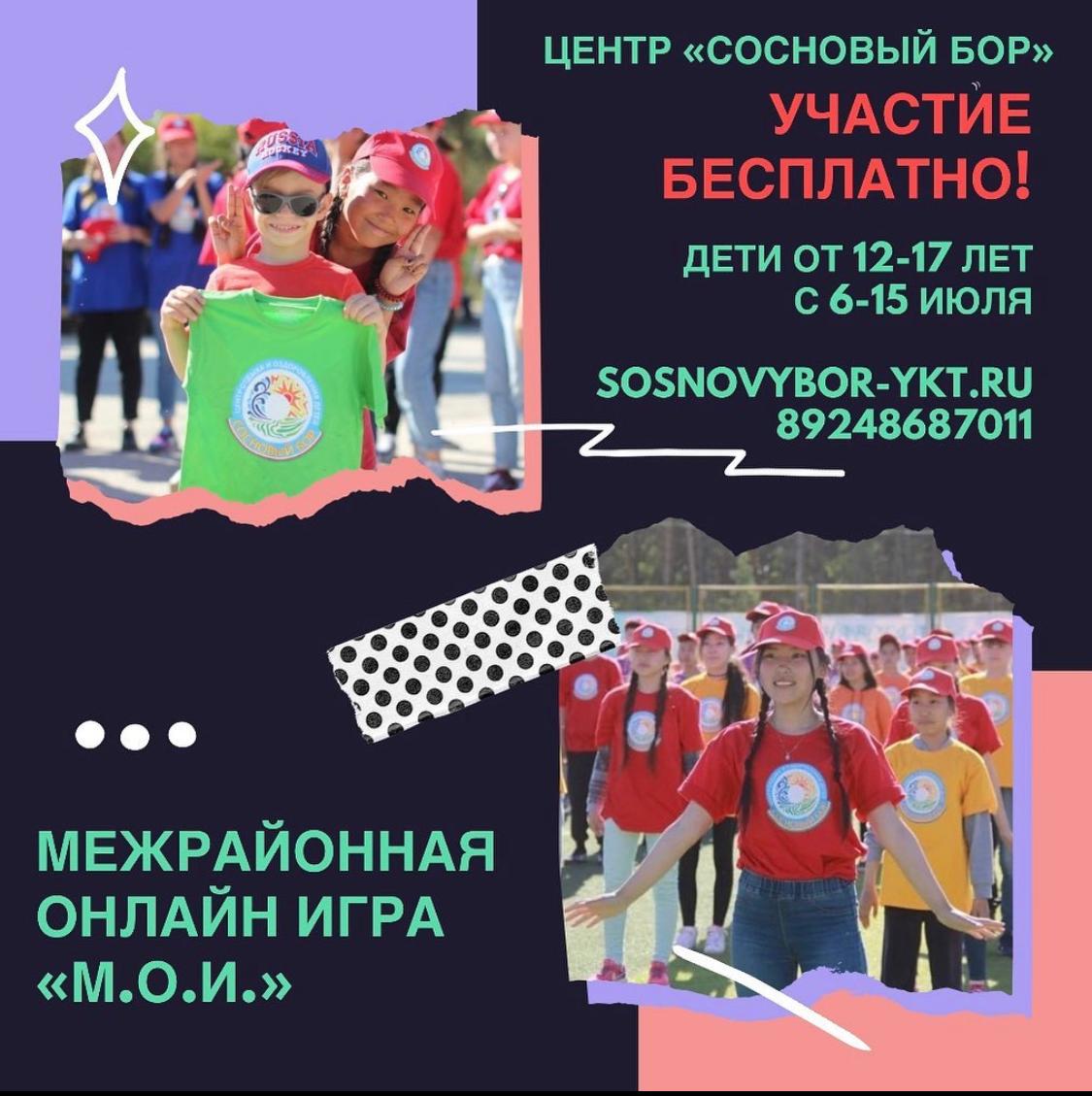 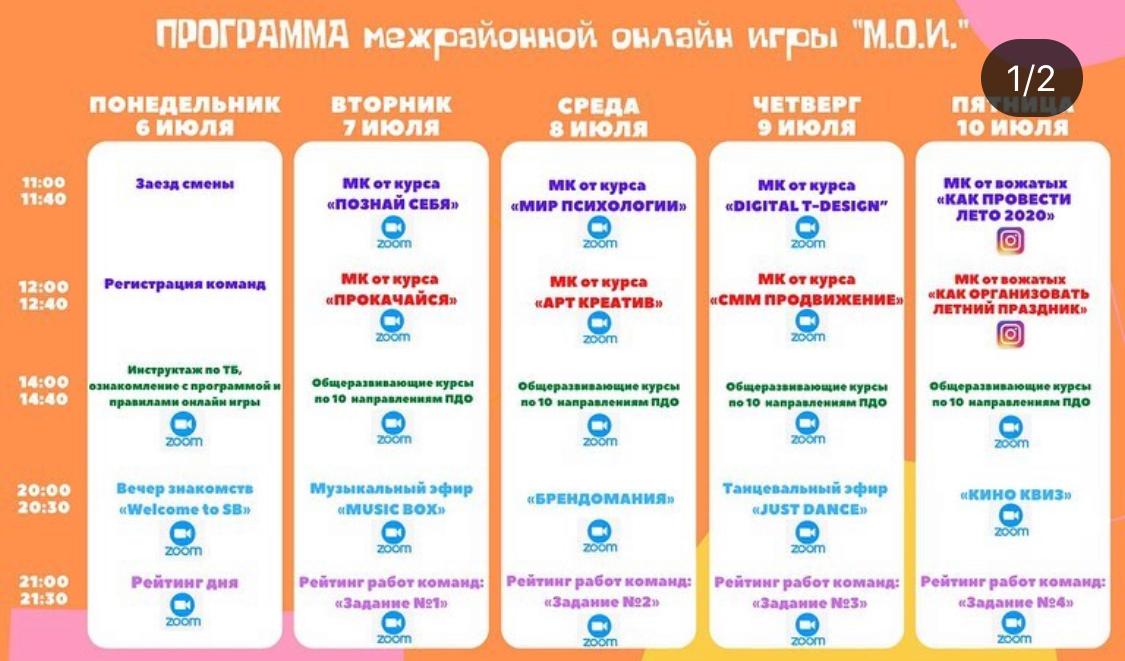 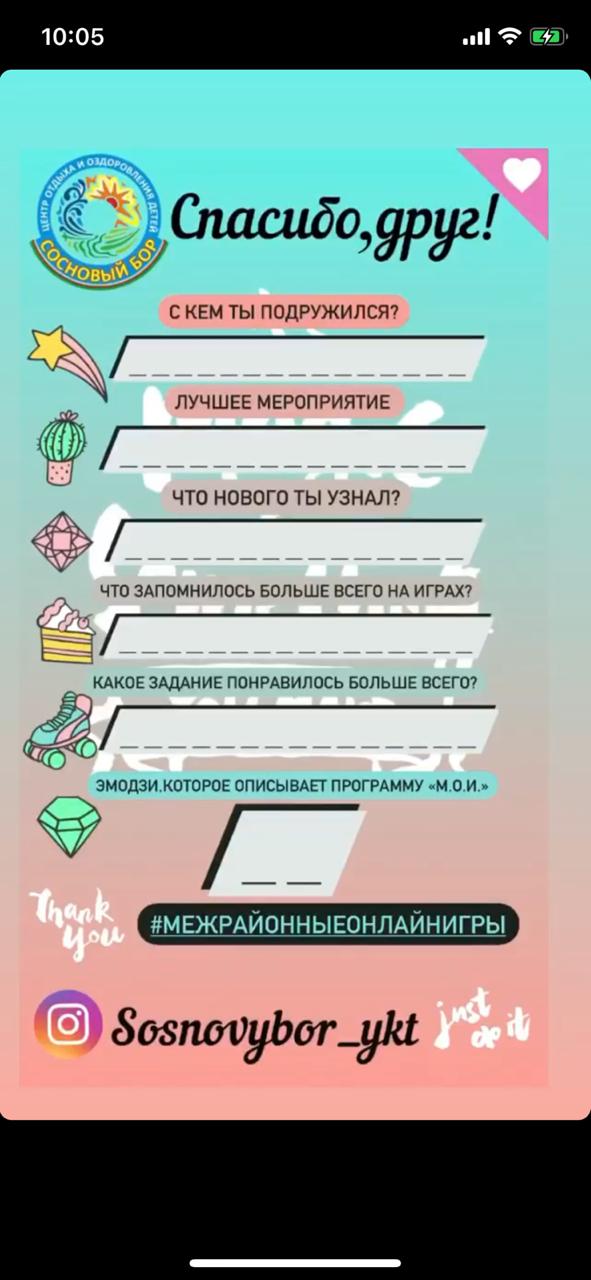 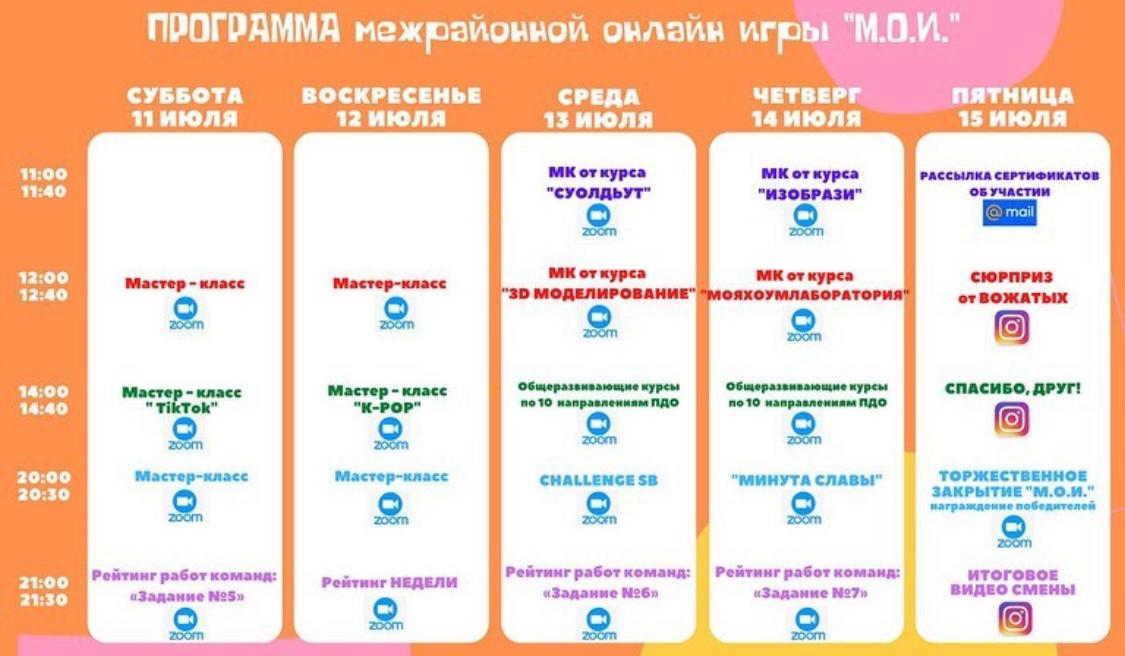 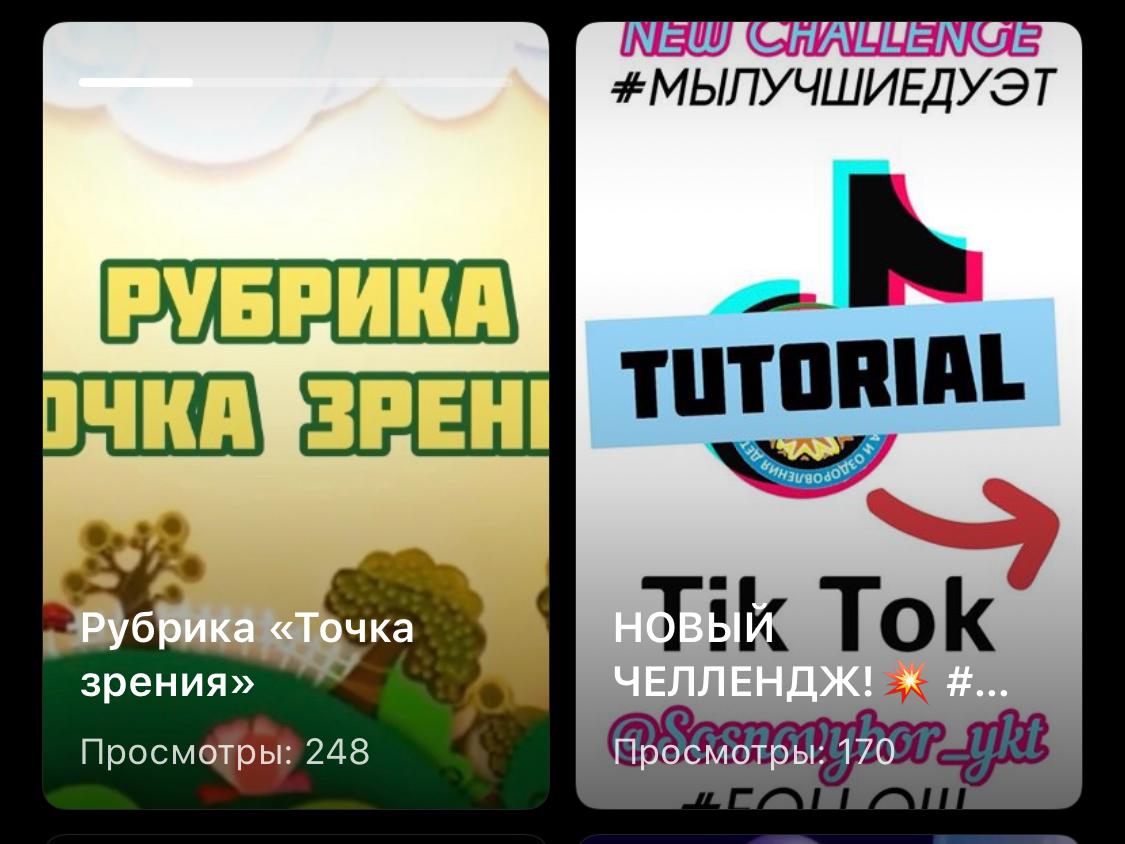 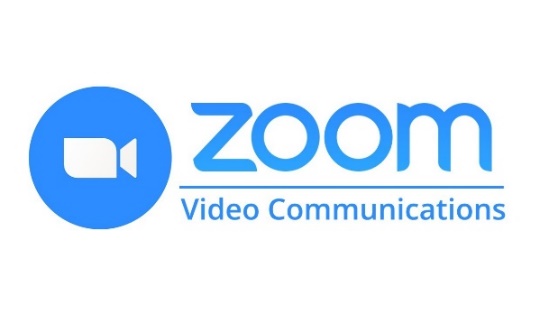 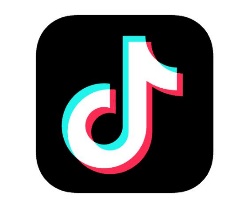 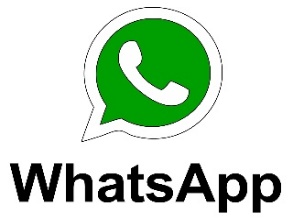 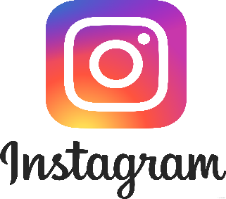 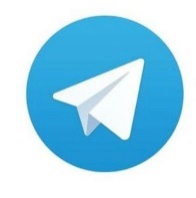 4 онлайн – смена «Сосновские каникулы»
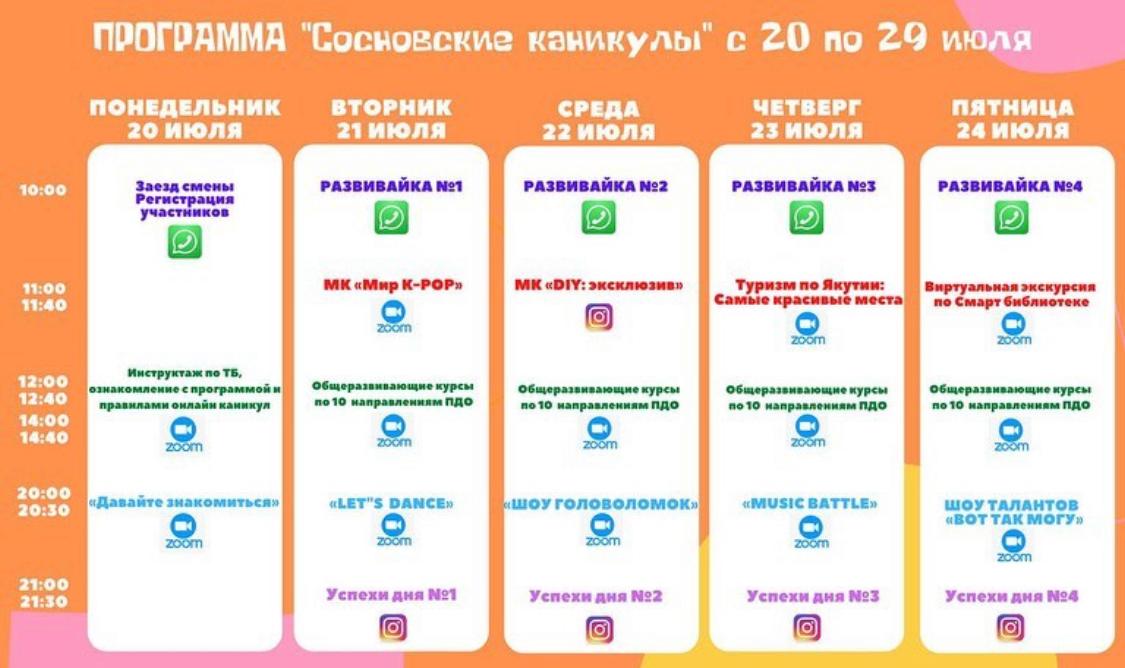 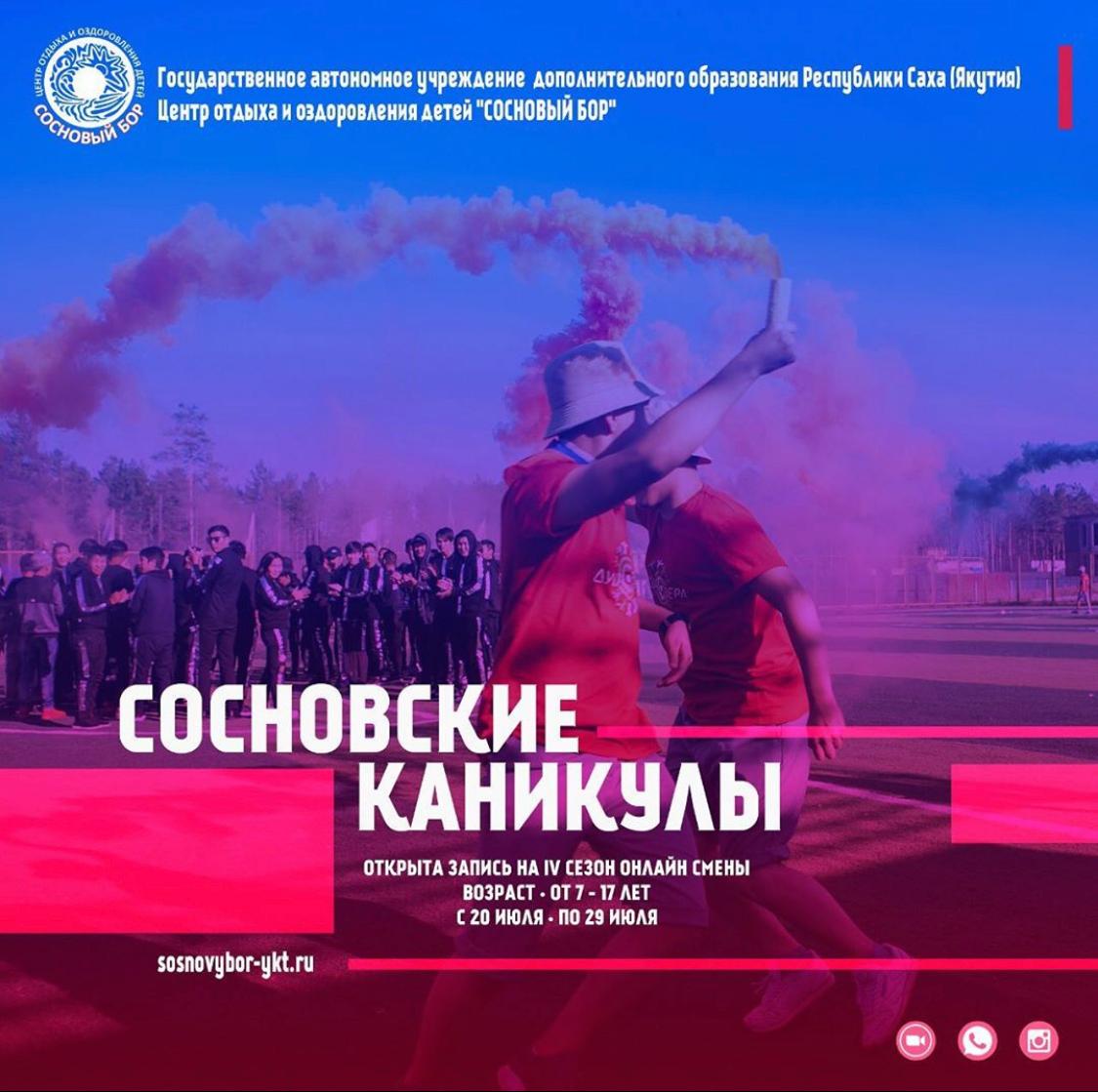 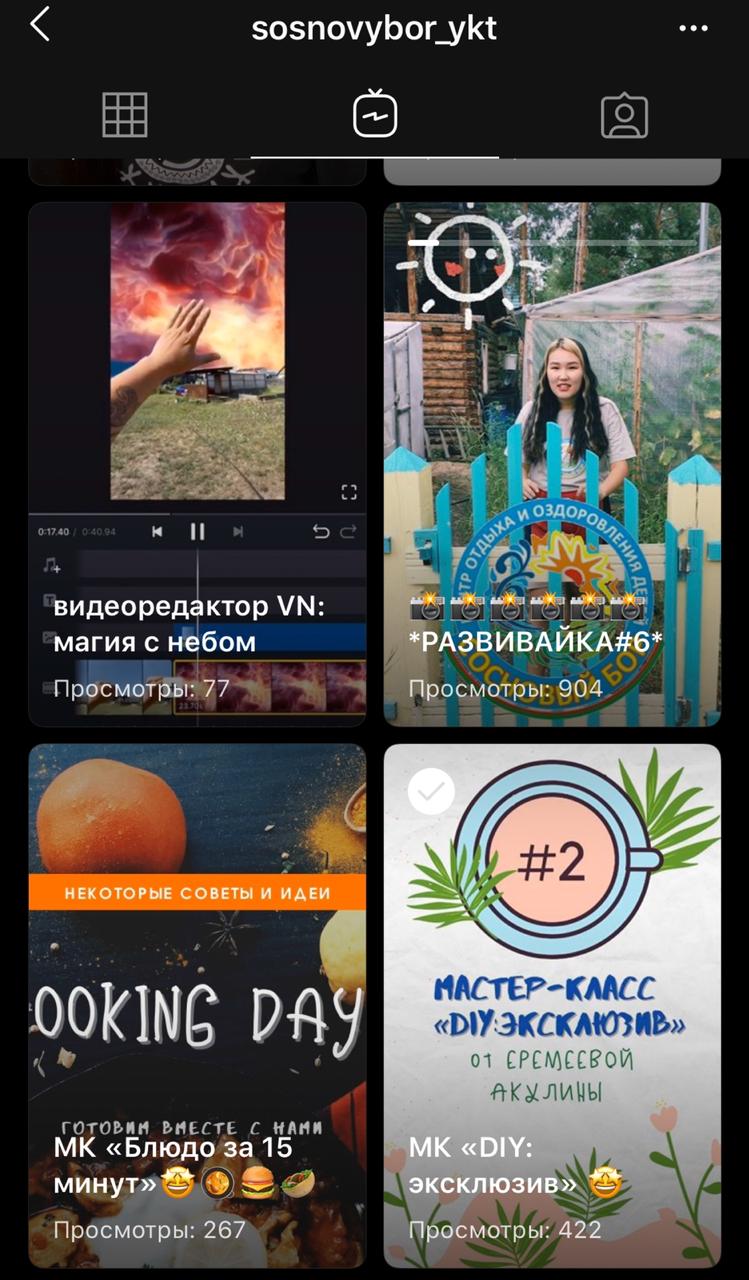 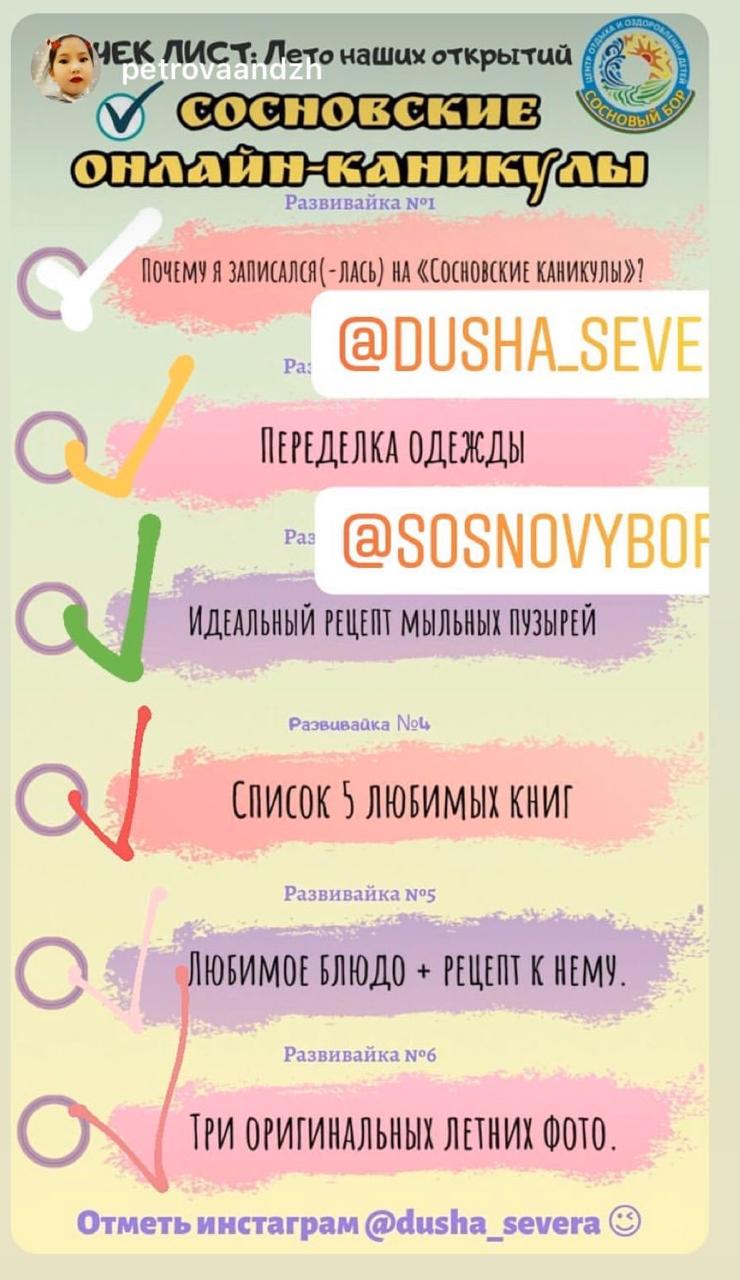 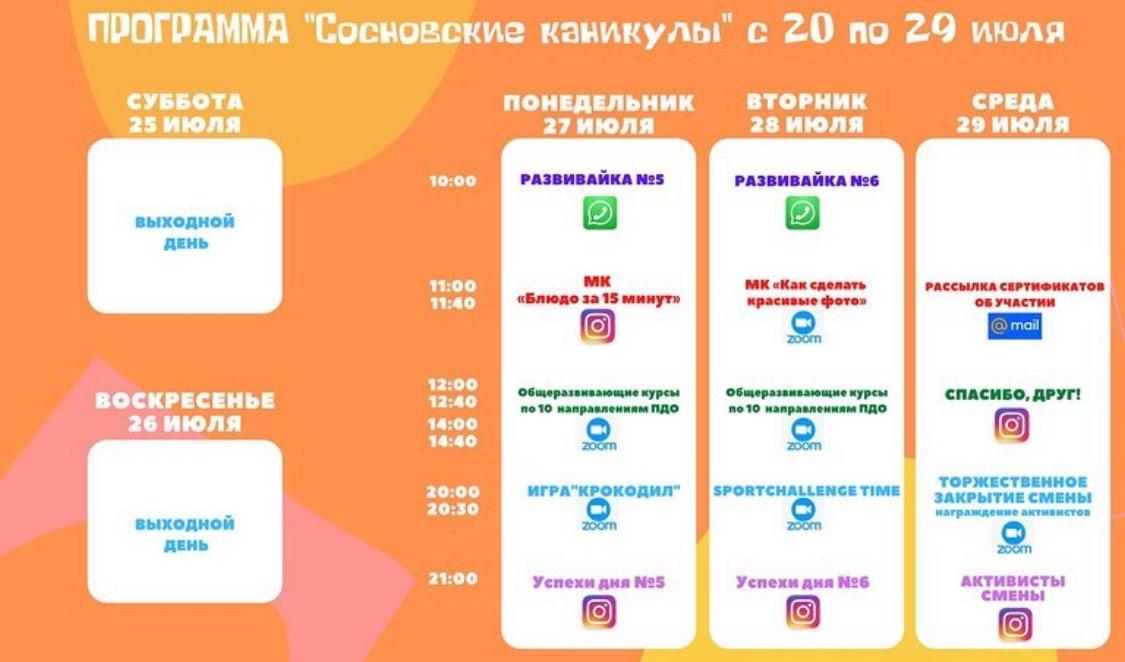 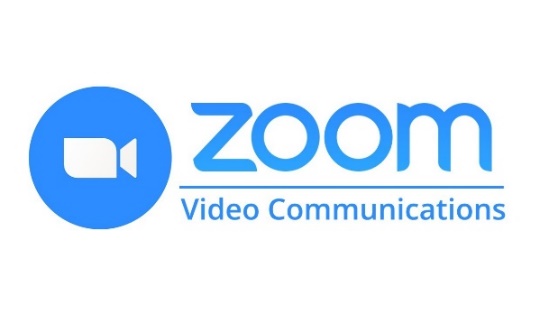 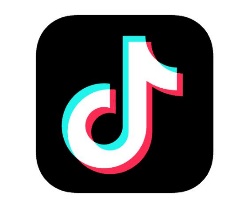 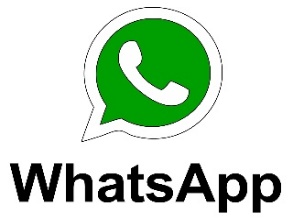 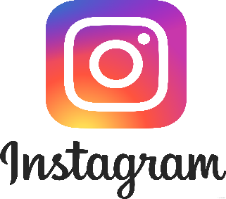 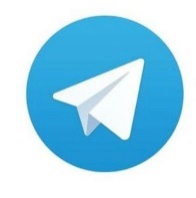 5 онлайн – смена «Август открытий»
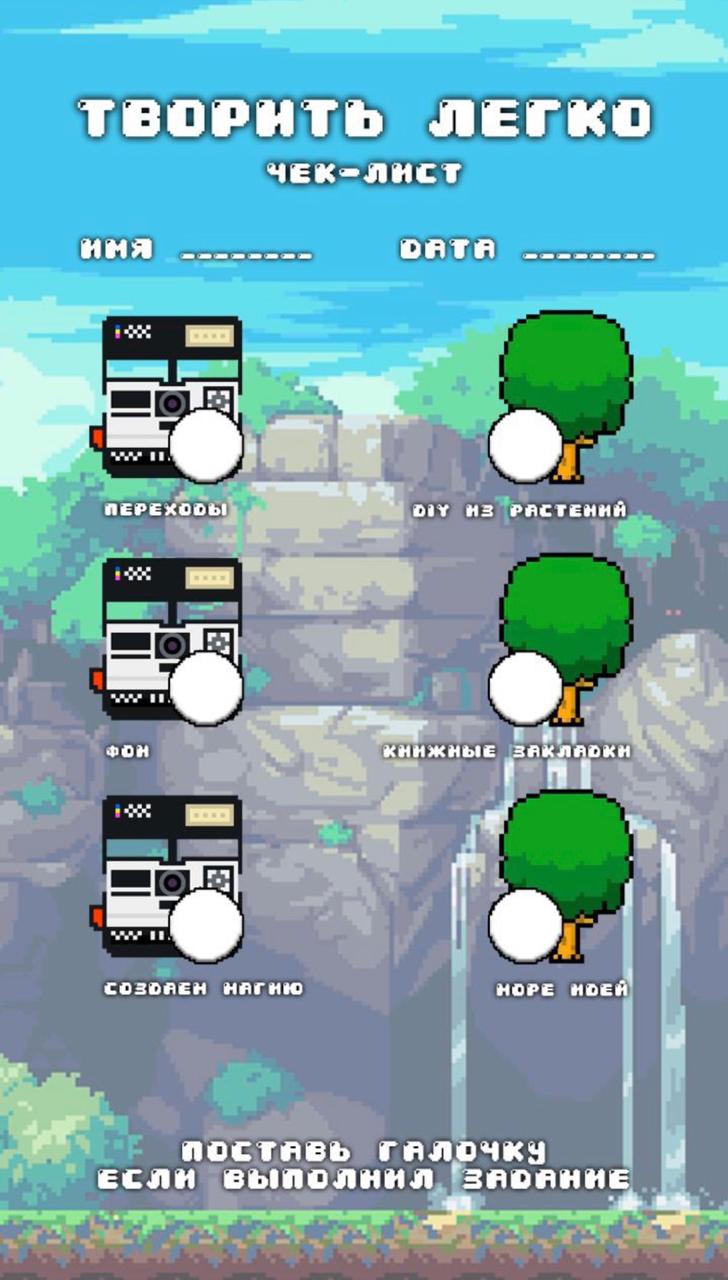 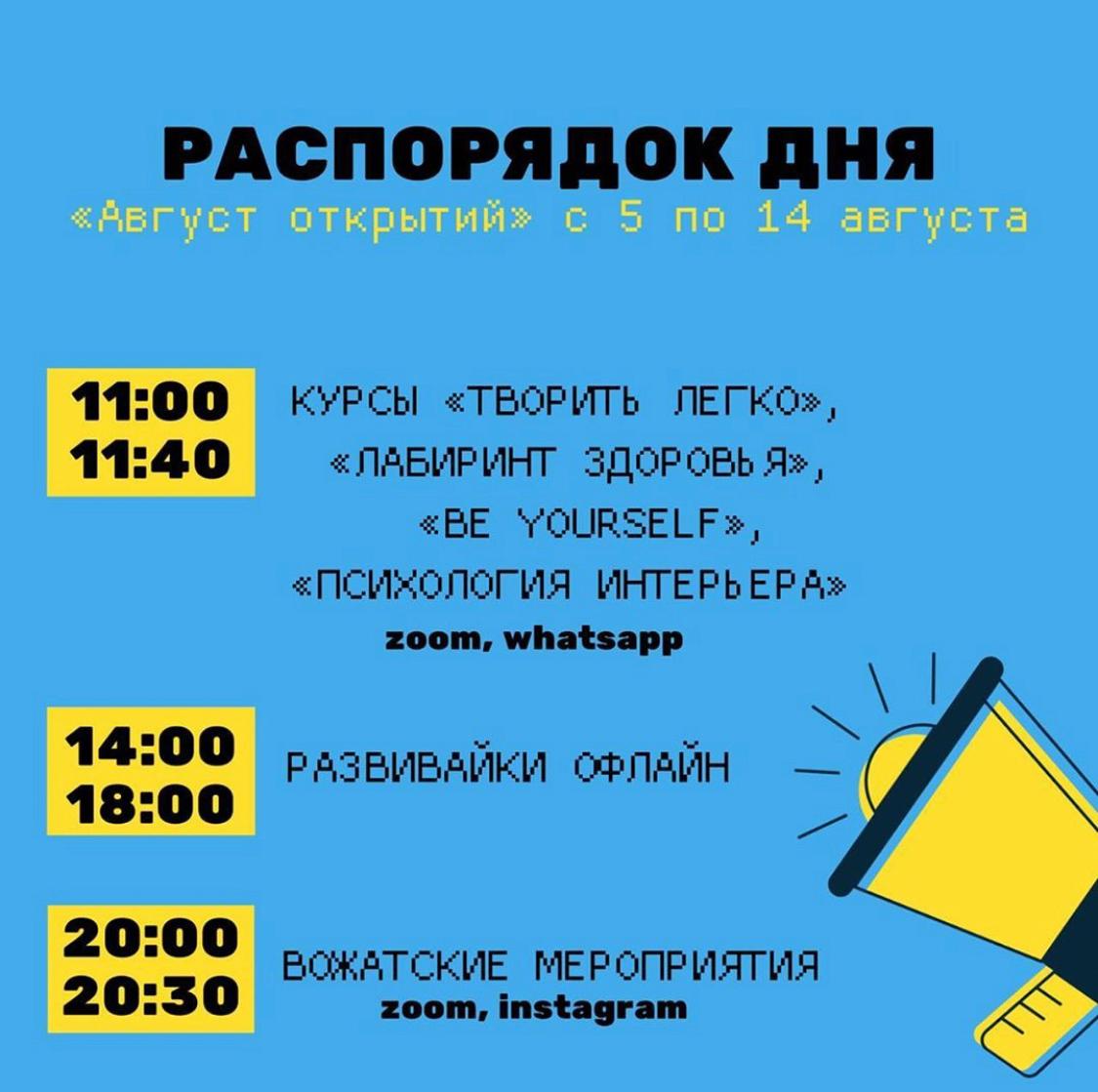 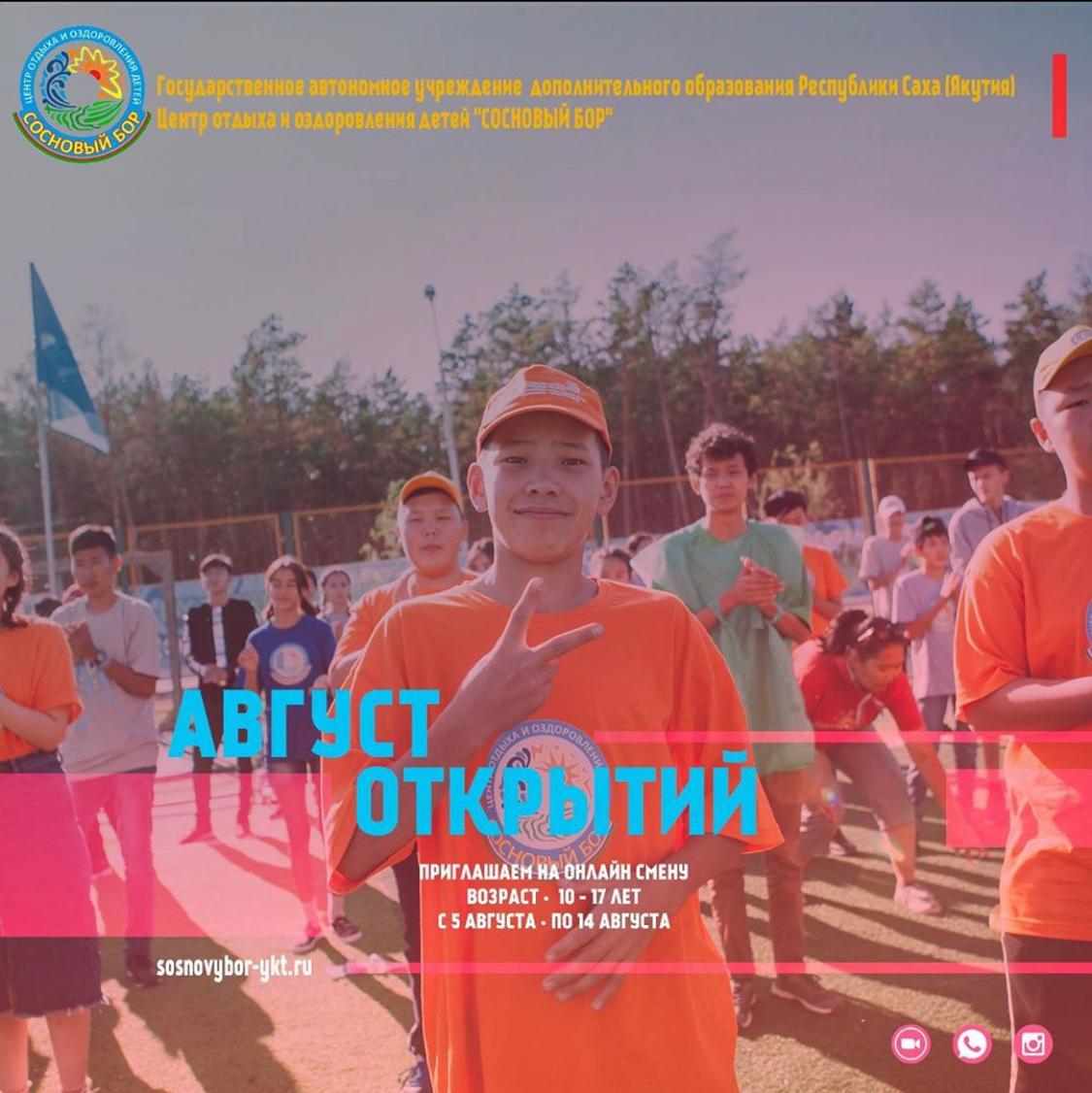 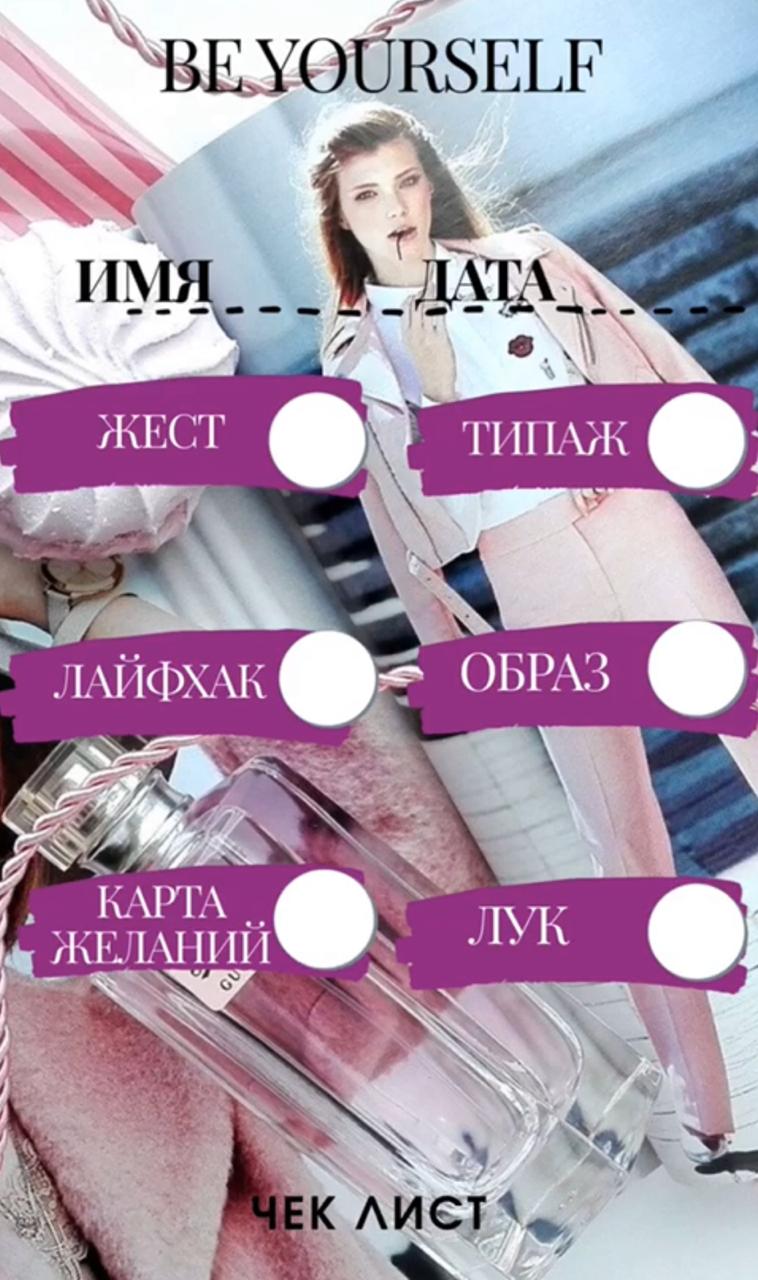 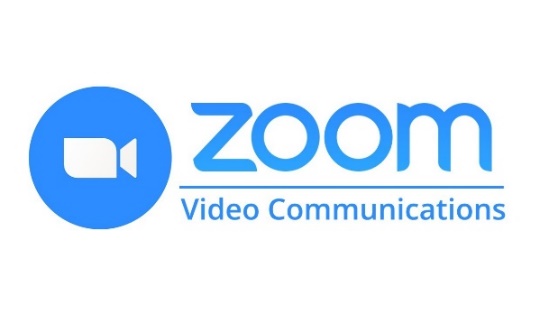 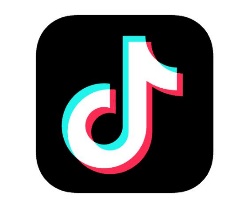 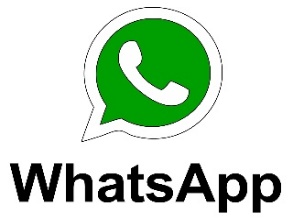 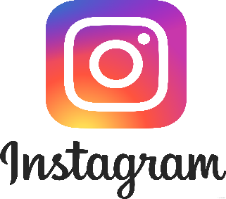 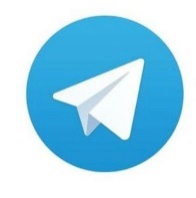 6 онлайн – смена «Август открытий»
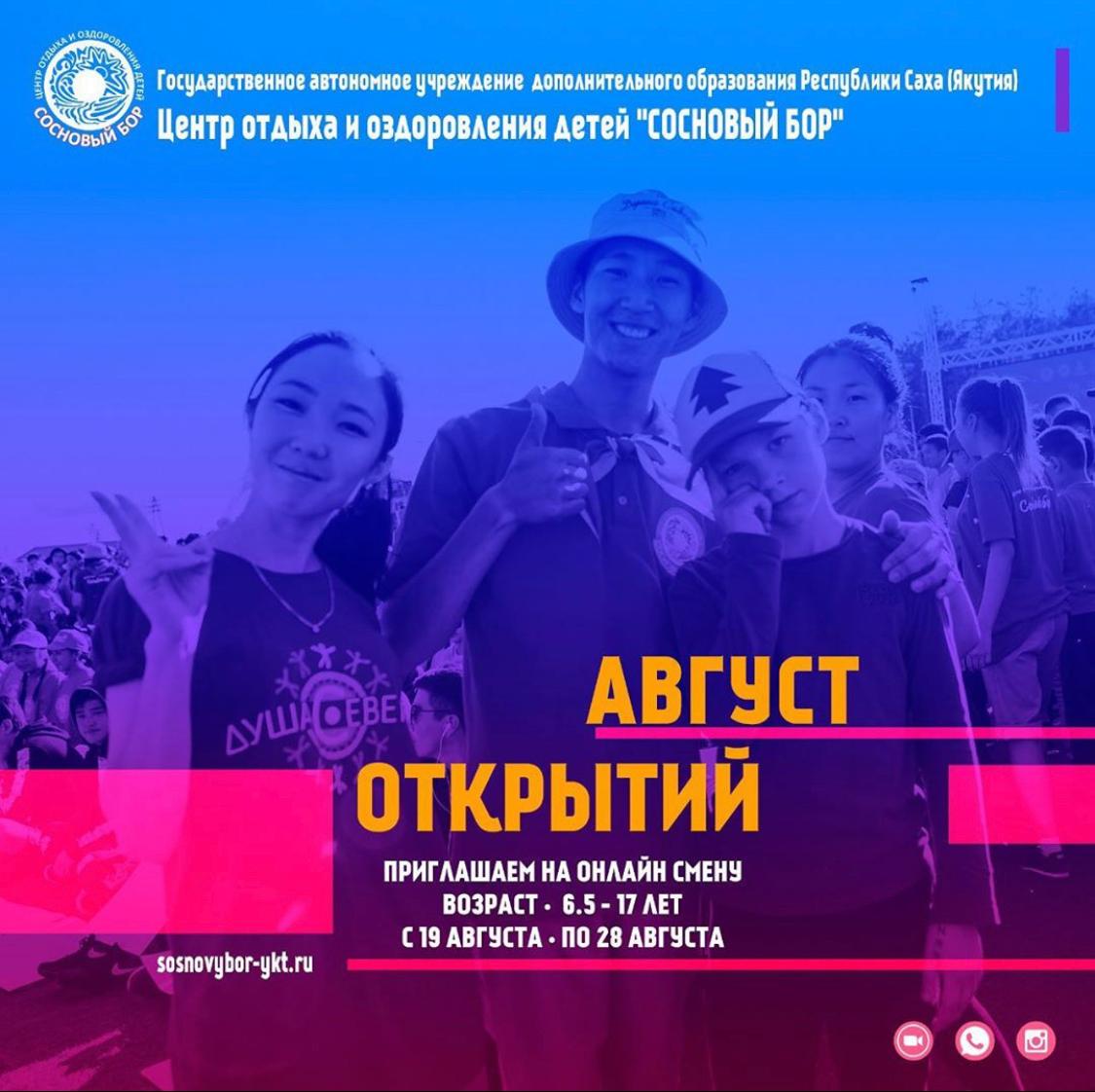 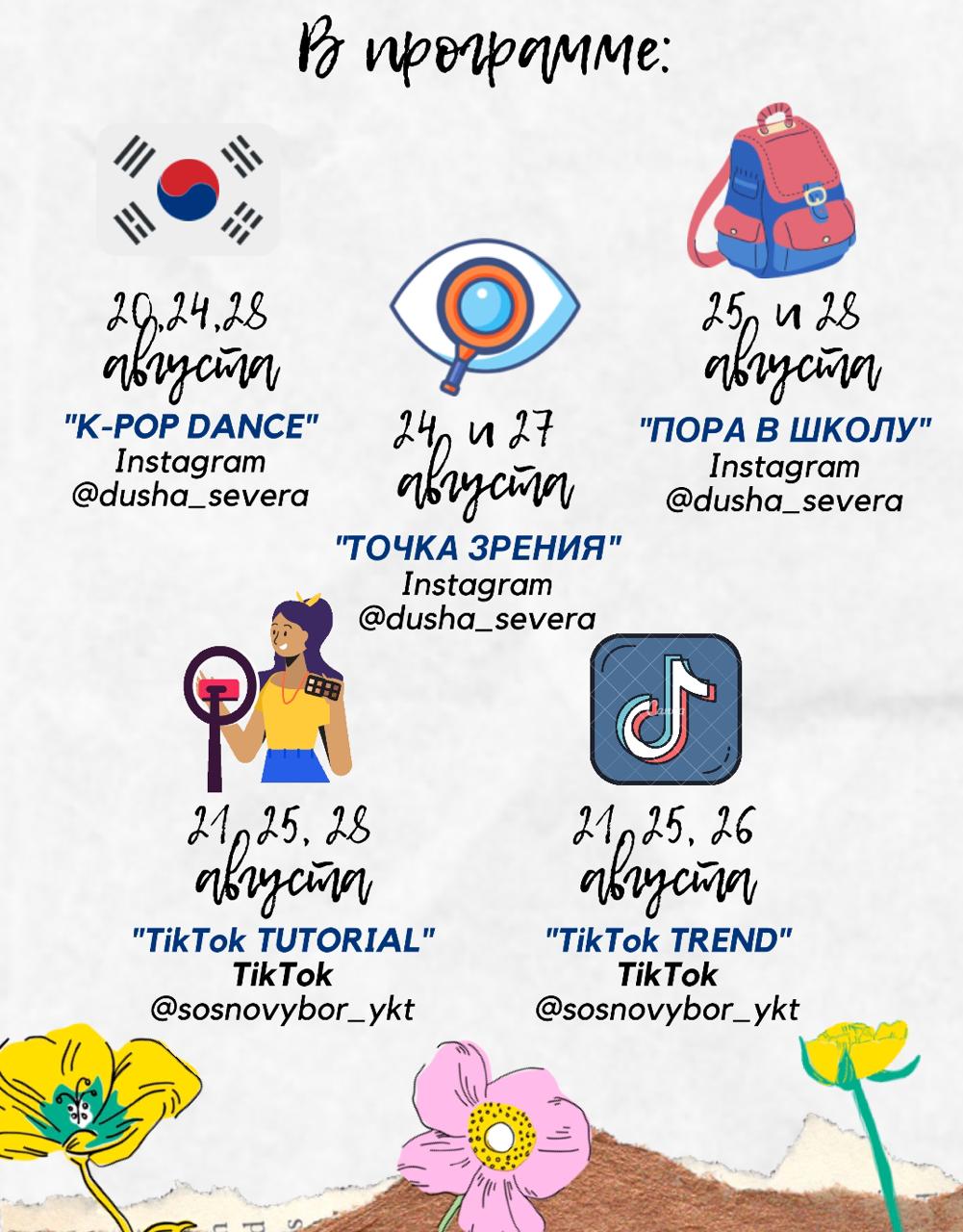 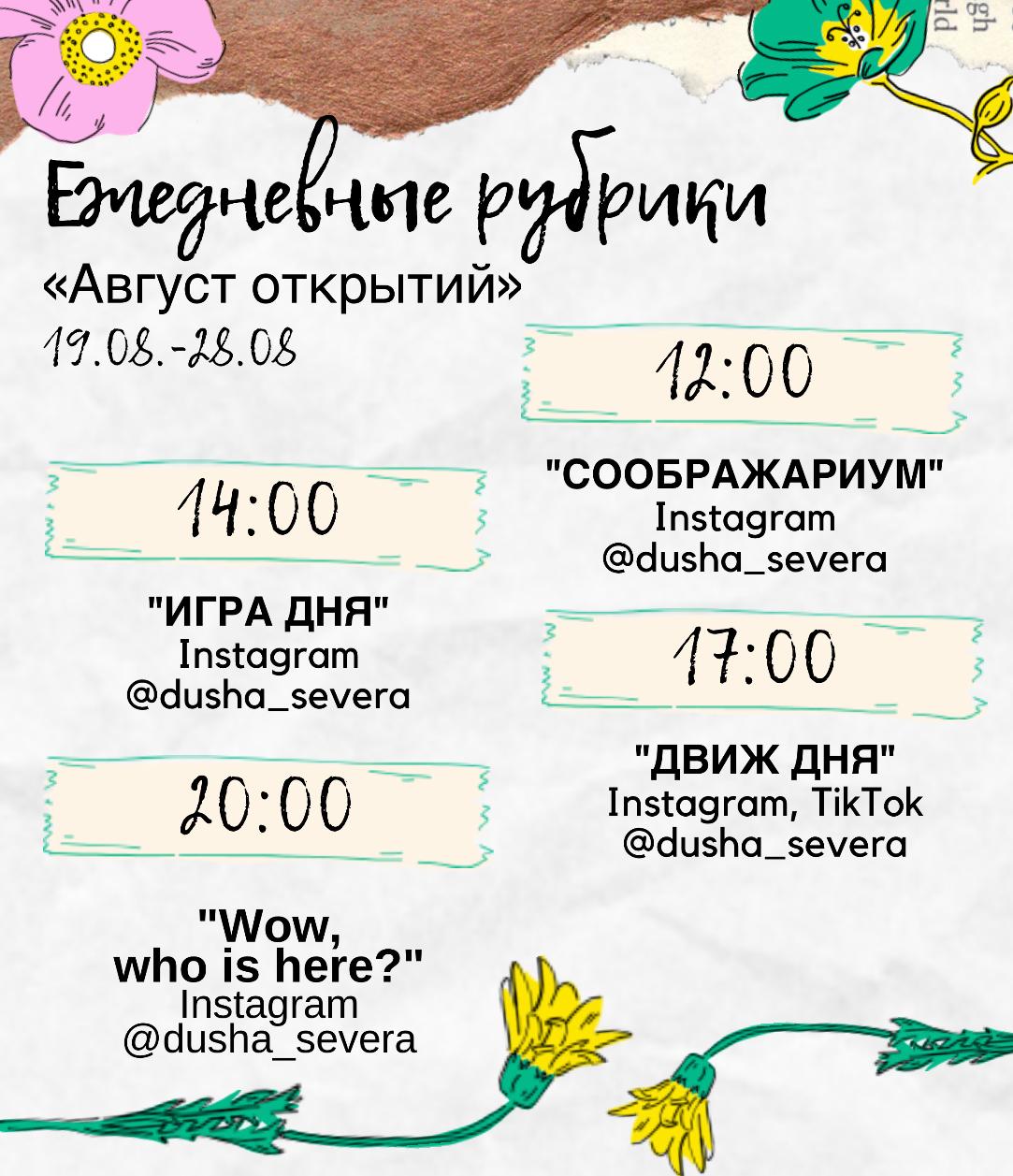 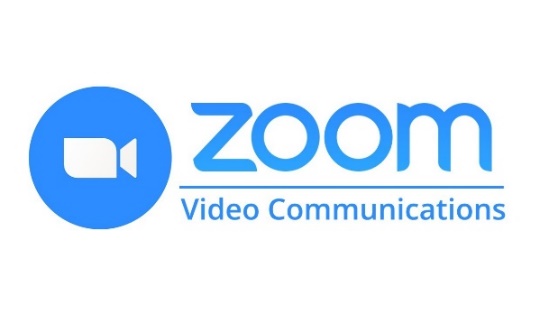 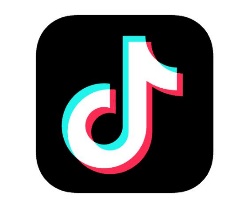 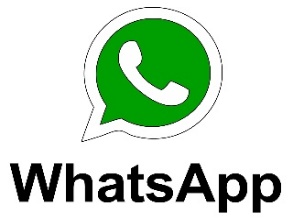 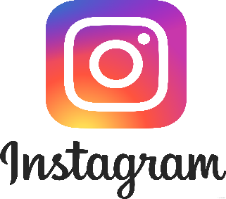 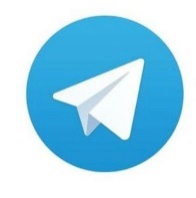 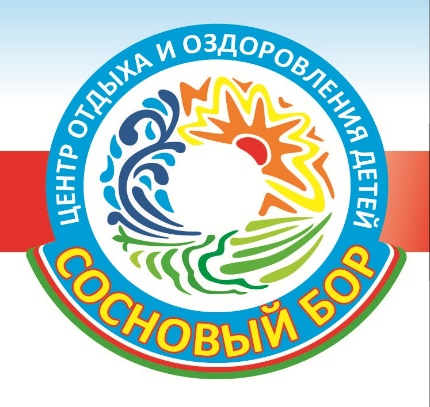 Министерство образования и науки Республики Саха (Якутия).
Государственное автономное учреждение дополнительного образования 
Республики Саха (Якутия) «Центр отдыха и оздоровления детей «Сосновый бор»
БЛАГОДАРИМ ЗА ВНИМАНИЕ!